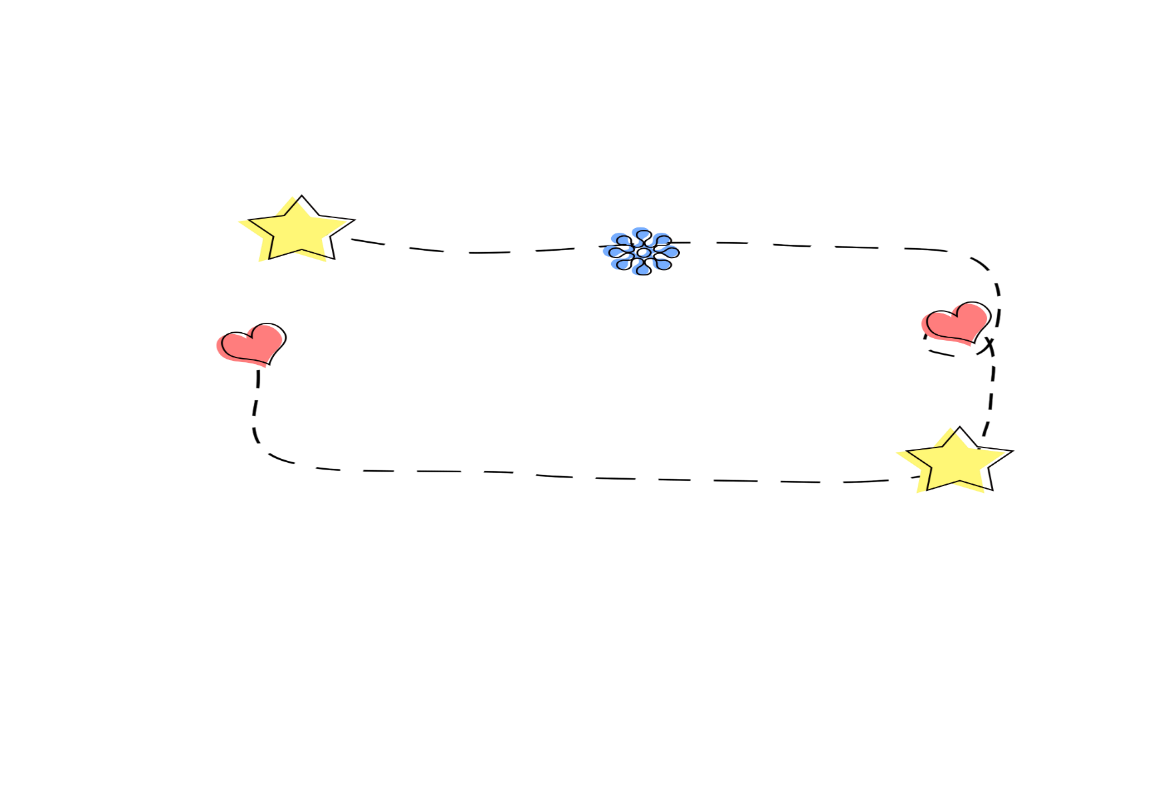 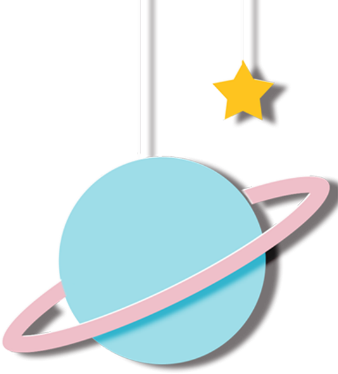 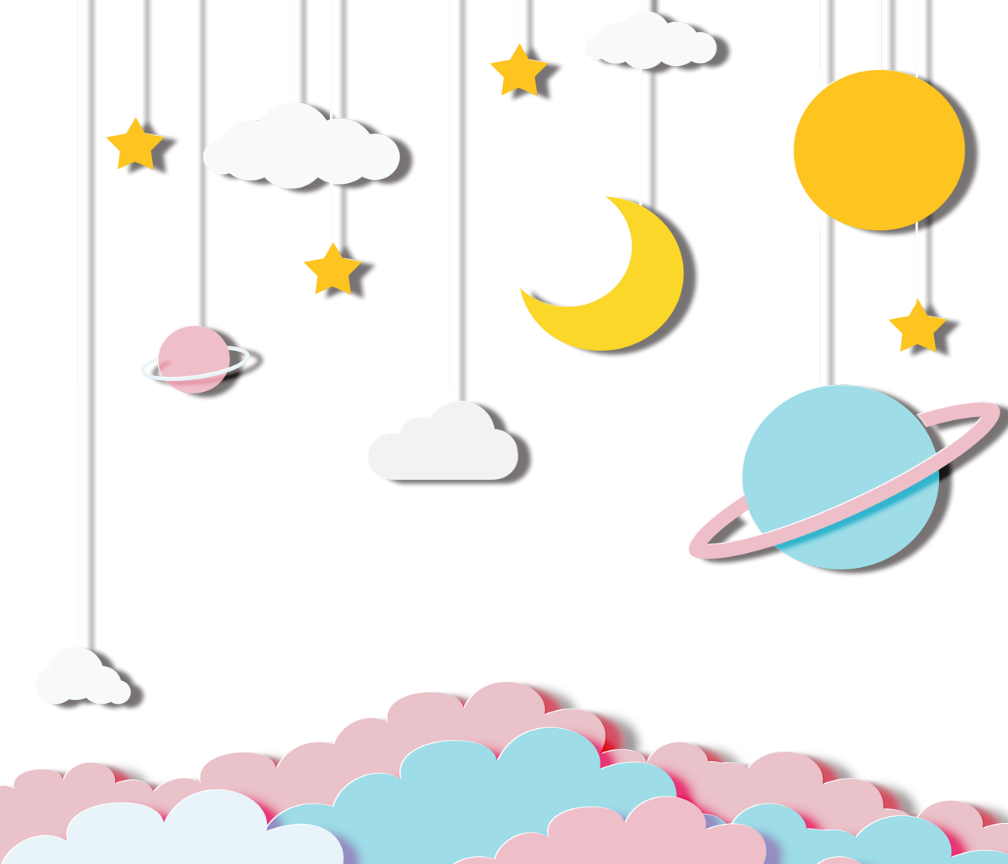 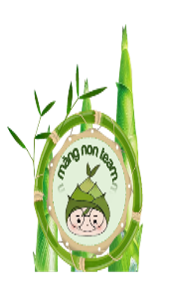 Tập đọc 4
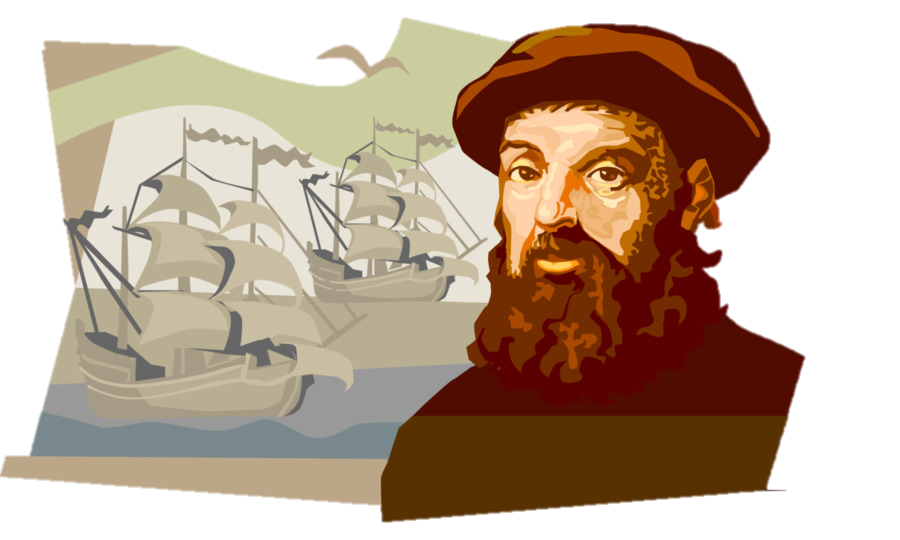 Hơn một nghìn ngày vòng quanh
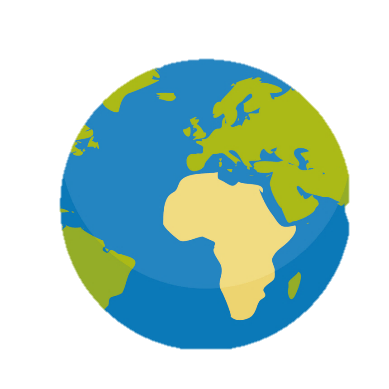 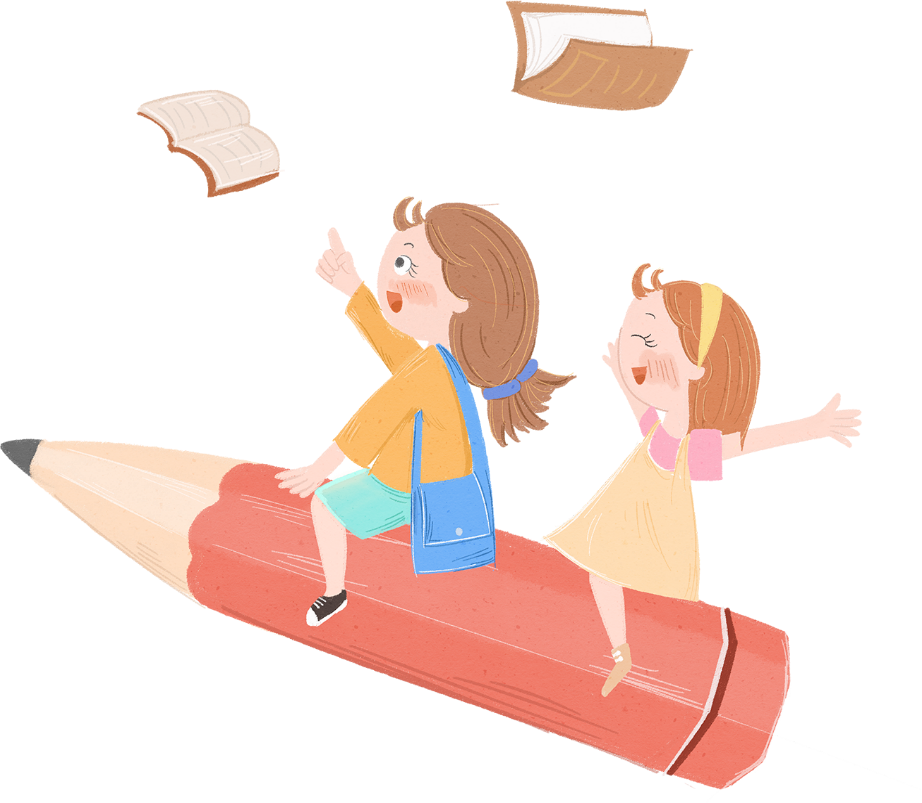 TRÁI ĐẤT
TRÁI ĐẤT
Măng Non
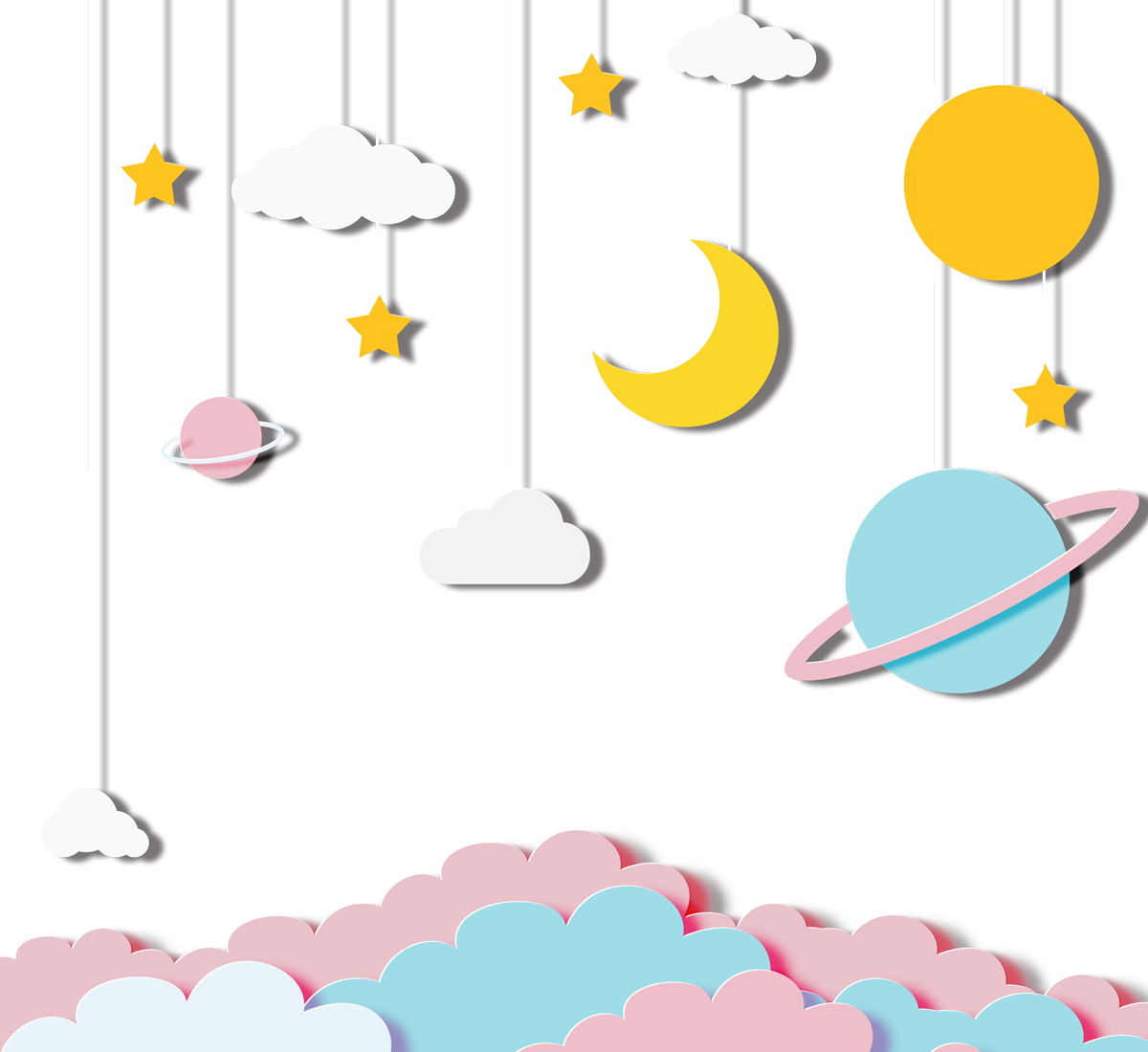 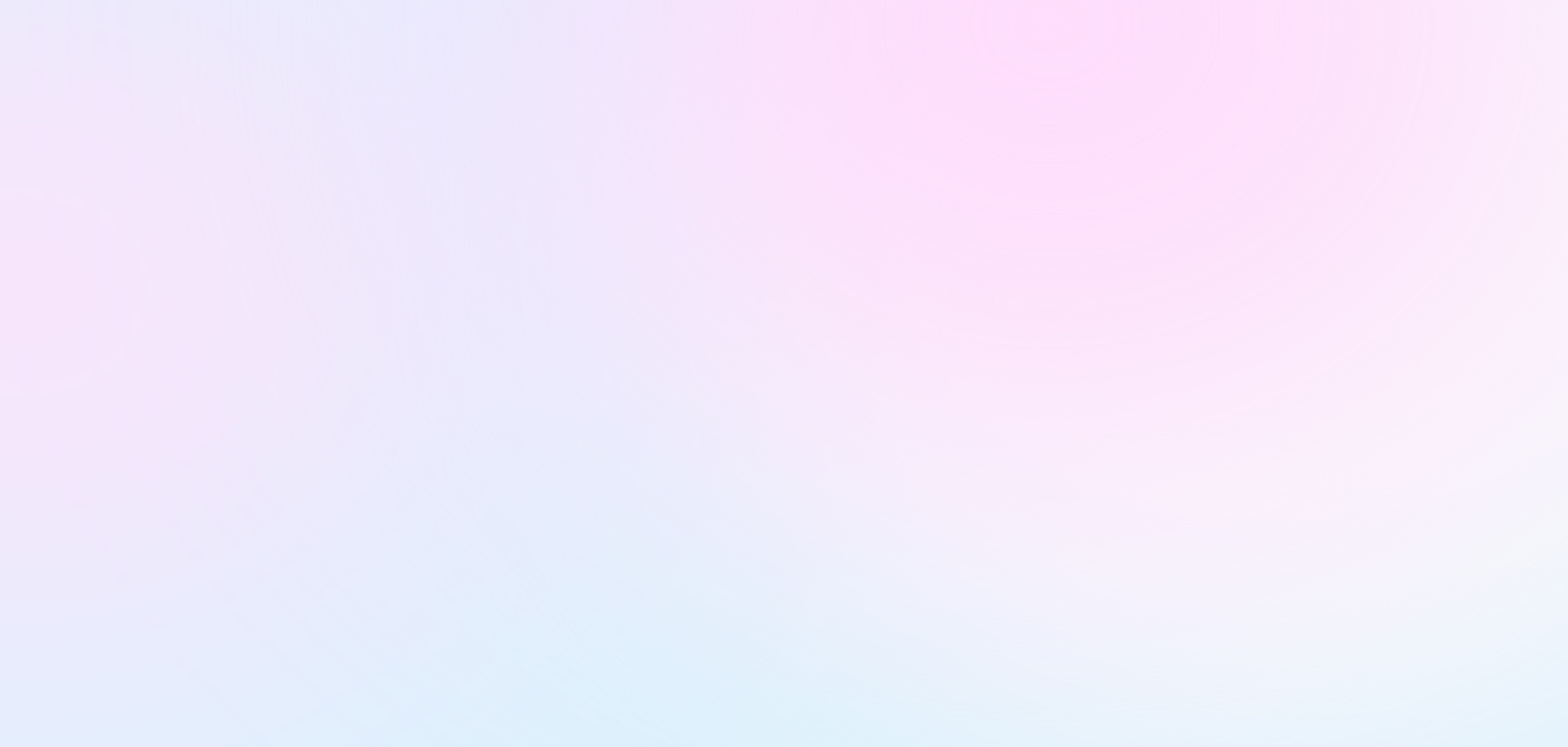 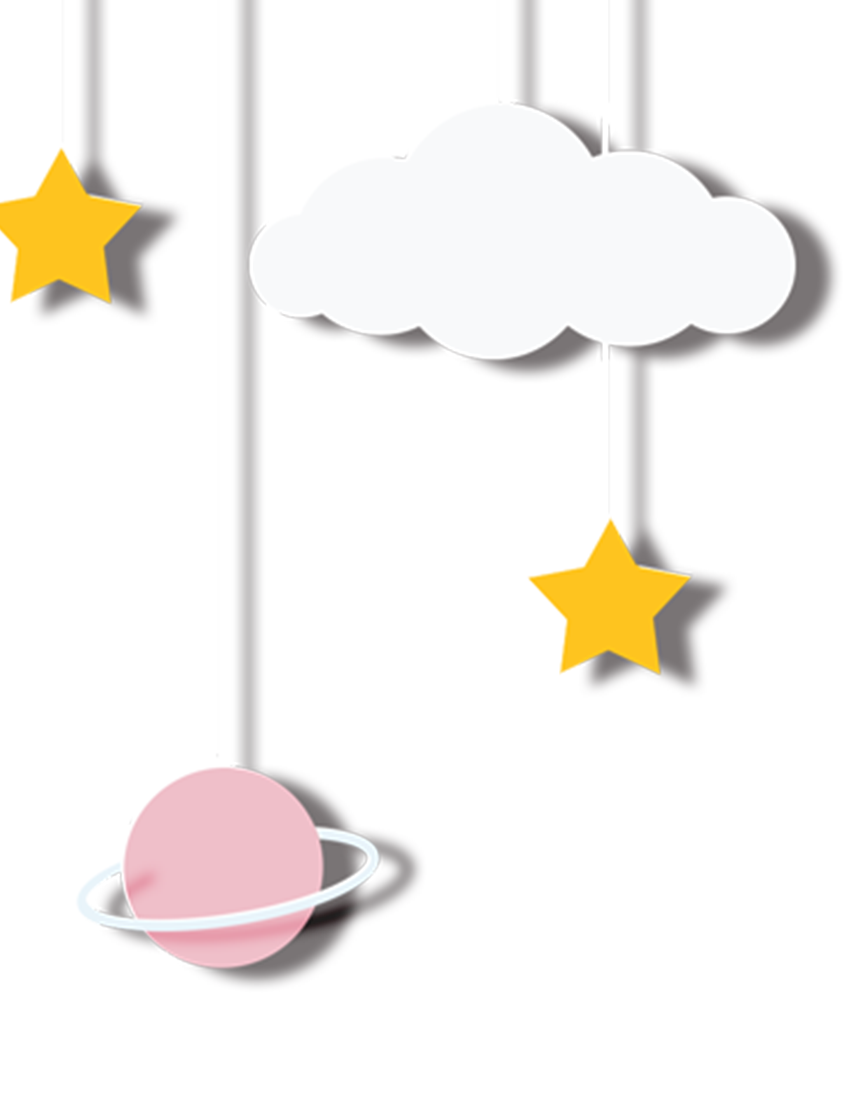 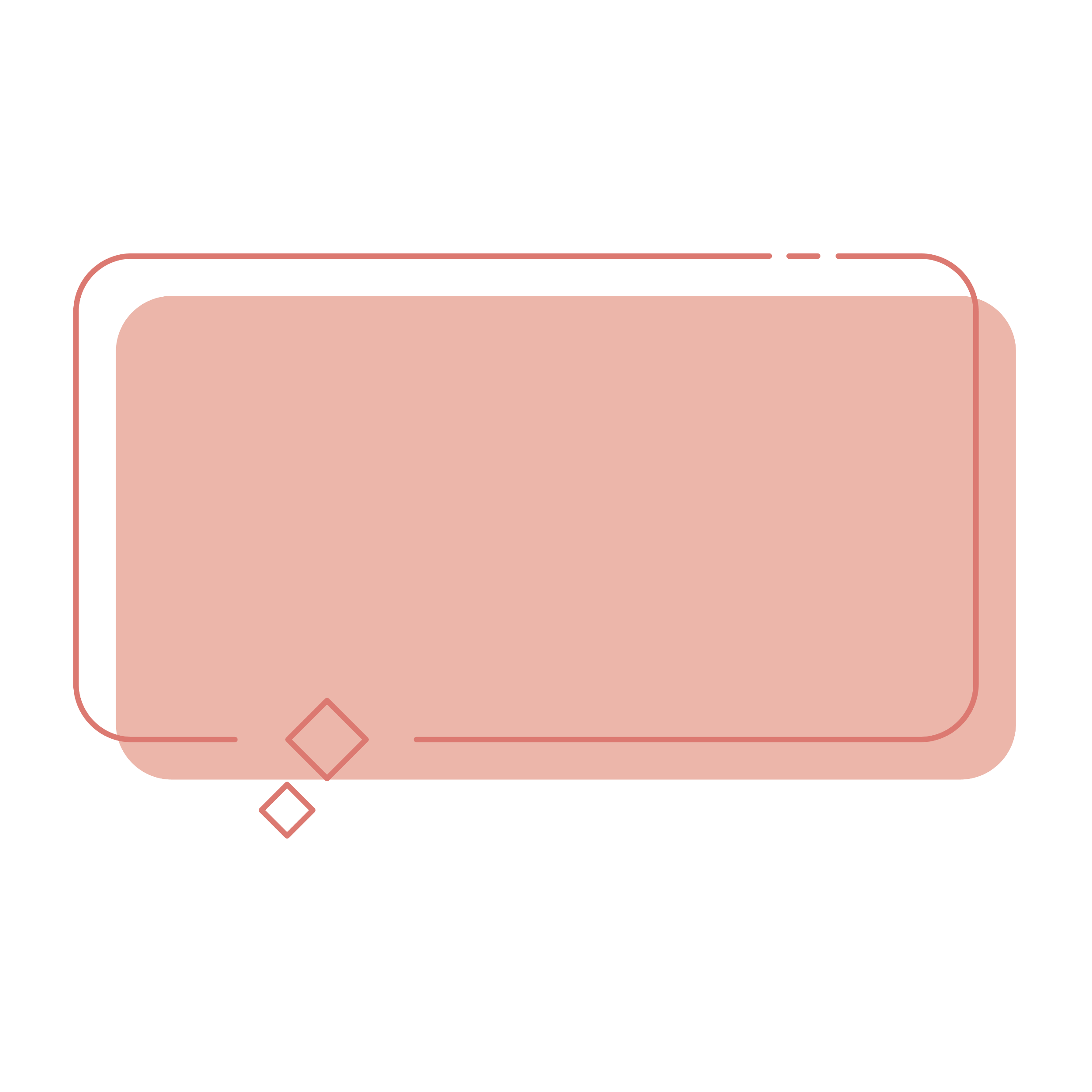 Yêu cầu cần đạt
Đọc trôi chảy toàn bài. Đọc lưu loát các tên riêng nước ngoài; đọc rành mạch các chữ số chỉ ngày, tháng, năm.
 Biết đọc diễn cảm bài văn với giọng nhẹ nhàng, chậm rãi, cảm hứng ca ngợi Ma-gien-lăng và đoàn thám hiểm.
Hiểu nghĩa các từ trong bài.
 Hiểu ý nghĩa câu chuyện
 GDKNS:
Tự nhận tức, xác định giá trị bản thân
Giao tiếp: Trình bày suy nghĩ, ý tưởng
Phát triển năng lực ngôn ngữ, tư duy, thẩm mĩ, sáng tạo.
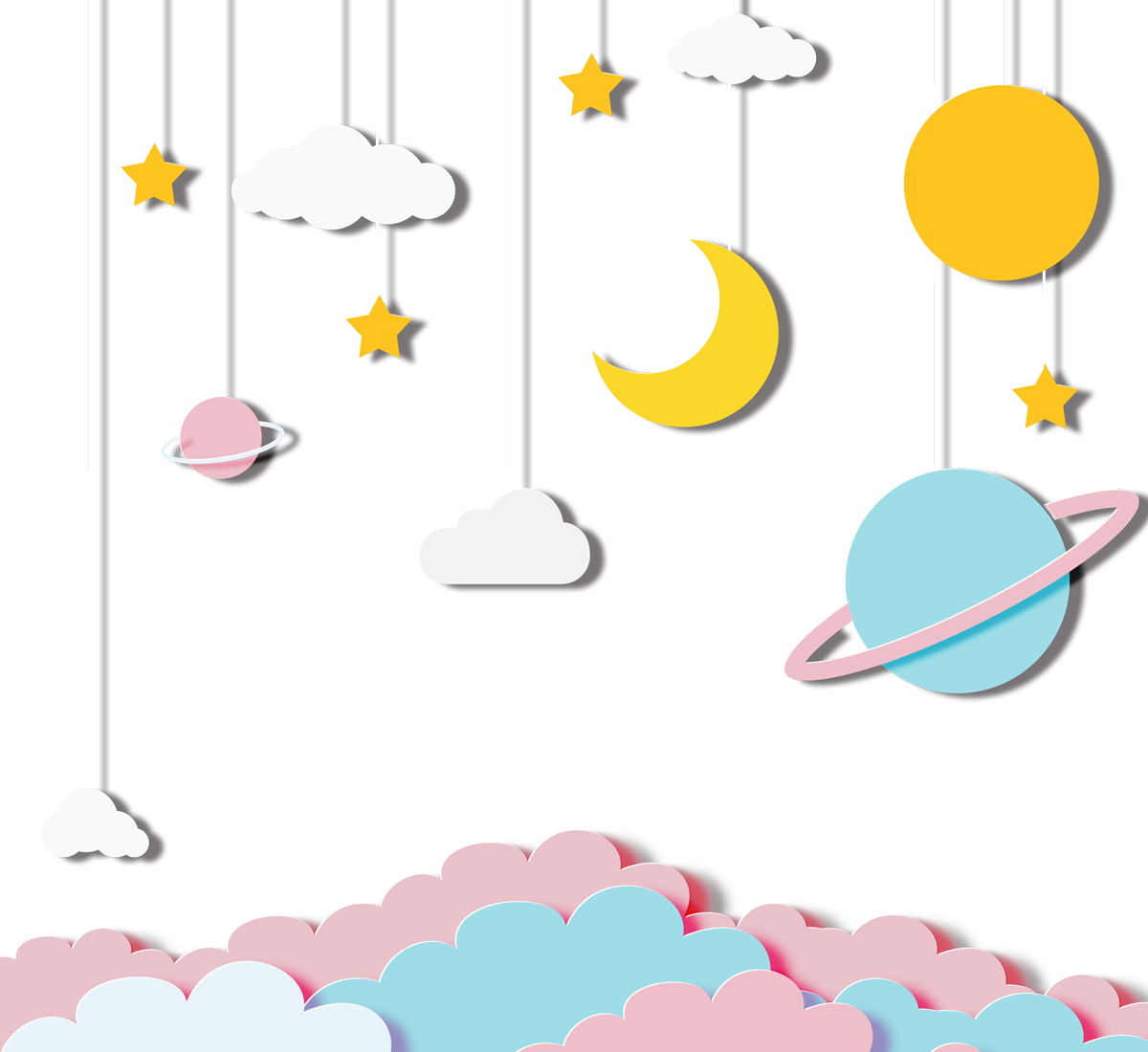 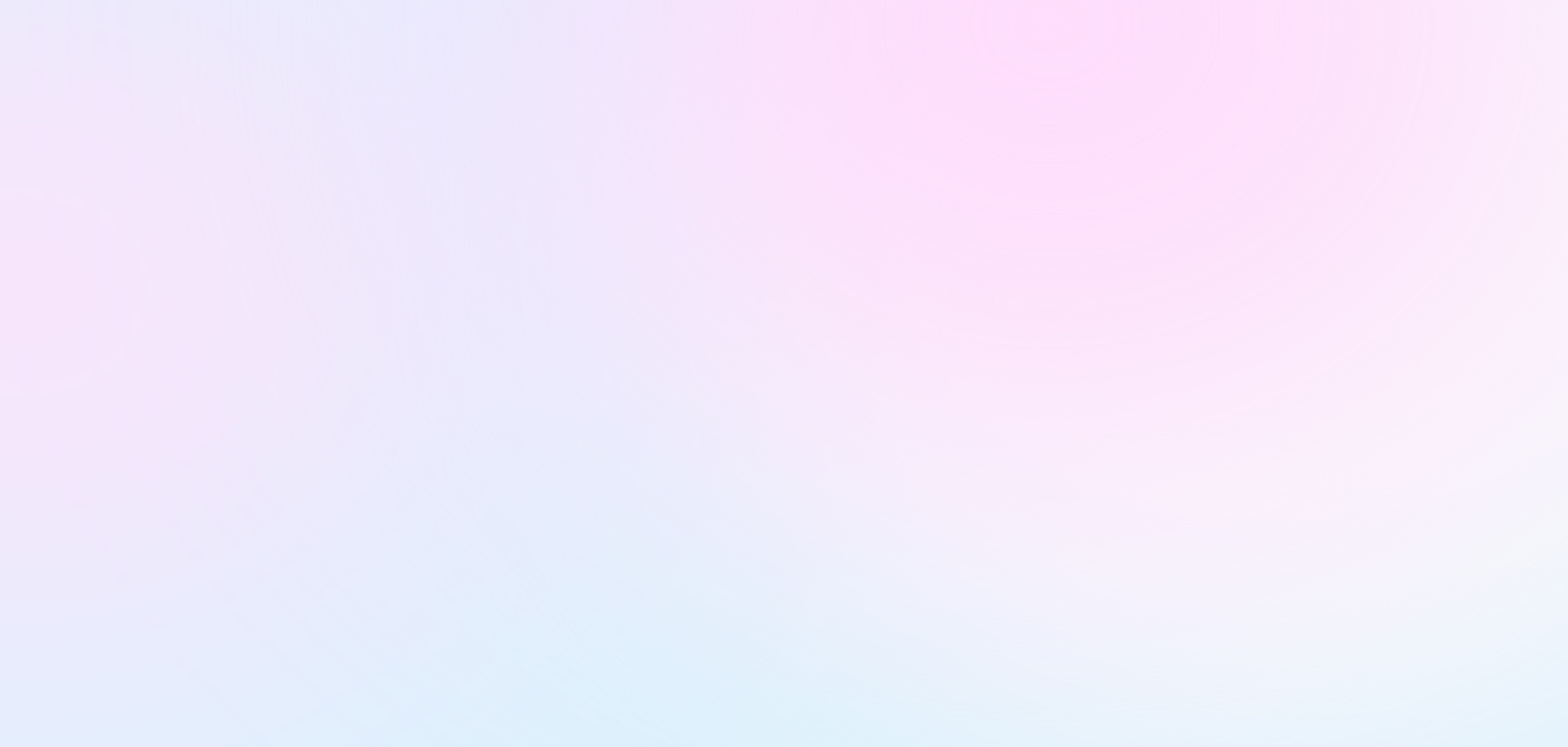 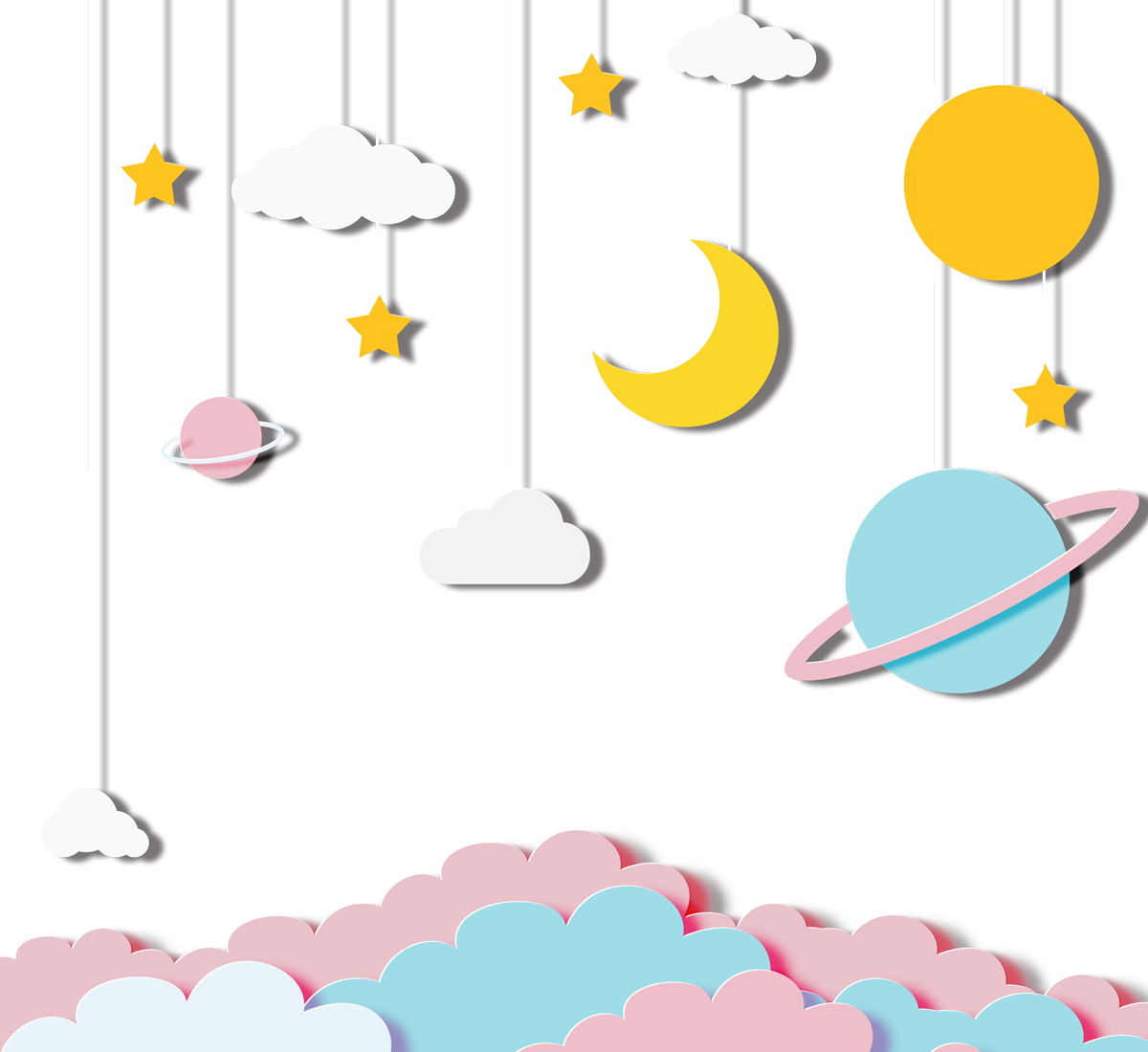 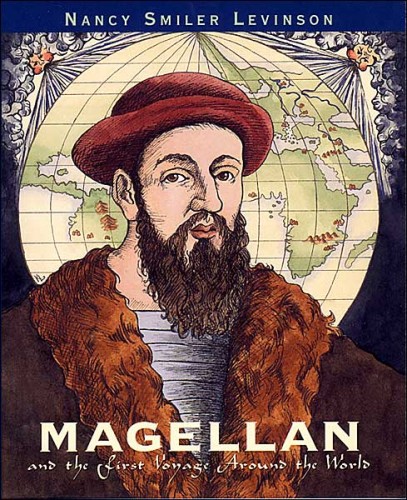 Ma-gien-lăng sinh năm (1480 – 1521) là người đã thực hiện chuyến đi đầu tiên vòng quanh thế giới bằng đường biển từ năm 1519 đến năm 1522. Nhà thám hiểm người Bồ Đào Nha (Ma-gien-lăng) được cho là người đầu tiên đi vòng quanh thế giới qua đường biển, nhưng trên thực tế thì hành trình của ông hơi phức tạp một chút. Ông khởi hành vào tháng 9 năm 1519, với nỗ lực lớn nhằm tìm ra một tuyến đường biển đi từ phương Tây tới vùng Đông Ấn giàu hương liệu, mà ngày nay là vùng Indonesia.
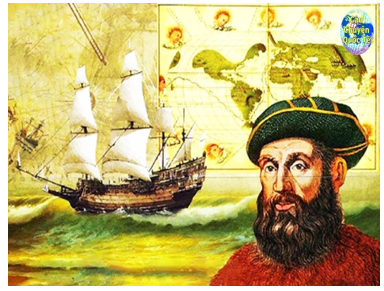 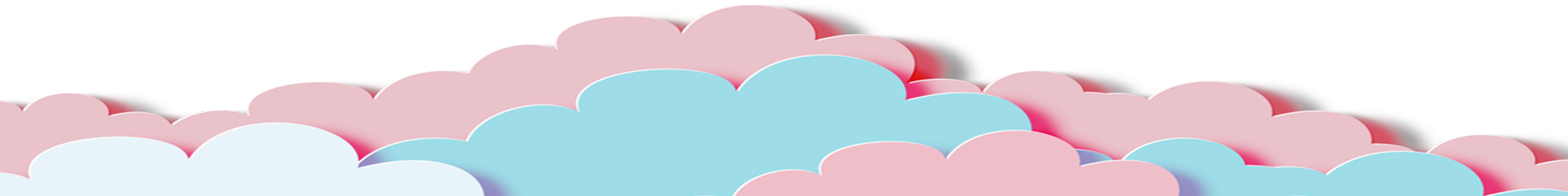 Măng Non
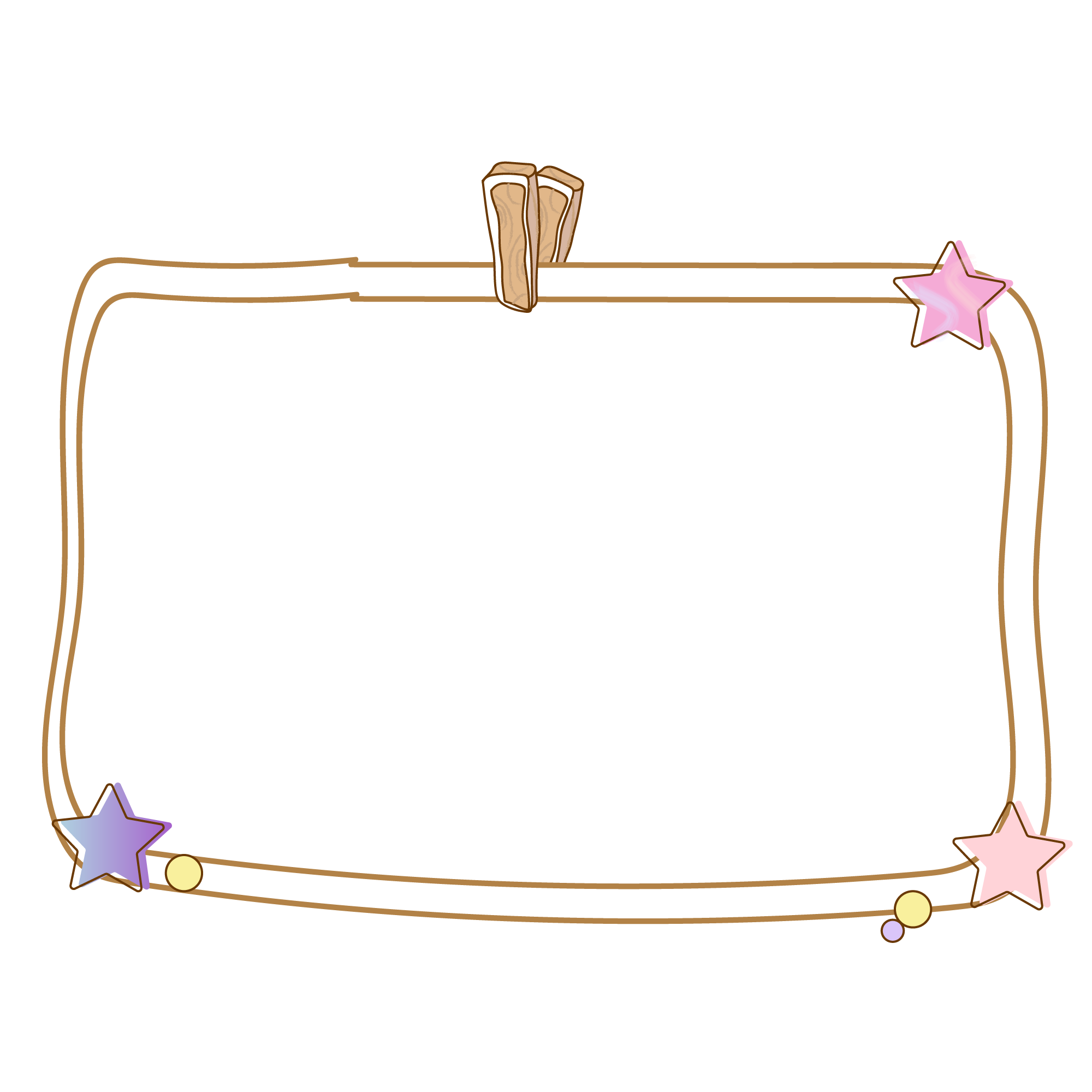 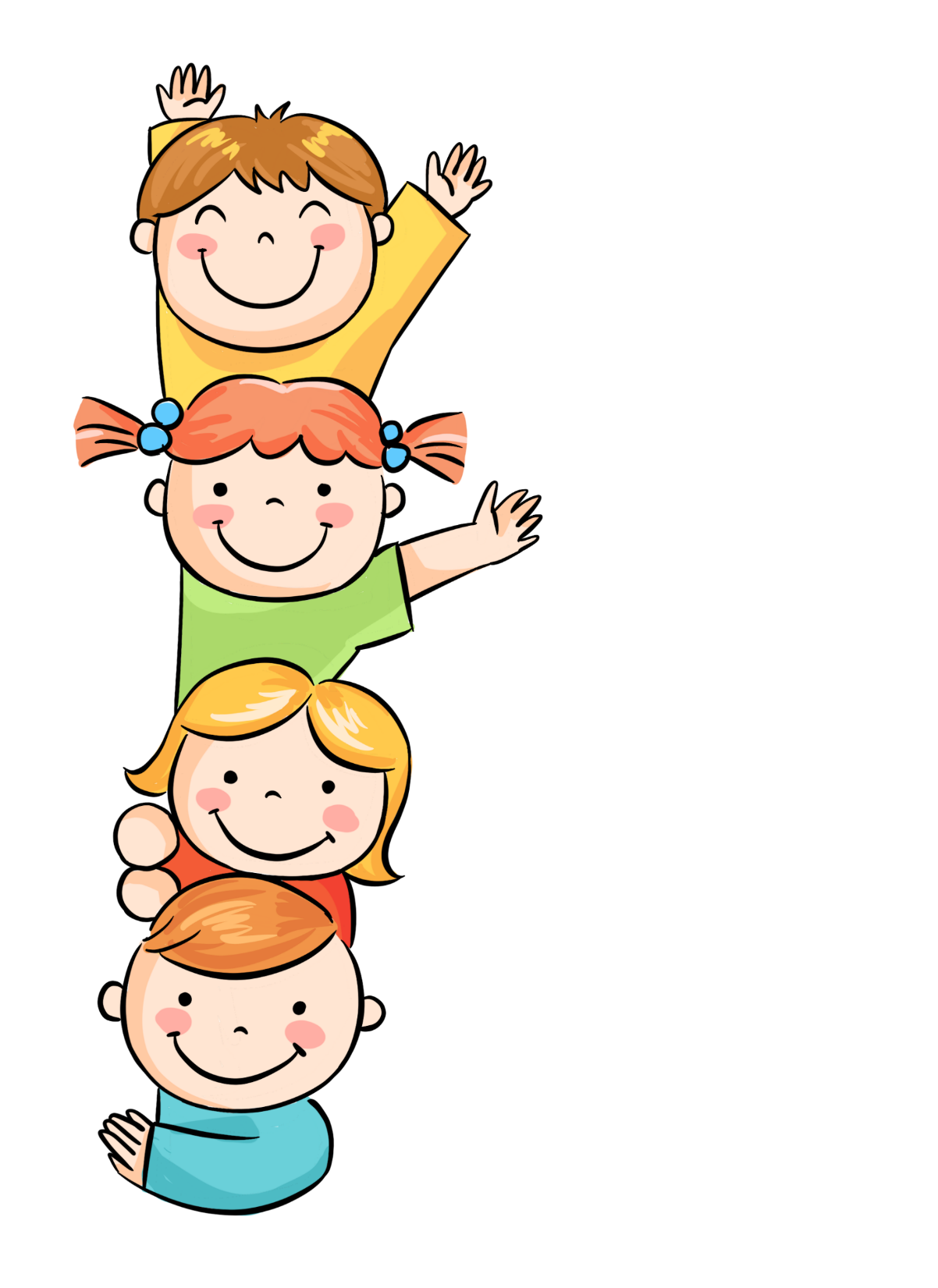 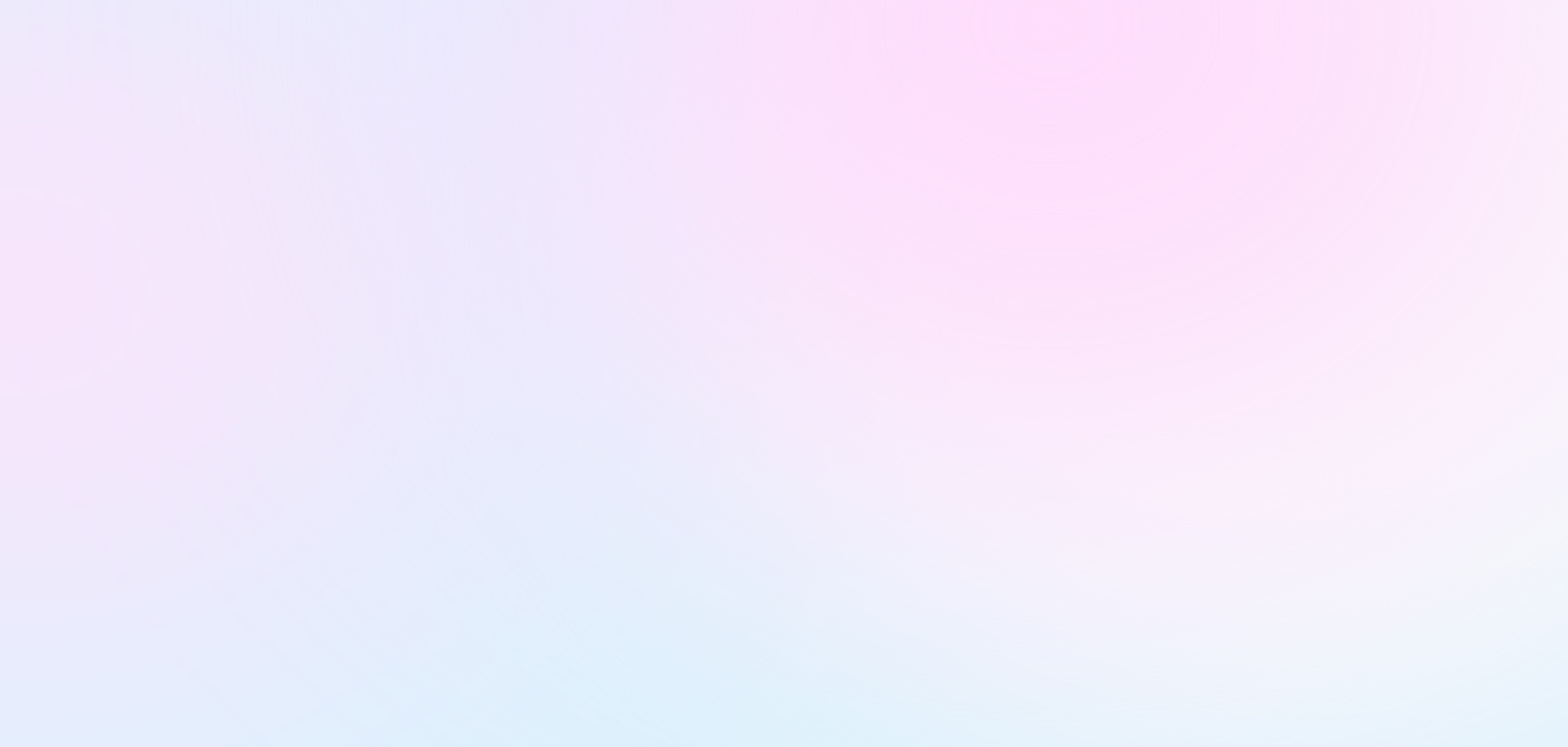 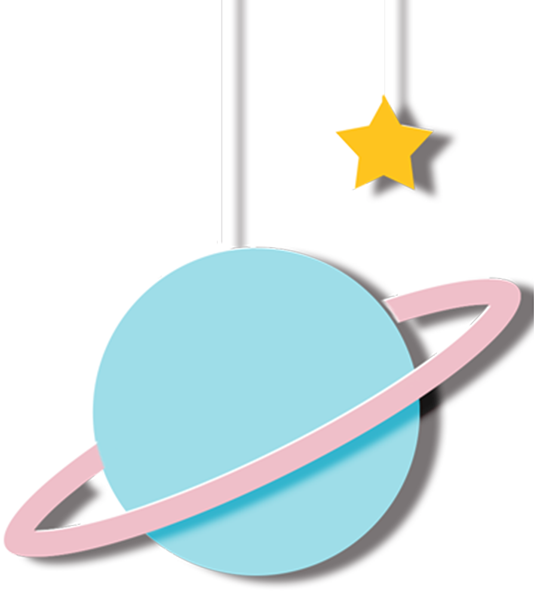 LUYỆN ĐỌC
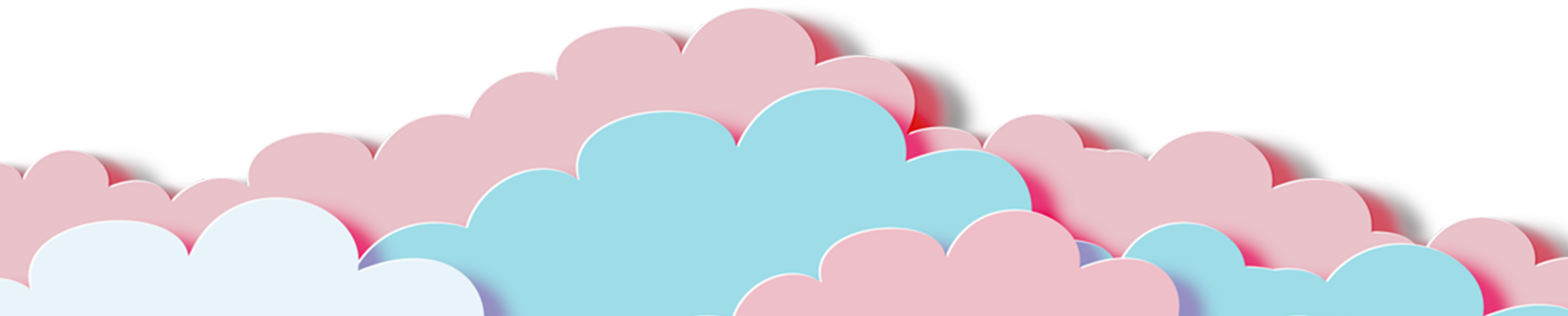 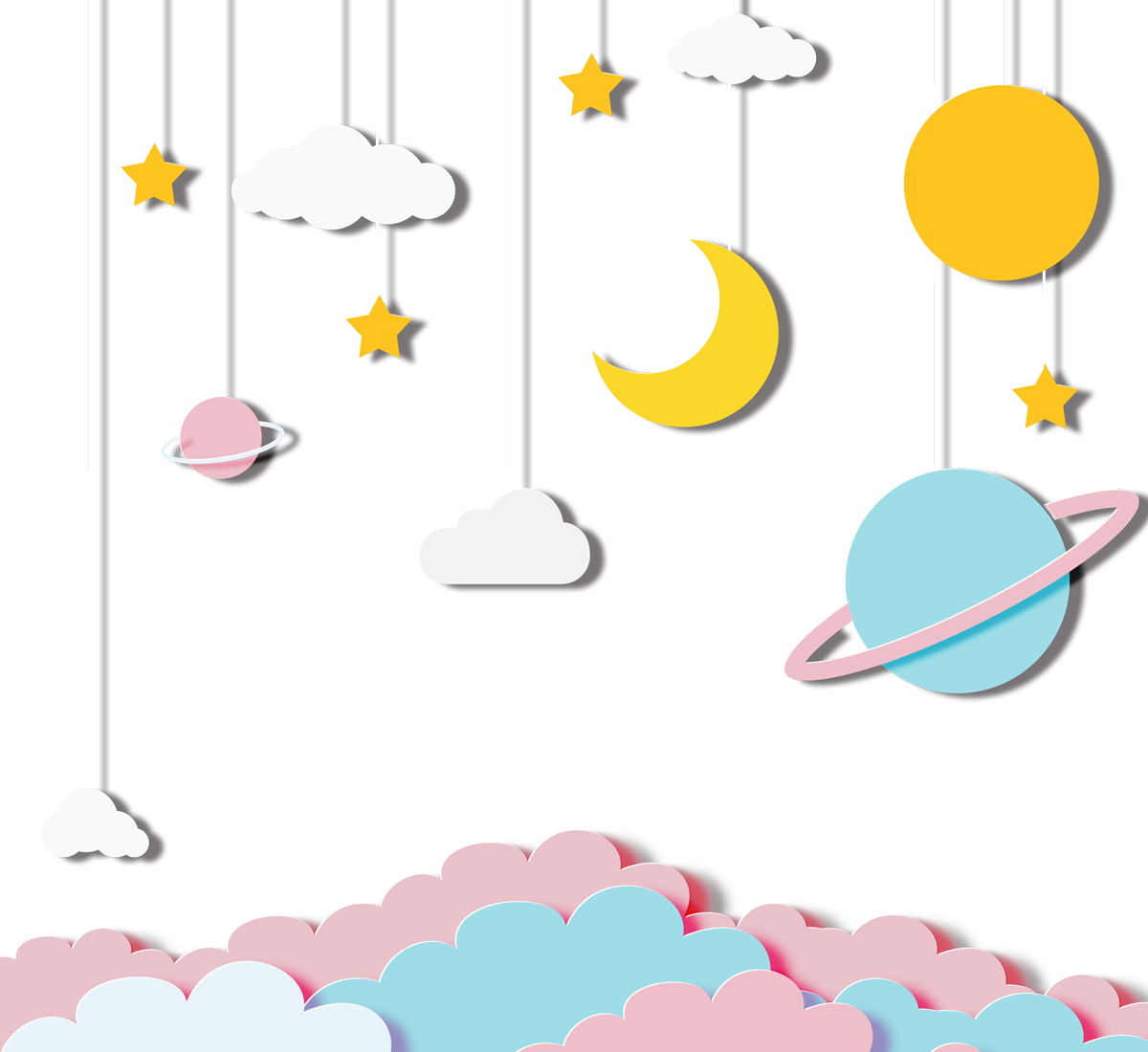 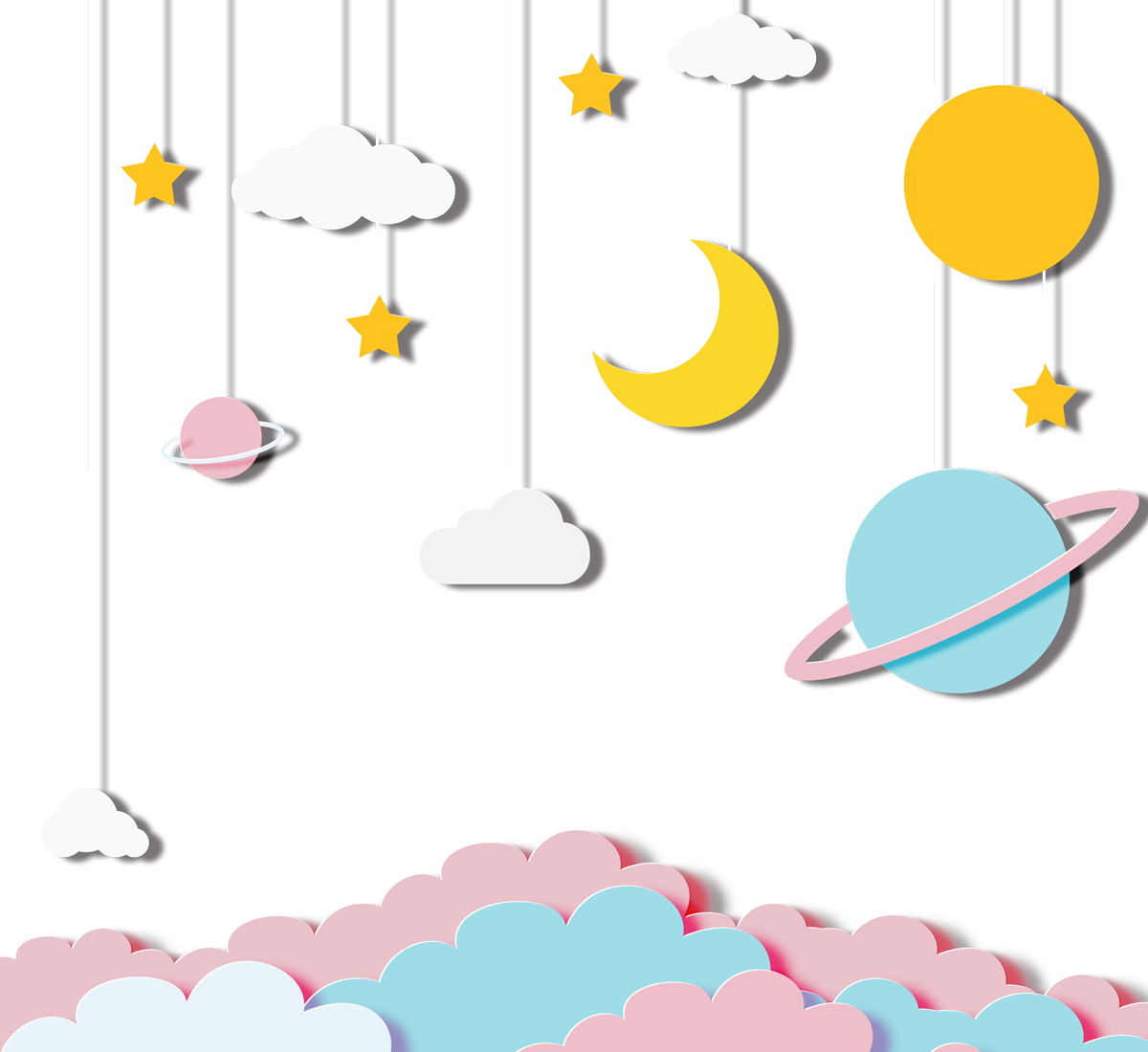 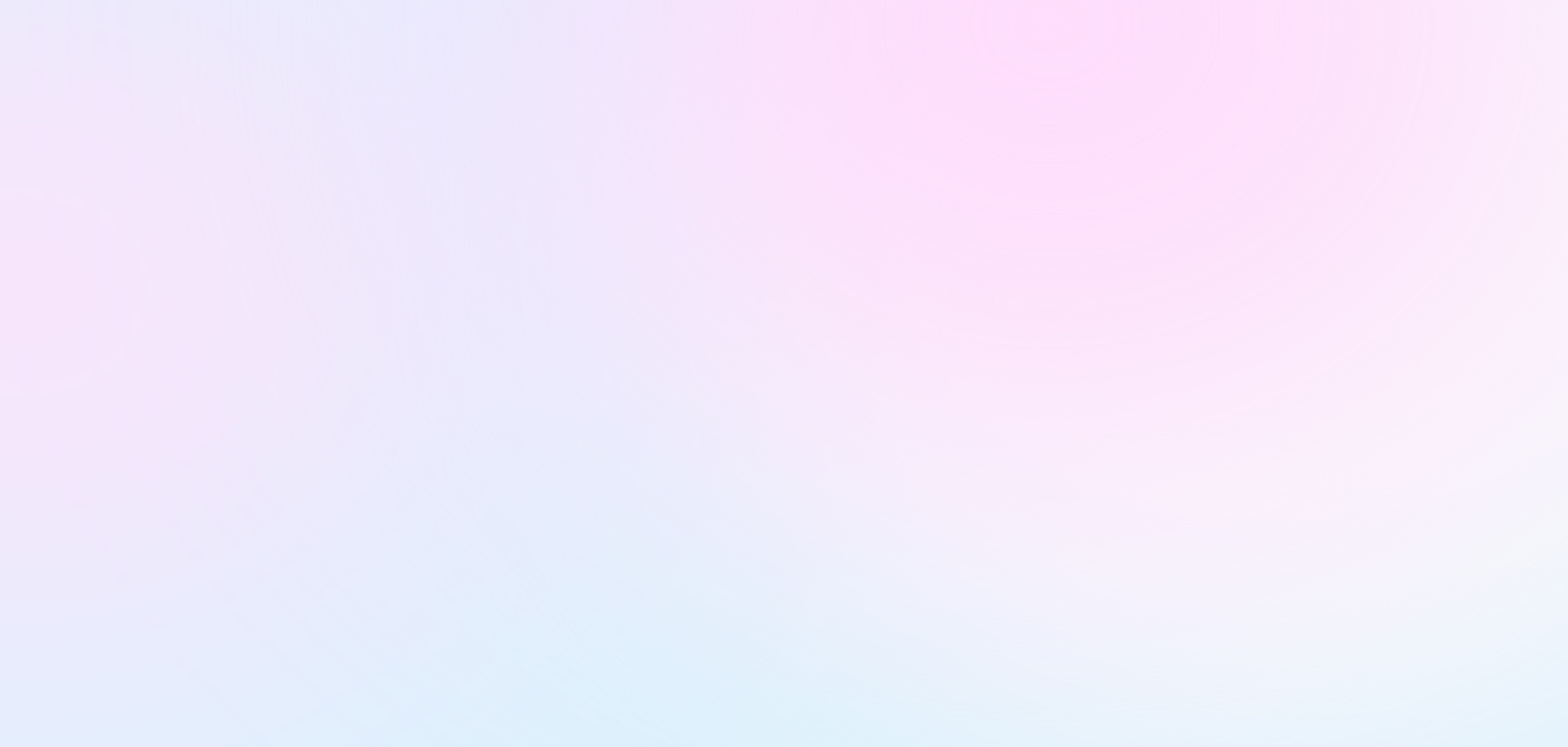 Hơn một nghìn ngày vòng quanh Trái Đất.
Ngày 20 tháng 9 năm 1519, từ cảng Xê-vi-la nước Tây Ban Nha có năm chiếc thuyền lớn giong buồm ra khơi. Đó là hạm đội do Ma-gien-lăng chỉ huy, với nhiệm vụ khám phá con đường trên biển dẫn đến những vùng đất mới.
   Vượt Đại Tây Dương, Ma-gien-lăng cho đoàn thuyền đi dọc theo bờ biển Nam Mĩ. Tới gần mỏm cực nam thì phát hiện một eo biển dẫn tới một đại dương mênh mông. Thấy sóng yên biển lặng, Ma-gien-lăng đặt tên cho đại dương mới tìm được là Thái Bình Dương.
   Thái Bình Dương bát ngát, đi mãi chẳng thấy bờ. Thức ăn cạn, nước ngọt hết sạch. Thủy thủ phải uống nước tiểu, ninh nhừ giày và thắt lưng da để ăn. Mỗi ngày có vài ba người chết phải ném xác xuống biển. May sao, gặp một hòn đảo nhỏ, được tiếp tế thức ăn và nước ngọt, đoàn thám hiểm ổn định được tinh thần.
   Đoạn đường từ đó có nhiều đảo hơn. Không phải lo thiếu thức ăn, nước uống nhưng lại nảy sinh những khó khăn mới. Trong một trận giao tranh với dân đảo Ma-tan, Ma-gien-lăng đã bỏ mình, không kịp nhìn thấy kết quả công việc mình làm.
   Những thủy thủ còn lại tiếp tục vượt Ấn Độ Dương tìm đường trở về châu Âu. Ngày 8 tháng 9 năm 1522, đoàn thám hiểm chỉ còn một chiếc thuyền với mười tám thủy thủ trở về Tây Ban Nha.
   Chuyến đi đầu tiên vòng quanh thế giới của Ma-gien-lăng kéo dài 1083 ngày, mất bốn chiếc thuyền lớn với gần hai trăm người bỏ mạng dọc đường. Nhưng đoàn thám hiểm đã hoàn thành sứ mạng, khẳng định trái đất hình cầu, phát hiện Thái Bình Dương và nhiều vùng đất mới
Theo TRẦN DIỆU TẤN và ĐỖ THÁI
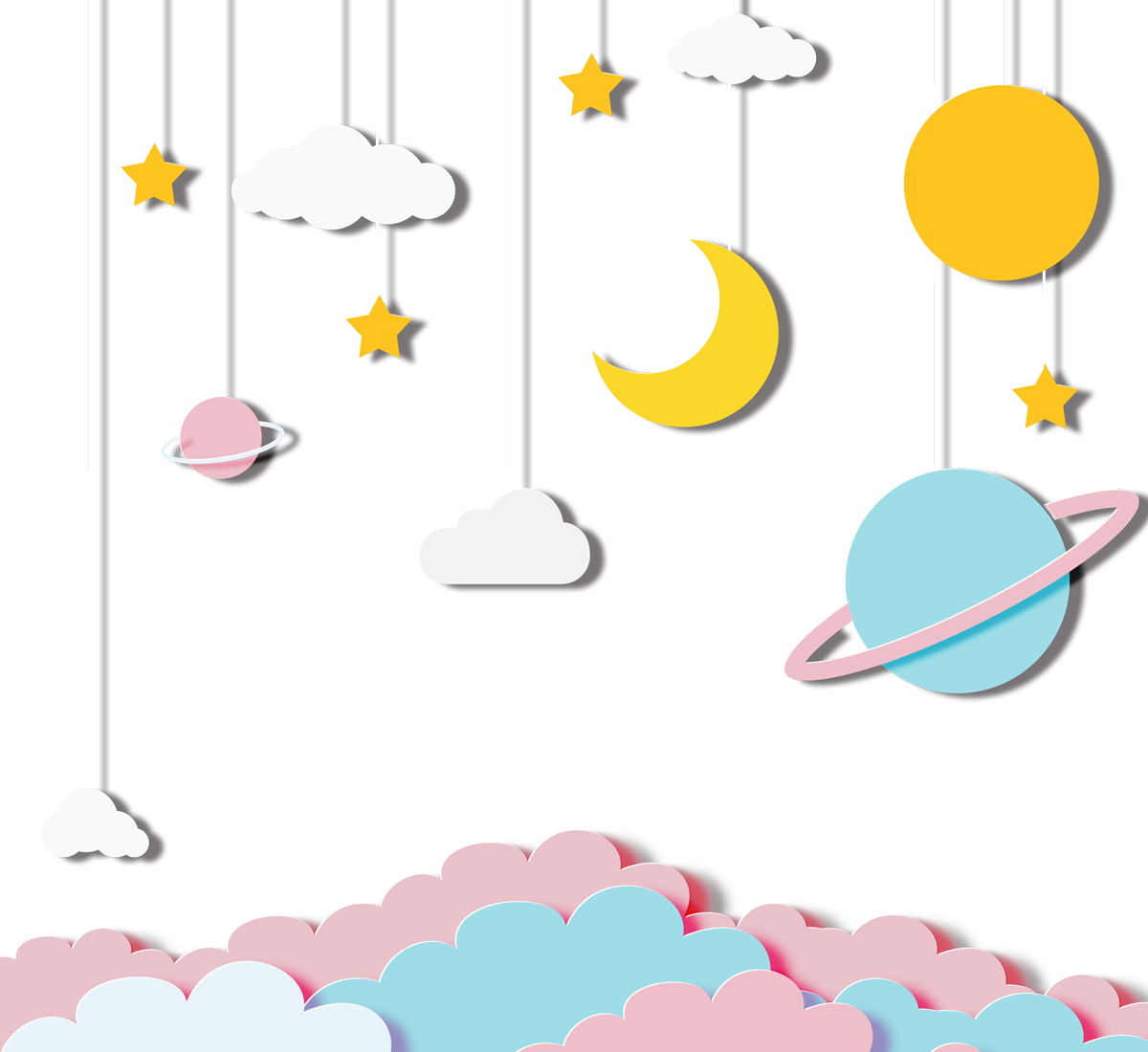 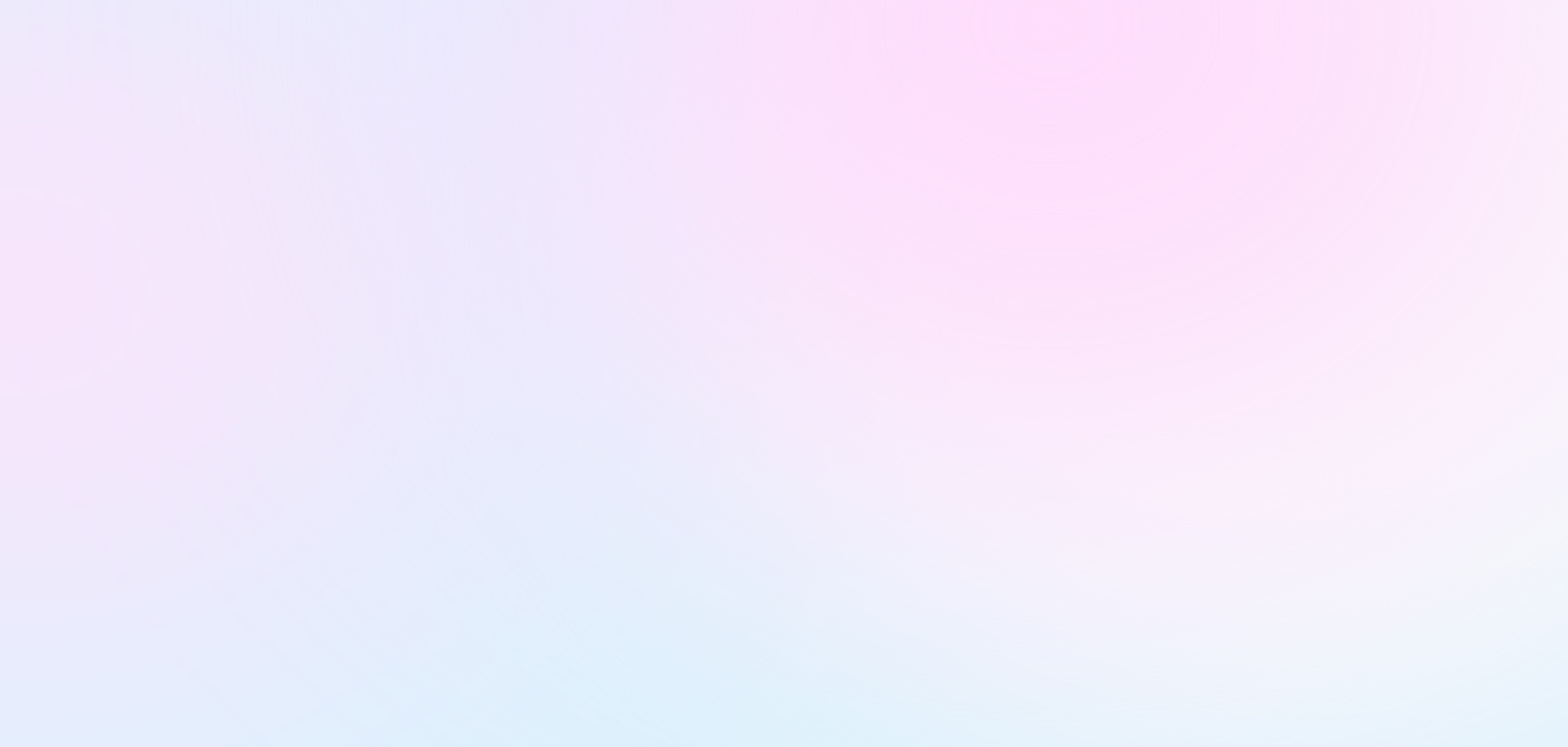 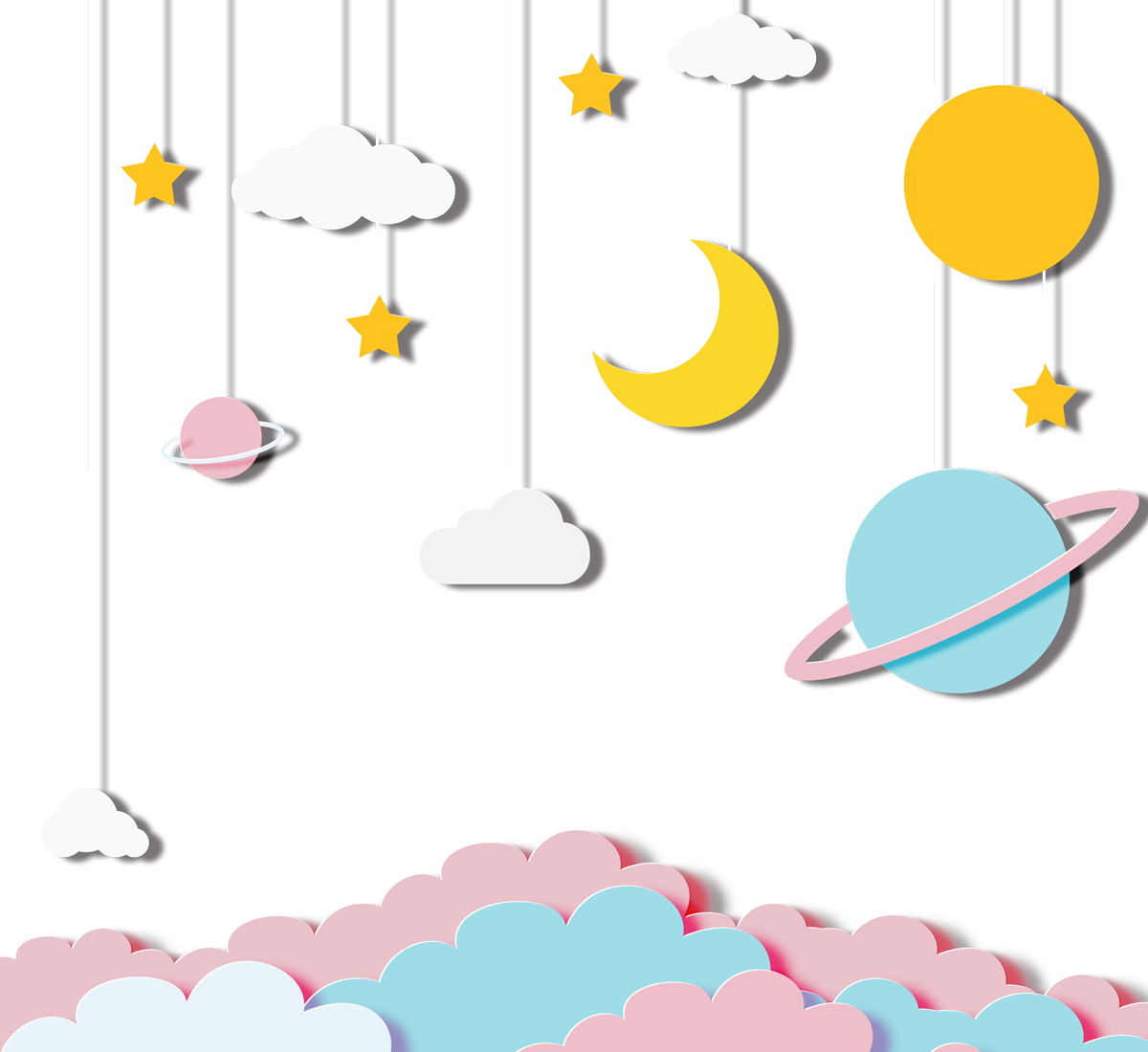 6
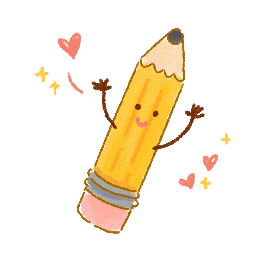 Bài chia làm ….. đoạn
Từ Đoạn đường từ đó đến công việc mình làm
1
4
Từ đầu đến những vùng đất mới
Từ Vượt Đại Tây Dương đến là Thái Bình Dương
Từ Những thủy thủ còn lại đến trở về Tây Ban Nha
2
5
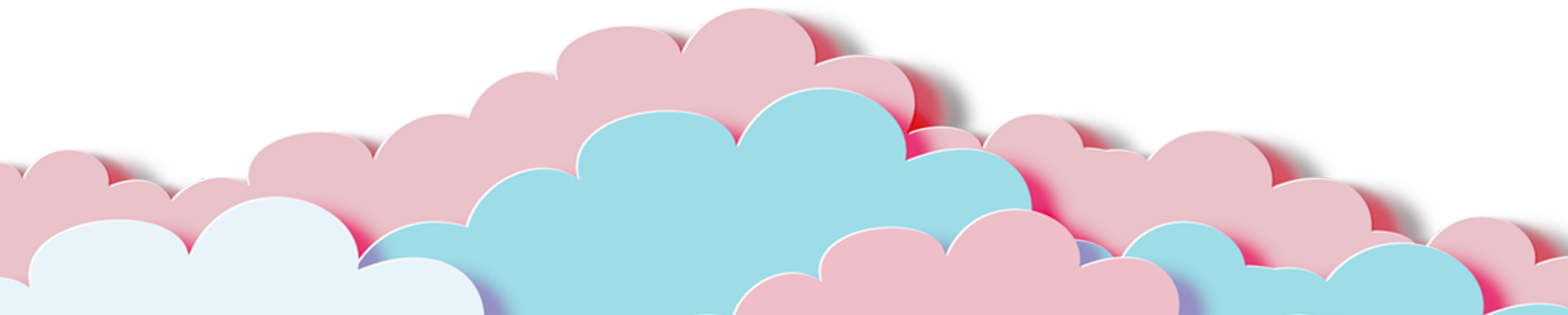 Từ Thái Bình Dương bát ngát đến ổn định được tinh thần
3
6
Phần còn lại
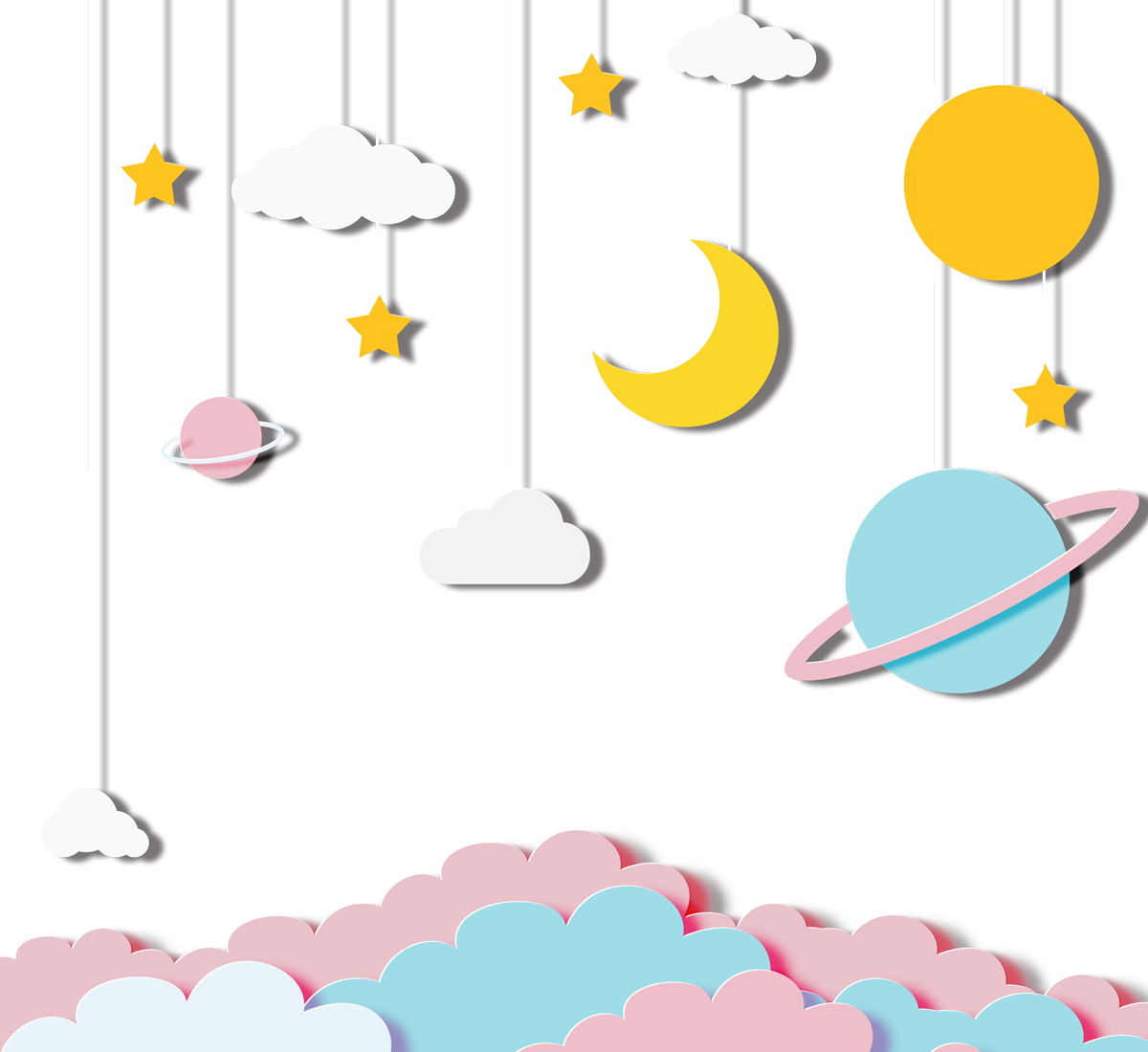 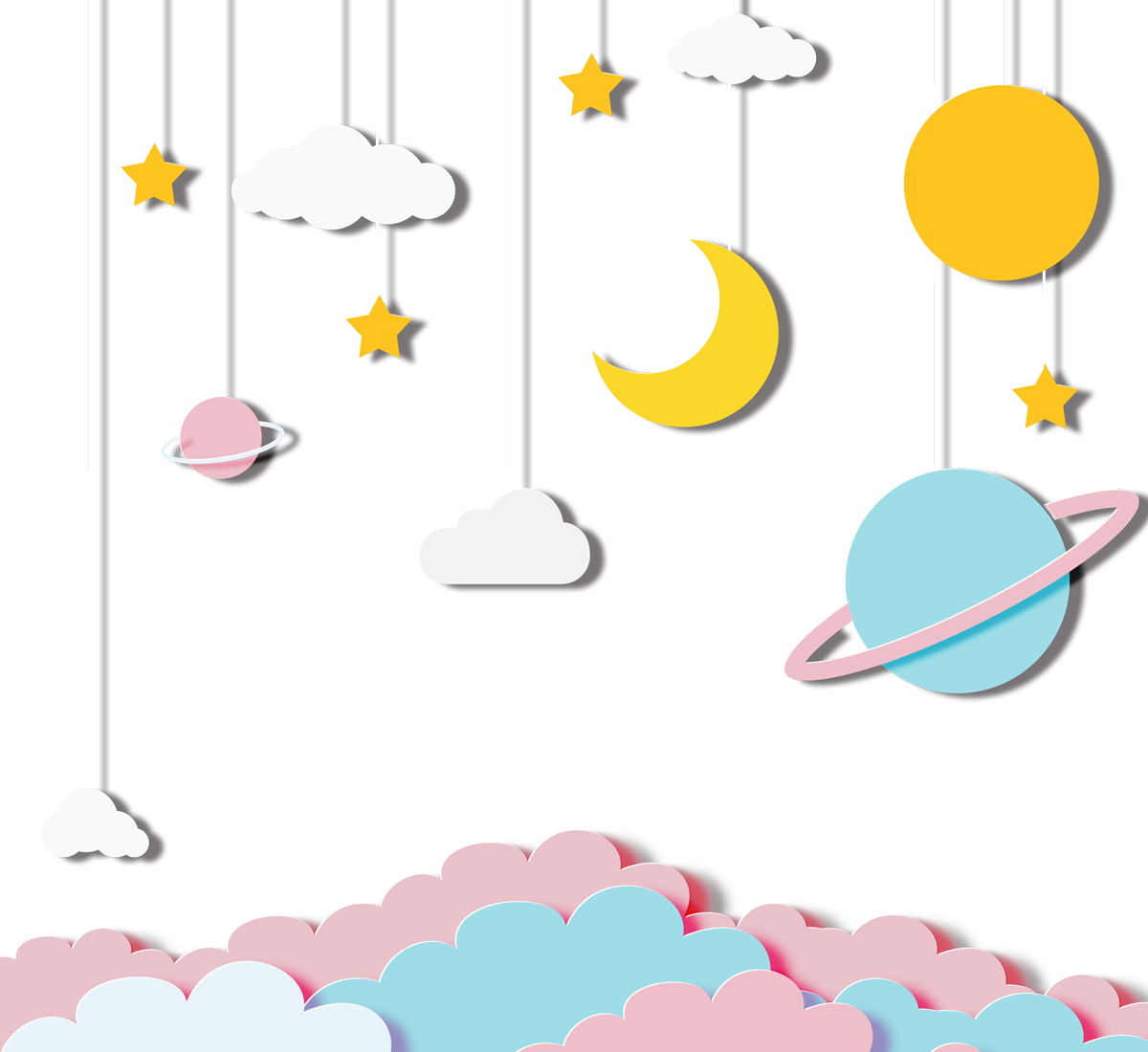 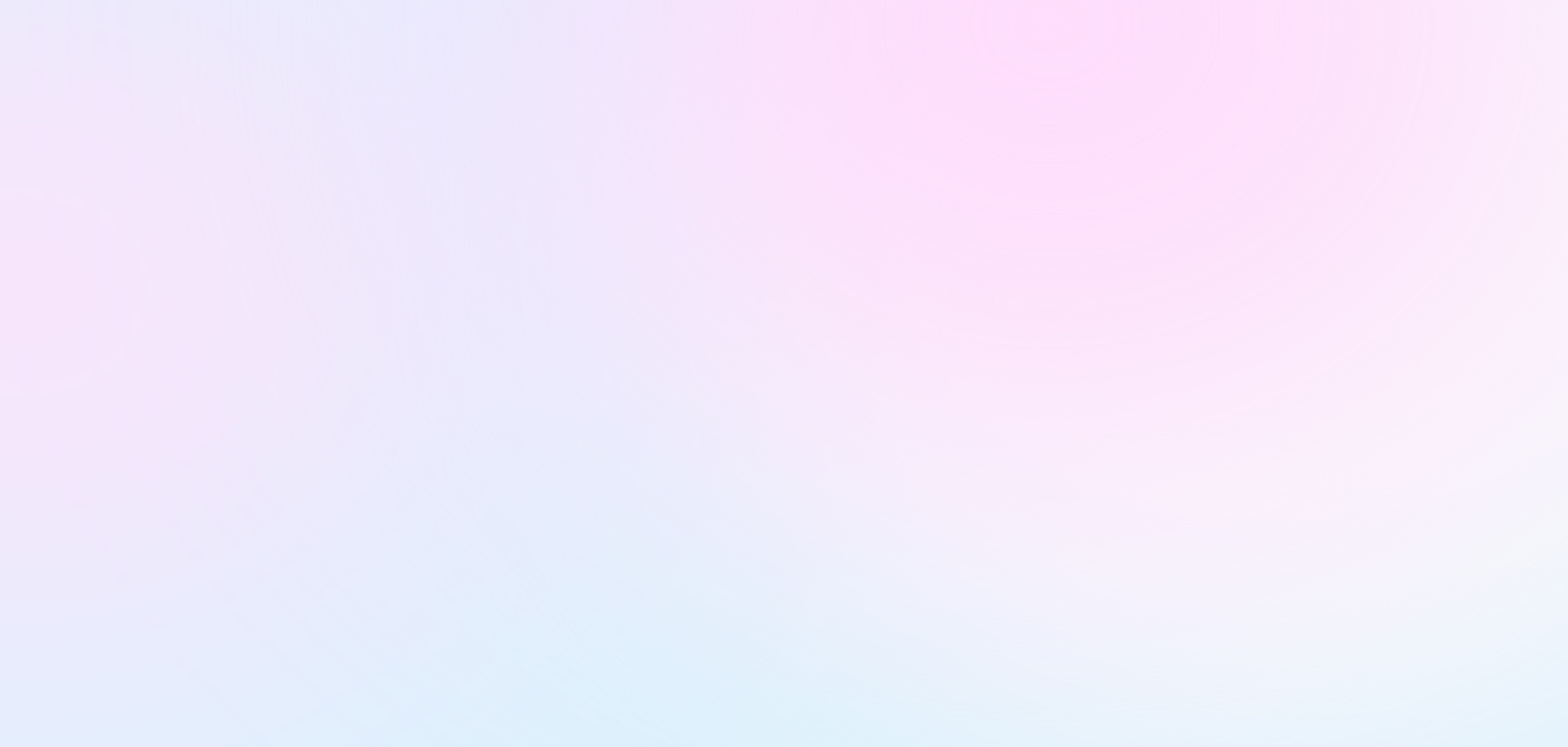 Hơn một nghìn ngày vòng quanh Trái Đất.
Ngày 20 tháng 9 năm 1519, từ cảng Xê-vi-la nước Tây Ban Nha có năm chiếc thuyền lớn giong buồm ra khơi. Đó là hạm đội do Ma-gien-lăng chỉ huy, với nhiệm vụ khám phá con đường trên biển dẫn đến những vùng đất mới.
   Vượt Đại Tây Dương, Ma-gien-lăng cho đoàn thuyền đi dọc theo bờ biển Nam Mĩ. Tới gần mỏm cực nam thì phát hiện một eo biển dẫn tới một đại dương mênh mông. Thấy sóng yên biển lặng, Ma-gien-lăng đặt tên cho đại dương mới tìm được là Thái Bình Dương.
   Thái Bình Dương bát ngát, đi mãi chẳng thấy bờ. Thức ăn cạn, nước ngọt hết sạch. Thủy thủ phải uống nước tiểu, ninh nhừ giày và thắt lưng da để ăn. Mỗi ngày có vài ba người chết phải ném xác xuống biển. May sao, gặp một hòn đảo nhỏ, được tiếp tế thức ăn và nước ngọt, đoàn thám hiểm ổn định được tinh thần.
   Đoạn đường từ đó có nhiều đảo hơn. Không phải lo thiếu thức ăn, nước uống nhưng lại nảy sinh những khó khăn mới. Trong một trận giao tranh với dân đảo Ma-tan, Ma-gien-lăng đã bỏ mình, không kịp nhìn thấy kết quả công việc mình làm.
   Những thủy thủ còn lại tiếp tục vượt Ấn Độ Dương tìm đường trở về châu Âu. Ngày 8 tháng 9 năm 1522, đoàn thám hiểm chỉ còn một chiếc thuyền với mười tám thủy thủ trở về Tây Ban Nha.
   Chuyến đi đầu tiên vòng quanh thế giới của Ma-gien-lăng kéo dài 1083 ngày, mất bốn chiếc thuyền lớn với gần hai trăm người bỏ mạng dọc đường. Nhưng đoàn thám hiểm đã hoàn thành sứ mạng, khẳng định trái đất hình cầu, phát hiện Thái Bình Dương và nhiều vùng đất mới.
Theo TRẦN DIỆU TẤN và ĐỖ THÁI
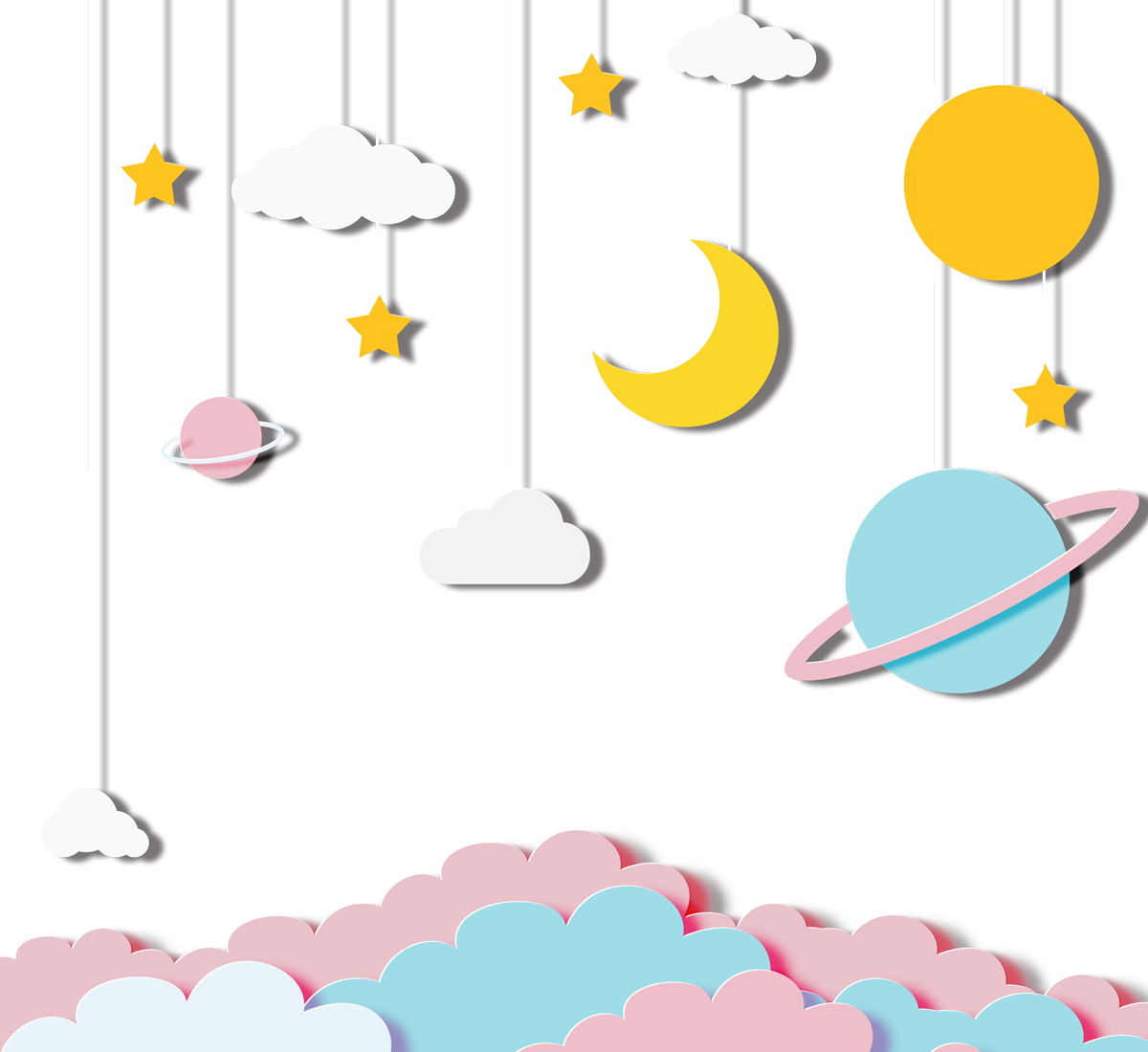 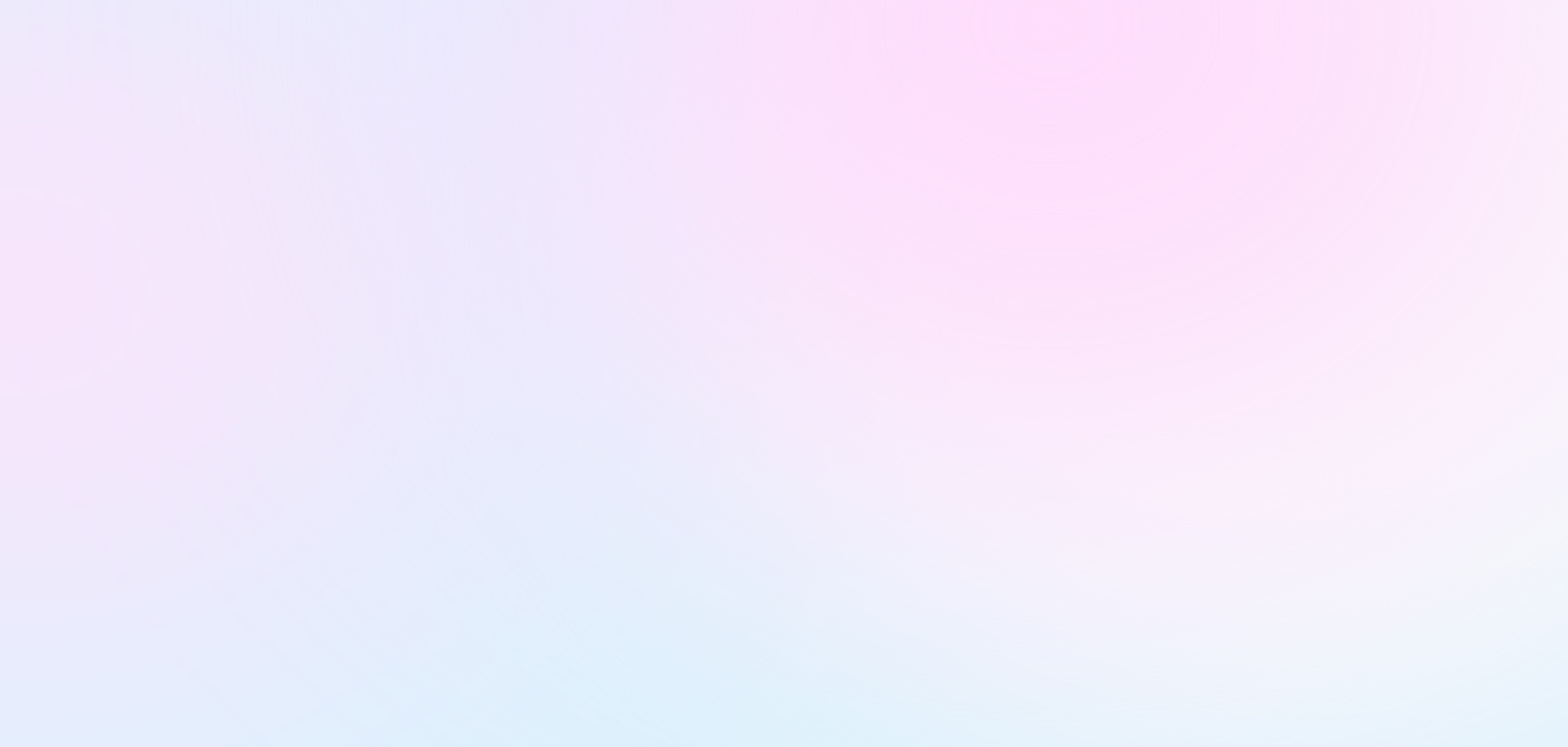 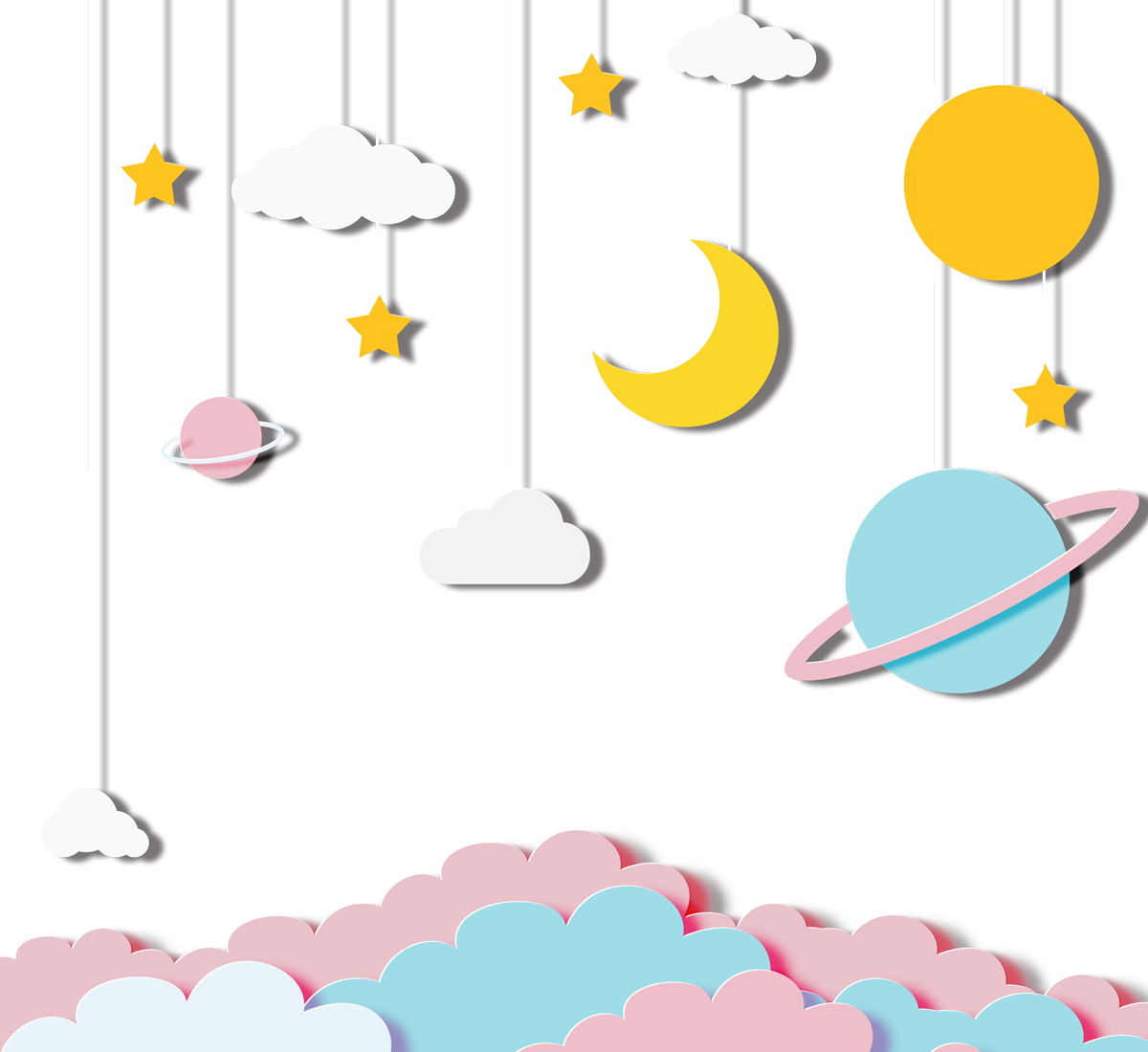 * Đọc đúng:
-  Ma-gien-lăng, Xê-vi-la, Ma-tan, Nam Mĩ, sóng yên biển lặng, ninh nhừ, nước uống, ném xác, nảy sinh,…
* Ngắt câu:
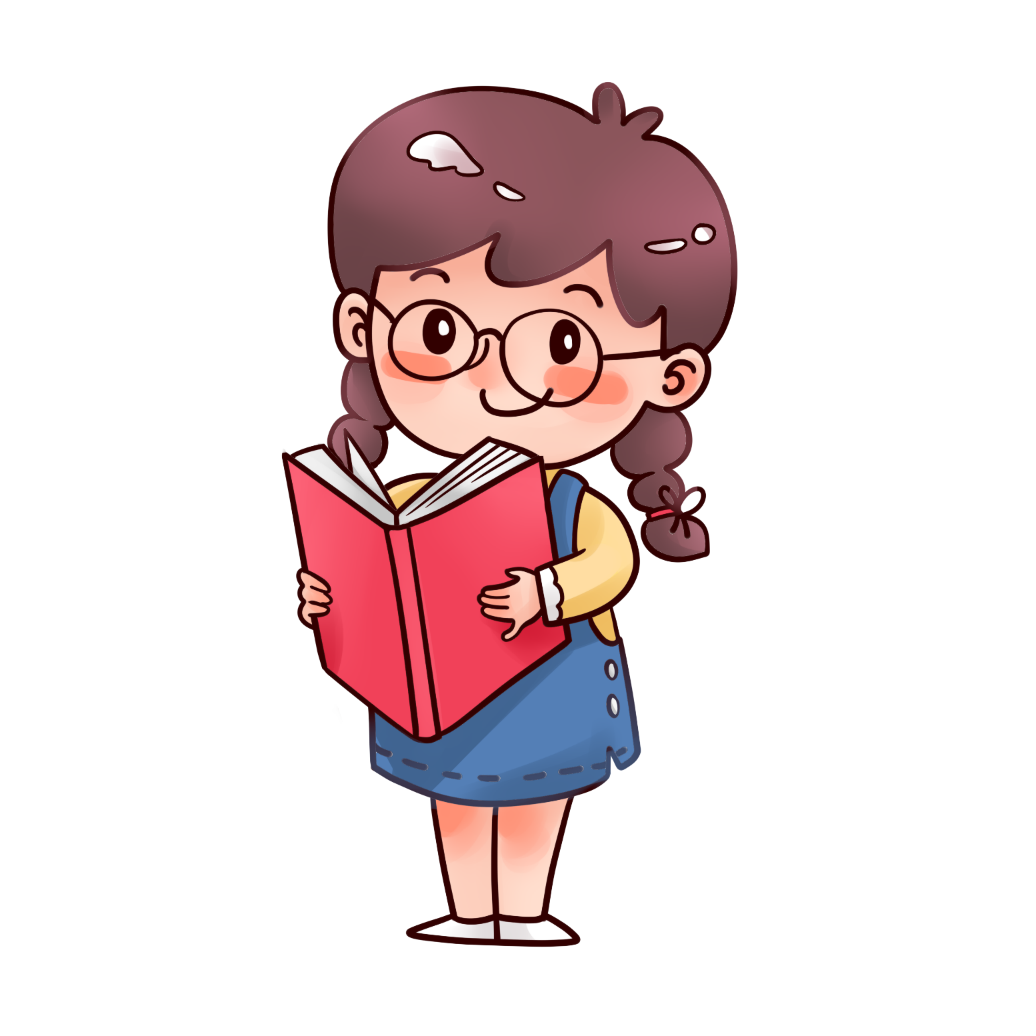 - Đó là hạm đội do Ma-gien-lăng chỉ huy, với nhiệm vụ khám phá con đường trên biển  dẫn đến những vùng đất mới.
* Giải nghĩa từ:
- Ma-tan: Một đảo thuộc quần đảo Phi-líp-pin ngày nay.
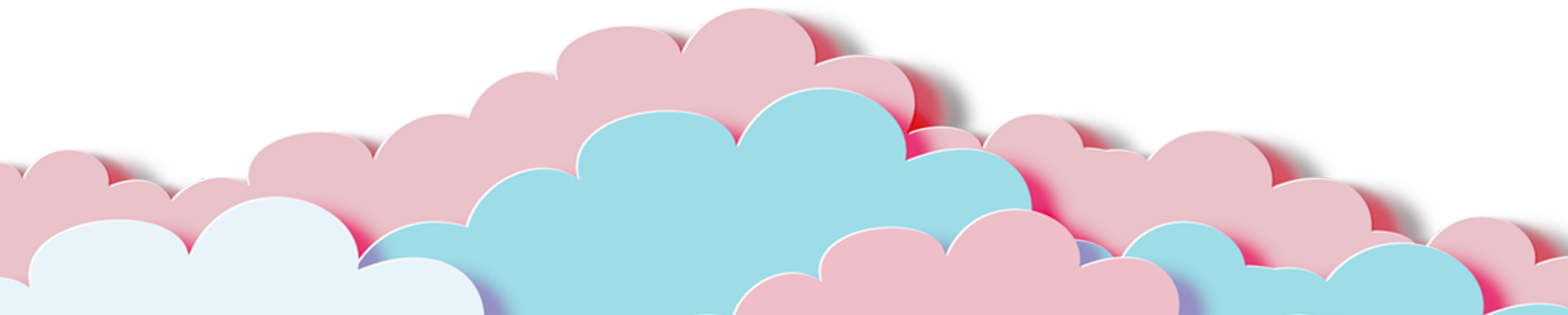 - Sứ mạng: Nhiệm vụ cao cả.
- Hạm đội: là một đội hình quân sự gồm nhiều tàu chiến và là đội hình lớn nhất của hải quân.
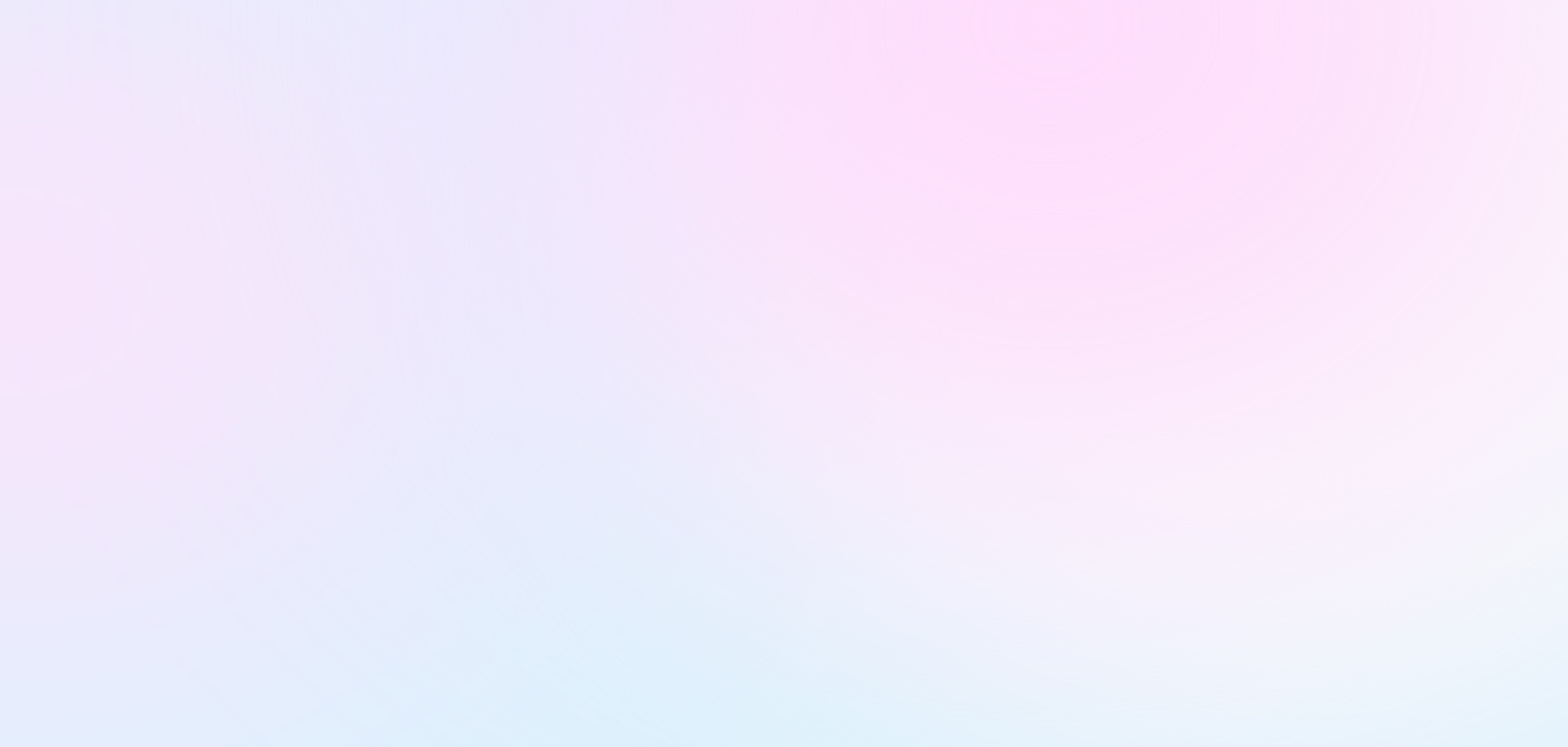 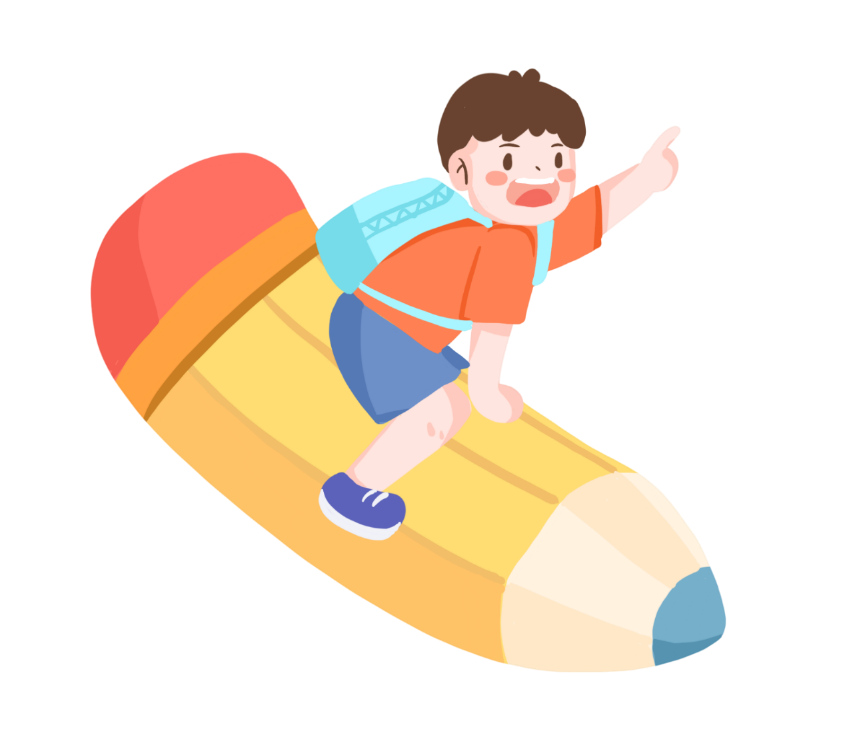 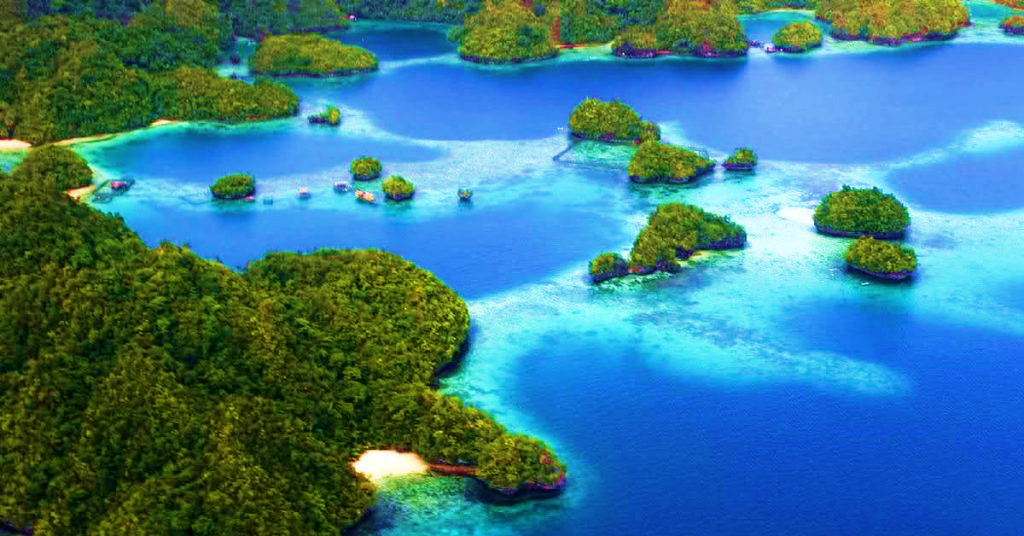 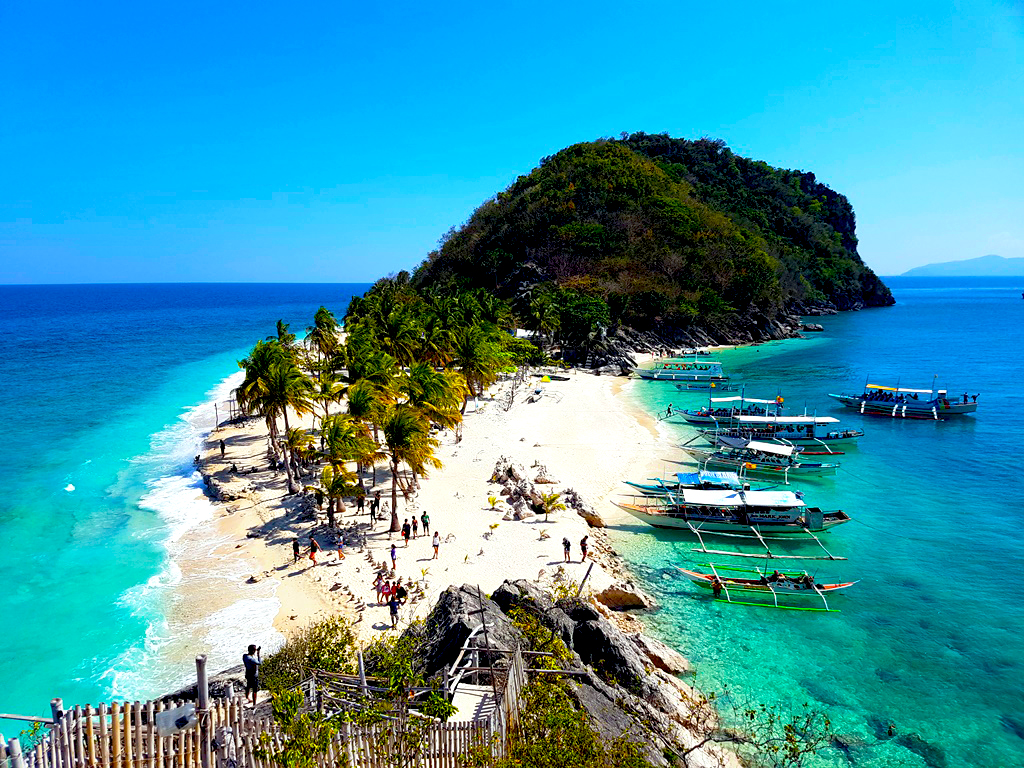 Đảo Ma-tan
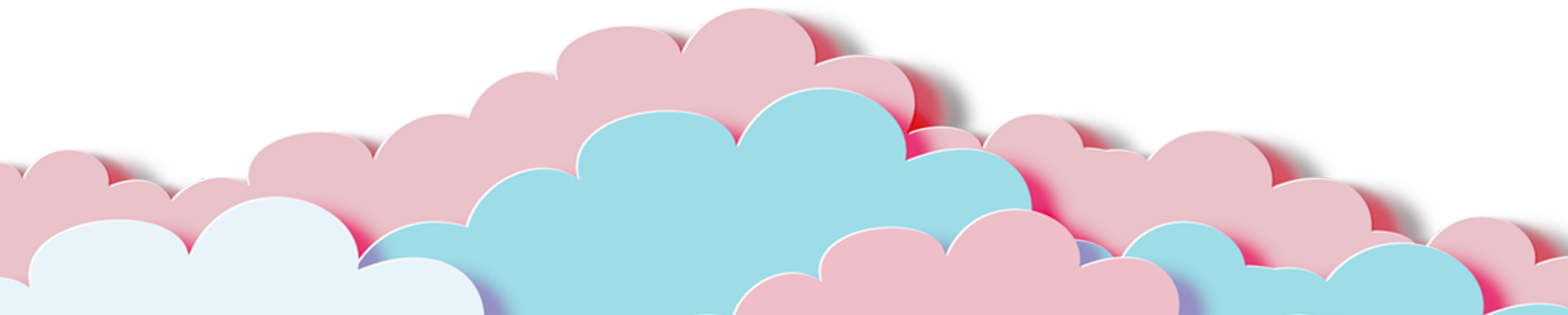 Măng Non
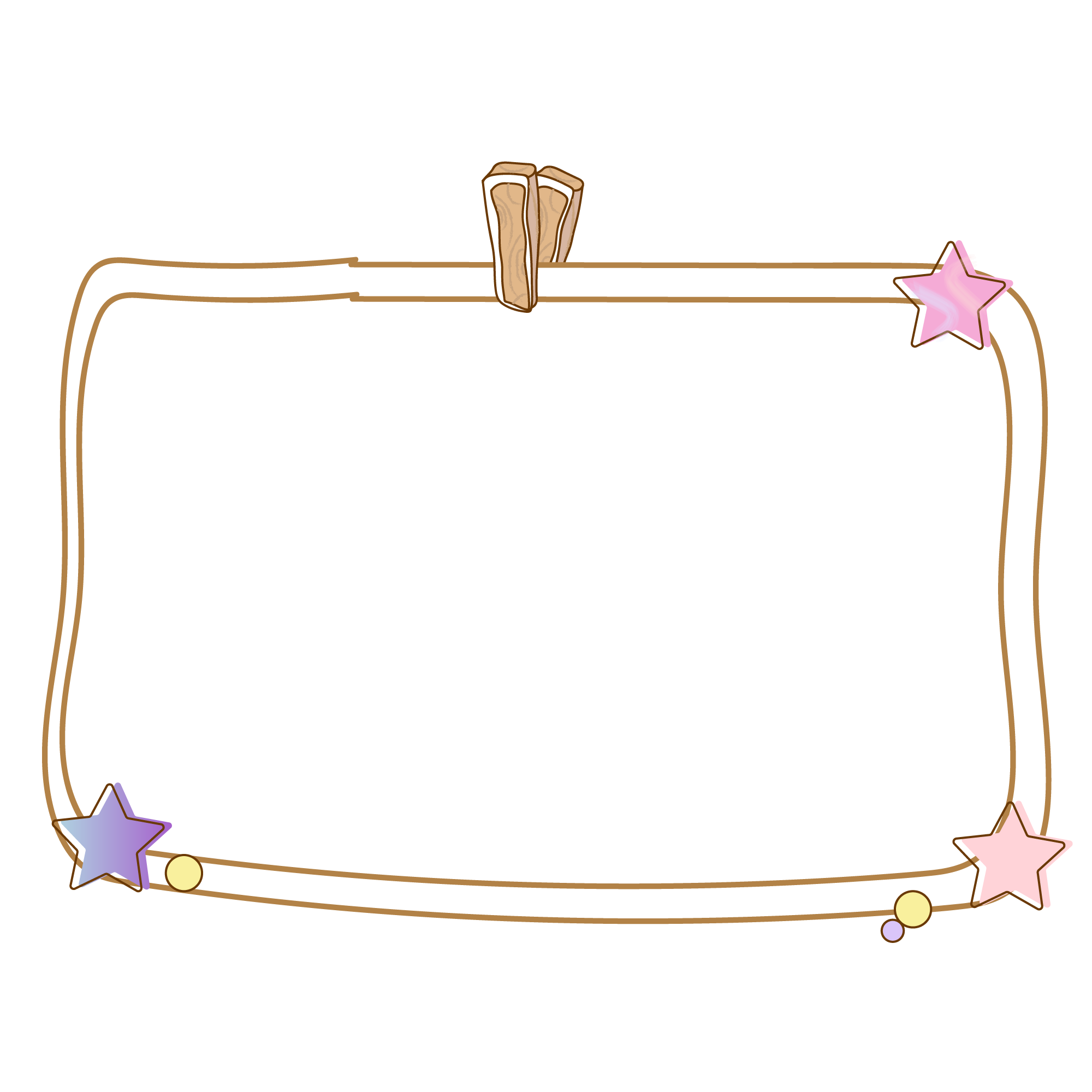 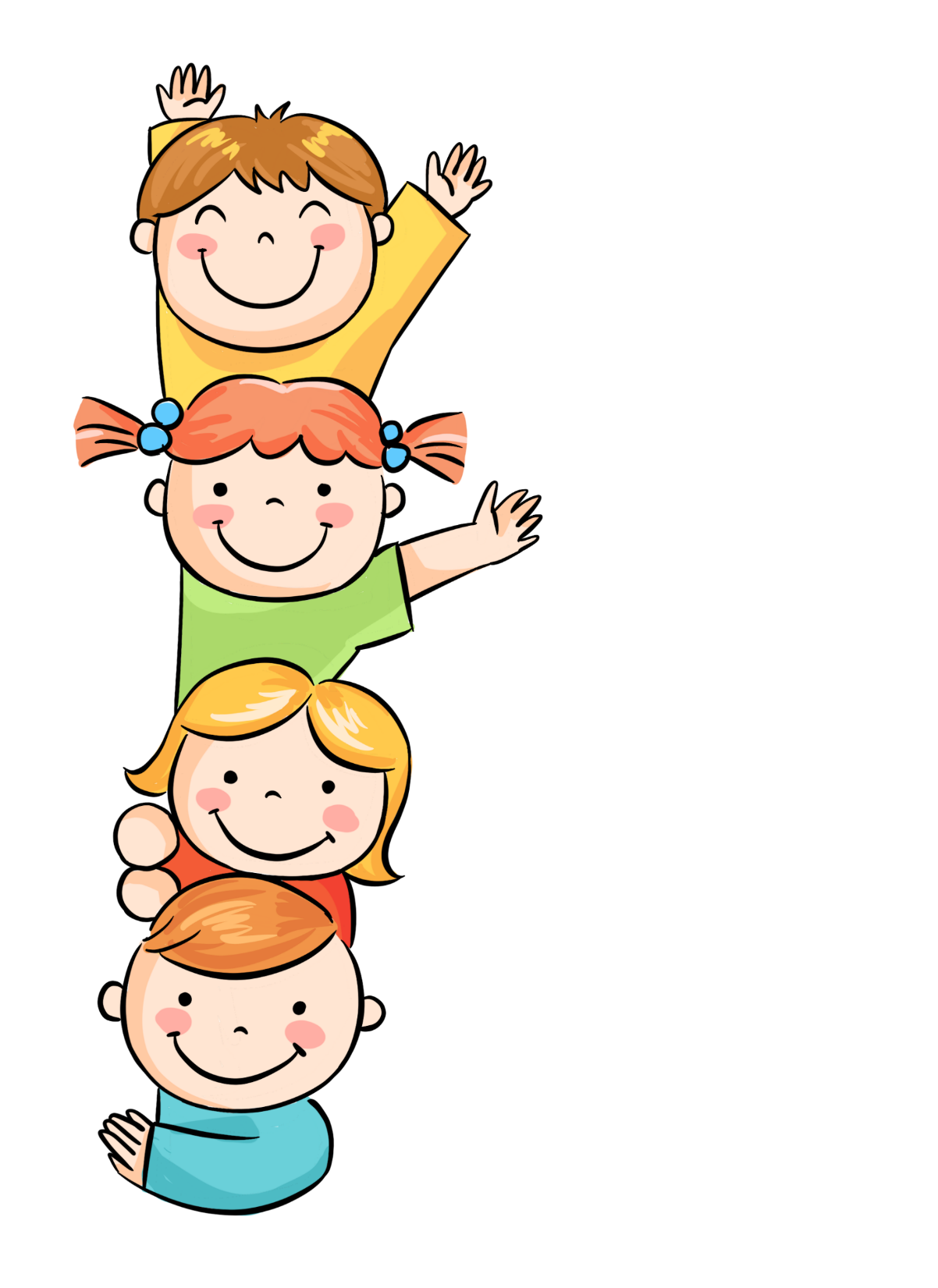 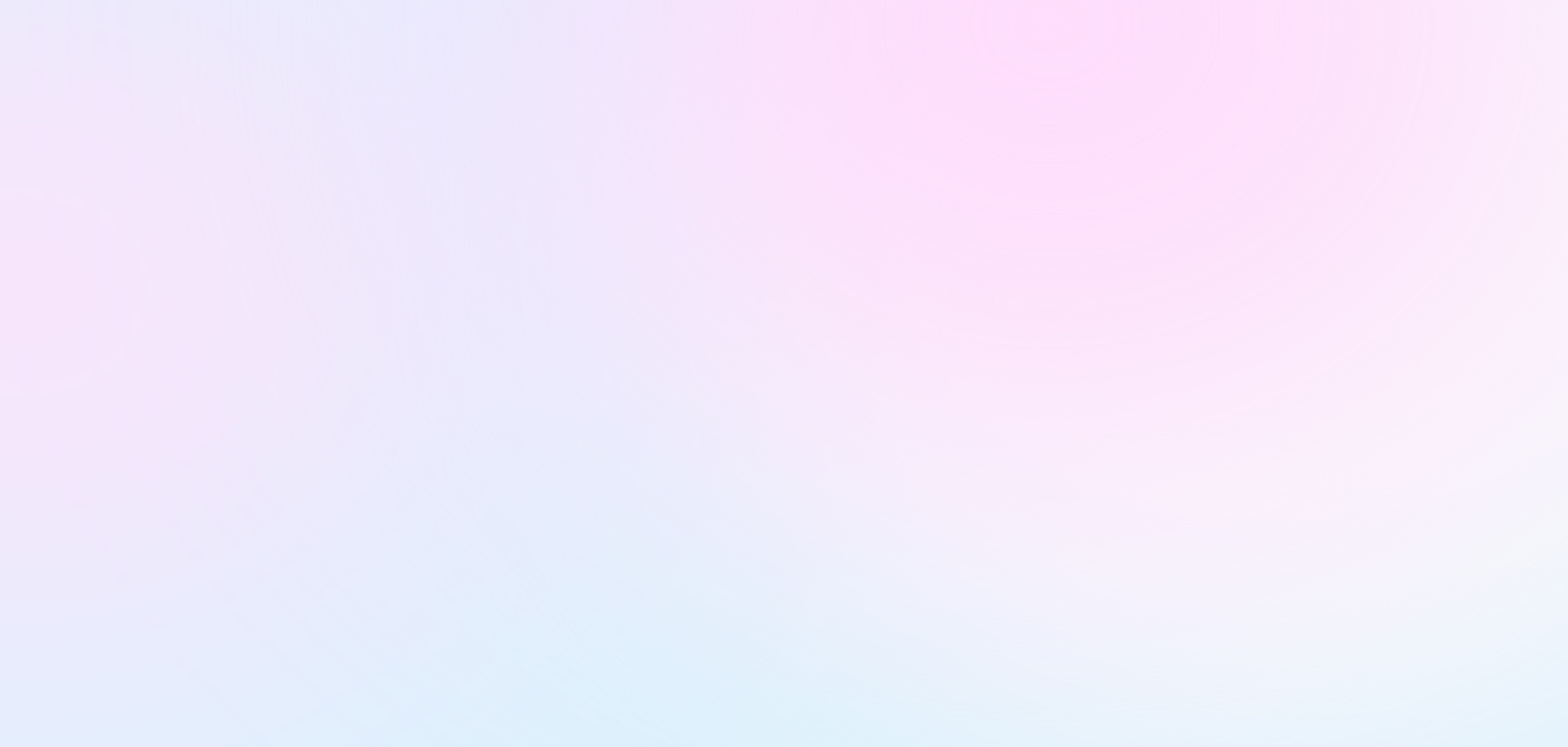 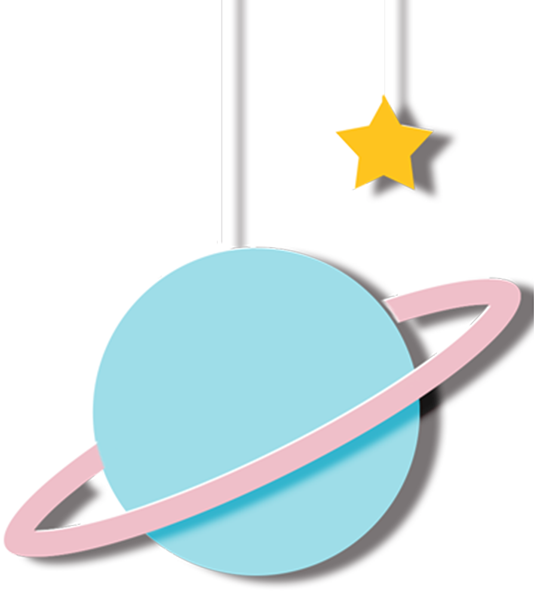 Tìm hiểu bài
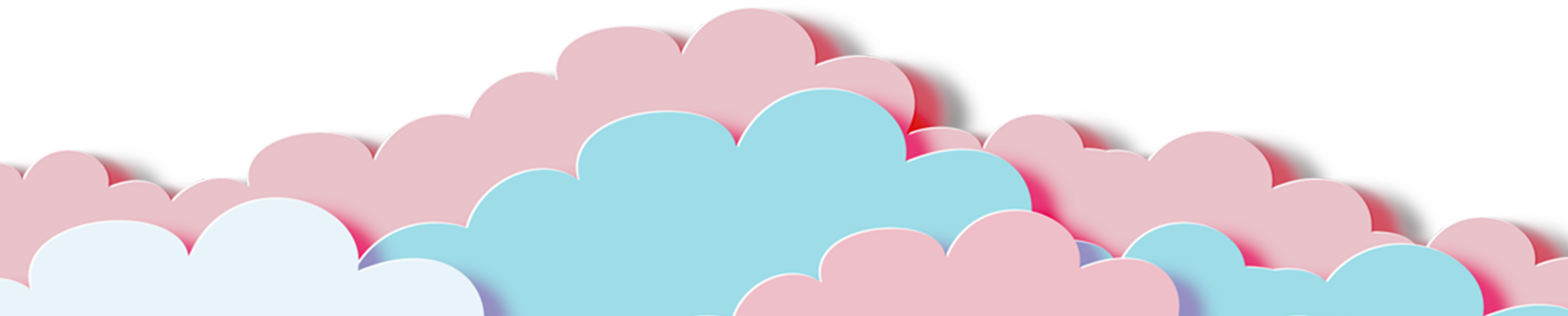 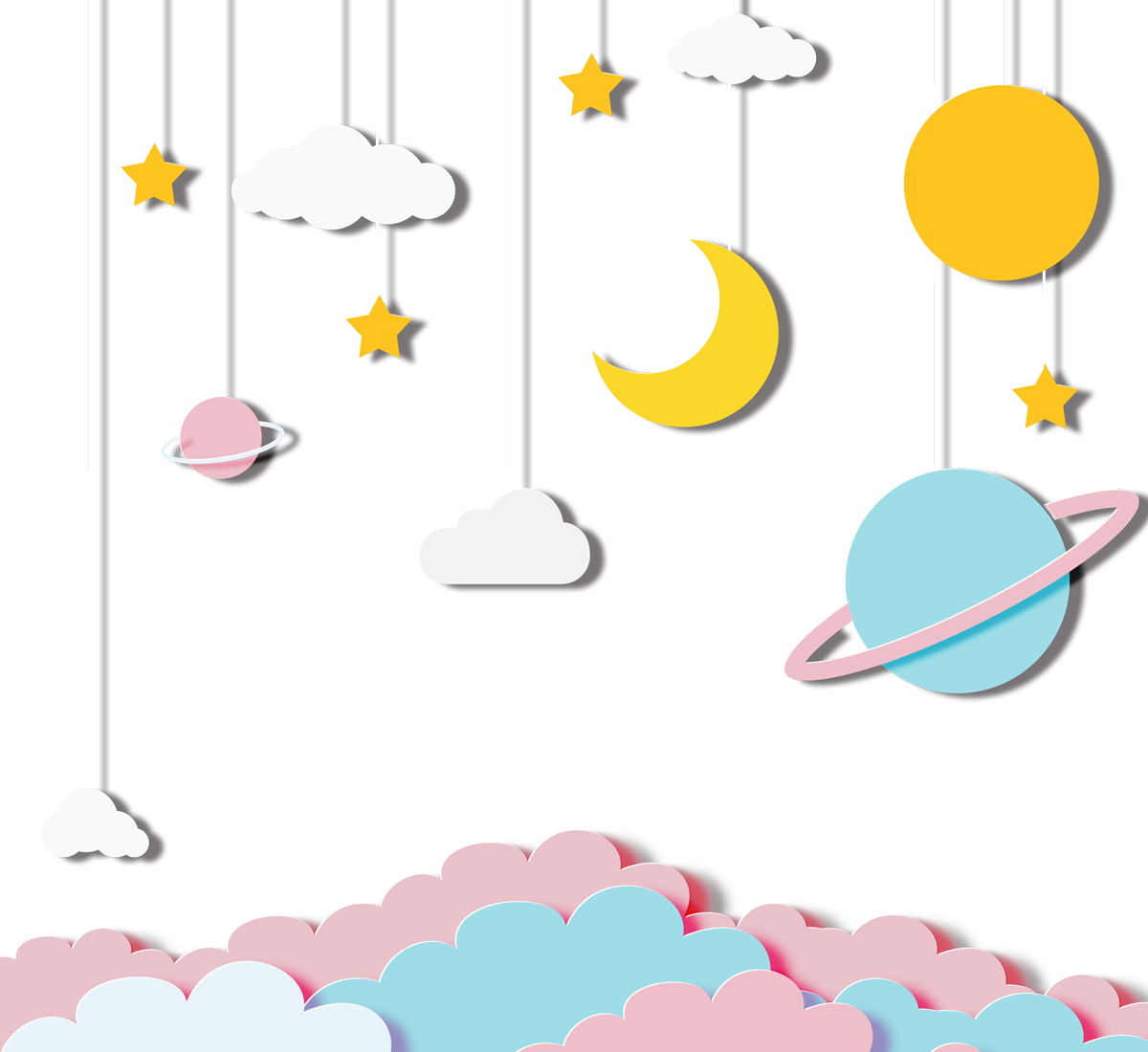 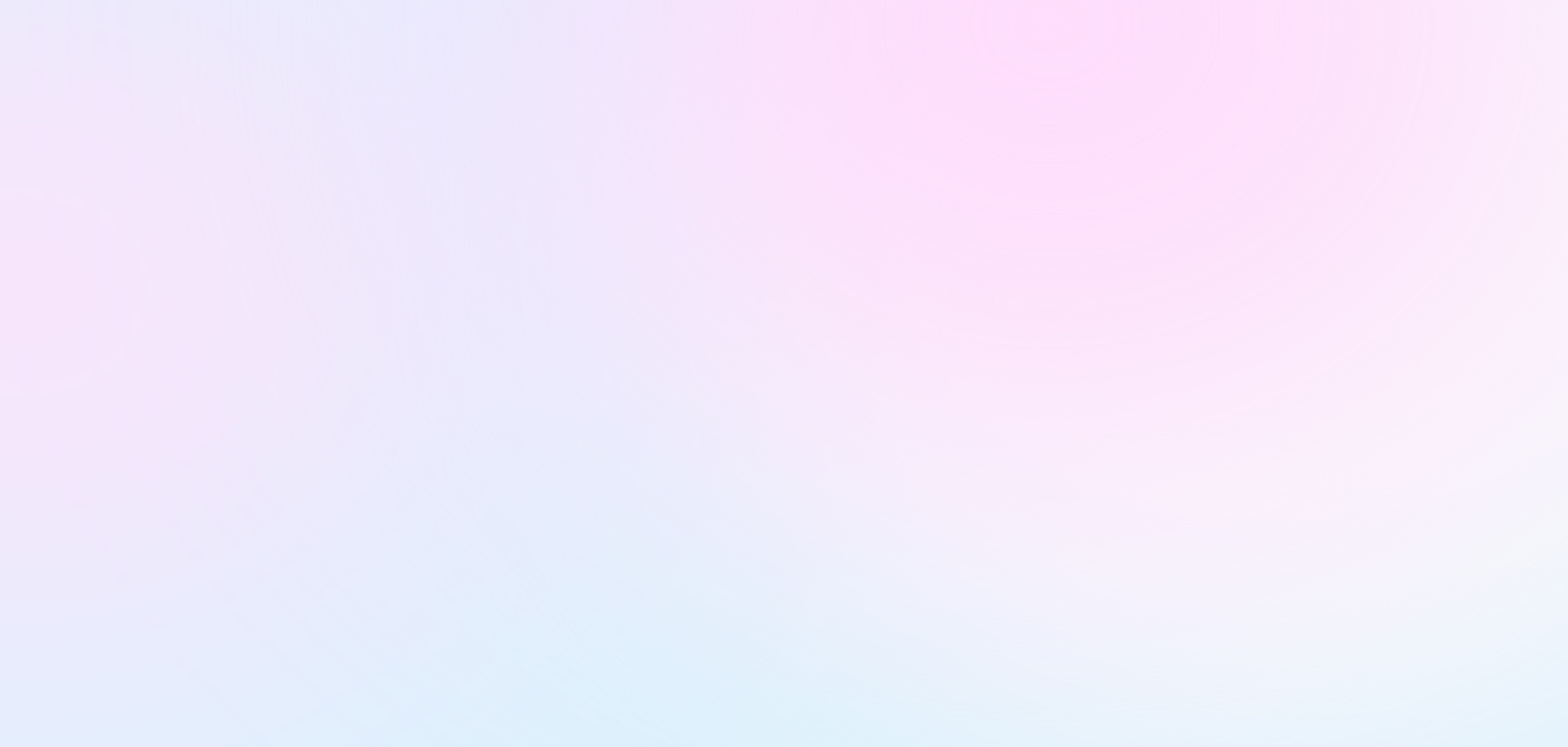 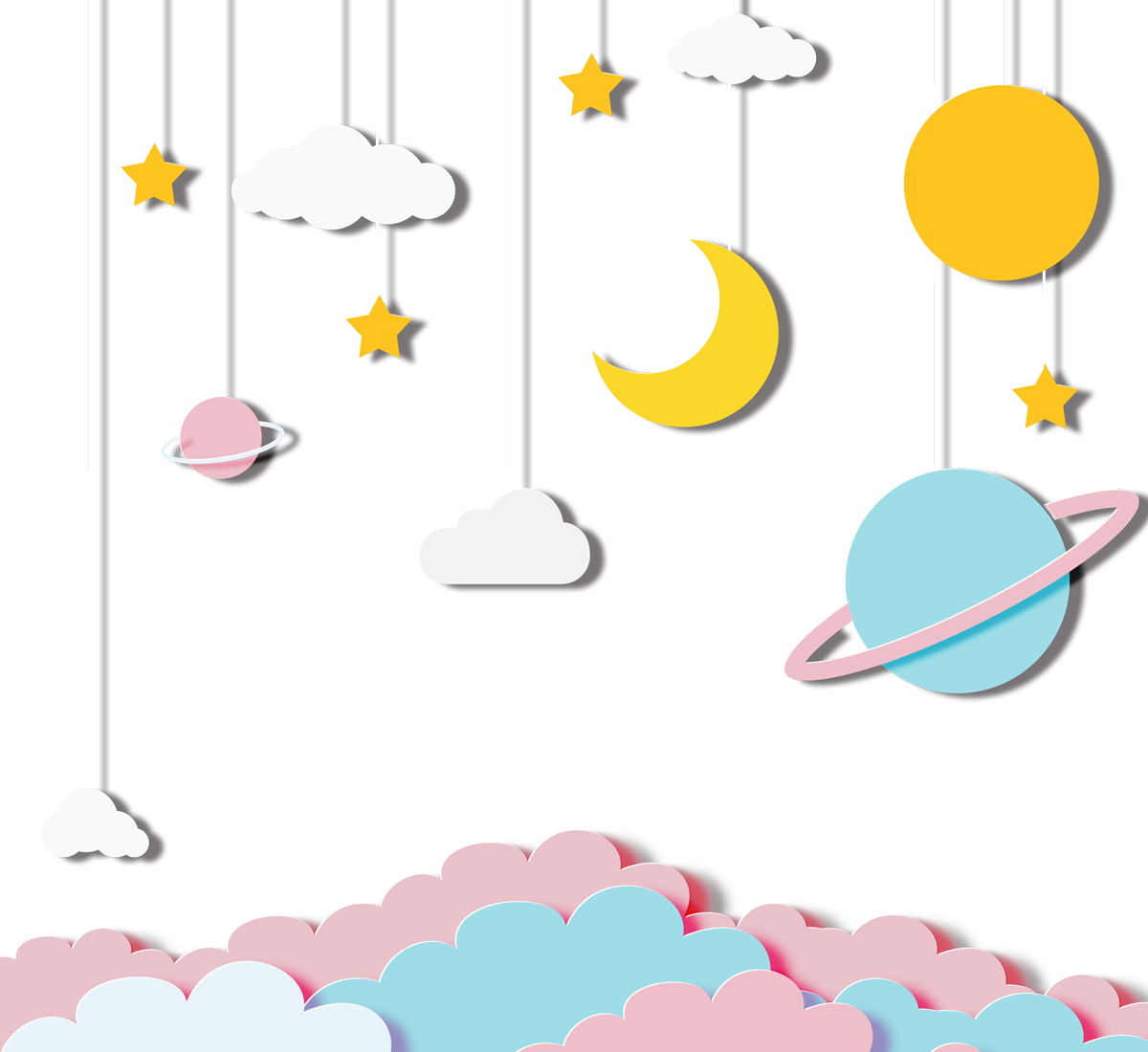 1. Ma-gien-lăng thực hiện cuộc thám hiểm với mục đích gì?
- Ma-gien-lăng thực hiện cuộc thám hiểm với mục đích khám phá con đường trên biển dẫn đến những vùng đất mới.
* Thời bấy giờ để đi từ phương Tây sang phương Đông người ta chỉ biết đến con đường trên  bộ còn gọi là “Con đường tơ lụa”. Con đường trên biển còn chưa được khám phá. Những chuyến thám hiểm trước đây đều thất bại, họ cho rằng không thể đi từ phương Tây sang phương Đông bằng đường biển. Ma-gen lăng không nghĩ như vậy, ông quyết tâm khám phá  ra con đường đó.
*  Đi dọc theo bờ biển Nam Mỹ, đoàn thám hiểm phát hiện ra điều gì?
- Đoàn thám hiểm phát hiện ra eo biển dẫn tới một đại dương mênh mông.
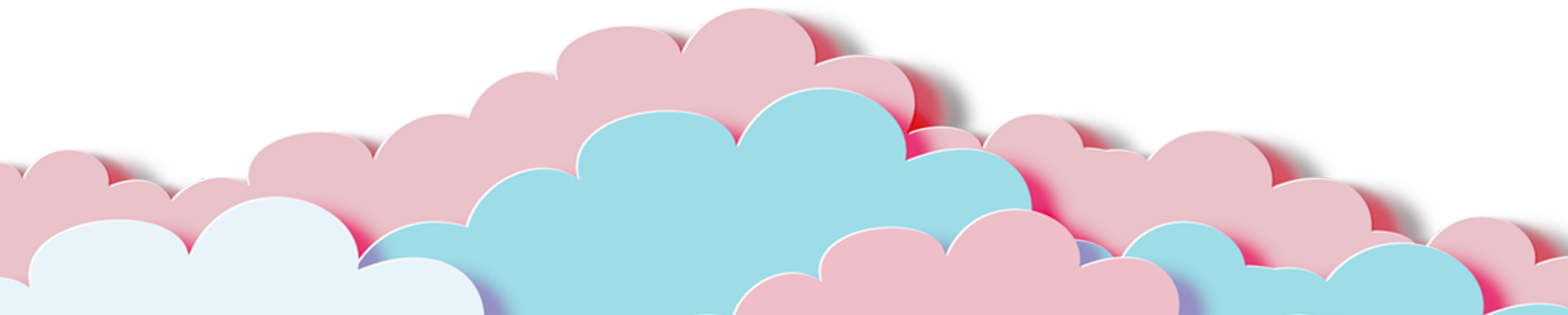 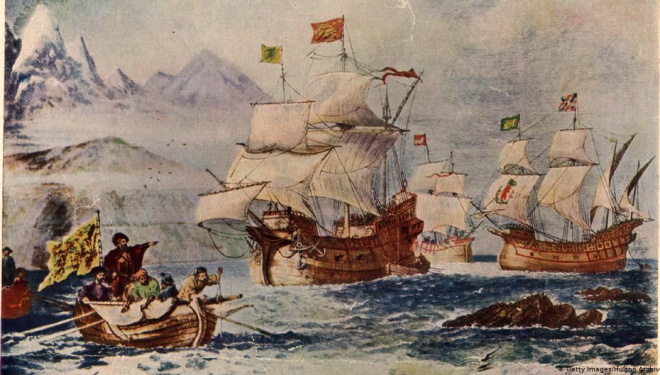 2. Đoàn thám hiểm đã gặp những khó khăn gì trên dọc đường và khó khăn đó đã gây nên những  thiệt hại như thế nào?
* Khó khăn:
Thức ăn cạn, nước ngọt hết sạch. Thuỷ thủ phải uống nước tiểu, ninh nhừ giày và thắt lưng da để ăn. Mỗi ngày có vài ba người chết phải ném xác xuống biển.
- Trong một trận giao tranh với dân đảo Ma-tan, Ma-gien-lăng đã bỏ mình.
* Những thiệt hại của đoàn thám hiểm:
- Đoàn thám hiểm có 5 chiếc thuyền thì bị mất 4 chiếc lớn, gần 200 người bỏ mạng dọc đường, chỉ huy Ma-gien-lăng bỏ mình khi giao chiến với dân đảo Ma-tan. Cuối cùng chỉ còn 1 chiếc thuyền và 18 thủy thủ sống sót trở về Tây ban Nha.
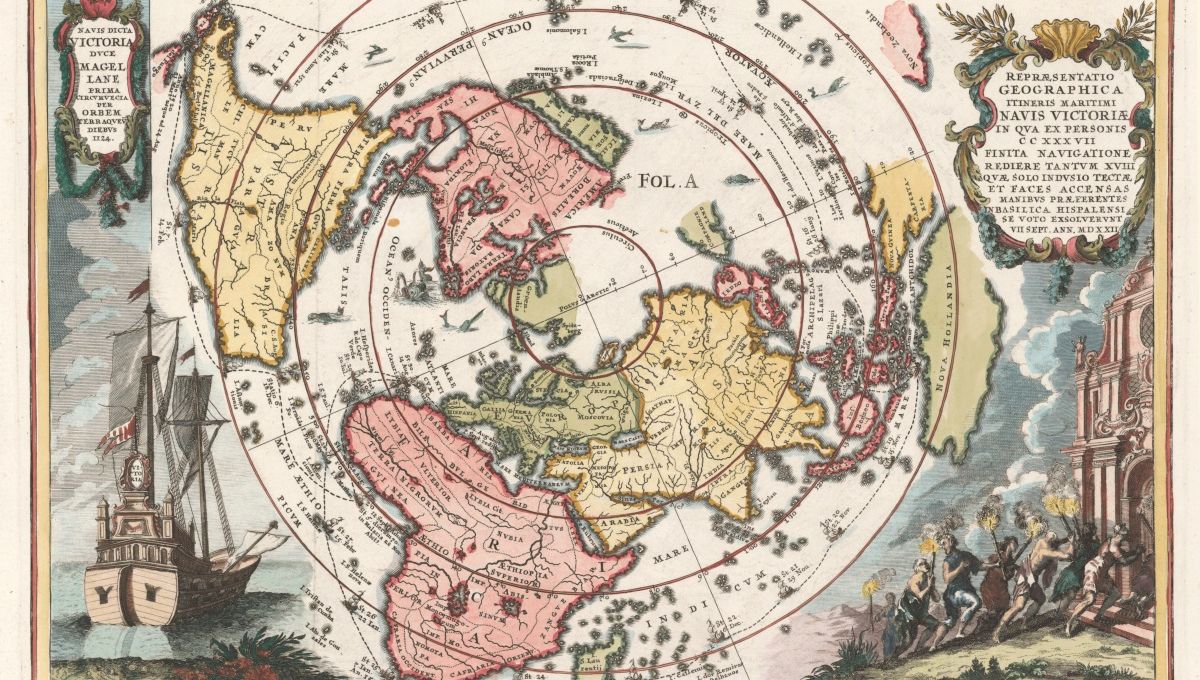 3. Hạm đội của Ma-gien-lăng đã đi theo hành trình nào?
a.   Châu Âu – Đại Tây Dương – châu Mĩ- châu Âu.
b.   Châu Âu – Đại Tây Dương –Thái Bình Dương- châu Á- châu Âu.
c.   Châu Âu – Đại Tây Dương – châu Mĩ - Thái Bình Dương - châu Á -  Ấn Độ Dương - châu Âu.
4. Đoàn thám hiểm của Ma-gien-lăng đã đạt những kết quả gì?
Măng Non
- Đoàn thám hiểm đã hoàn thành sứ mạng: Khẳng định trái đất hình cầu, phát hiện ra Thái Bình Dương và nhiều vùng đất mới.
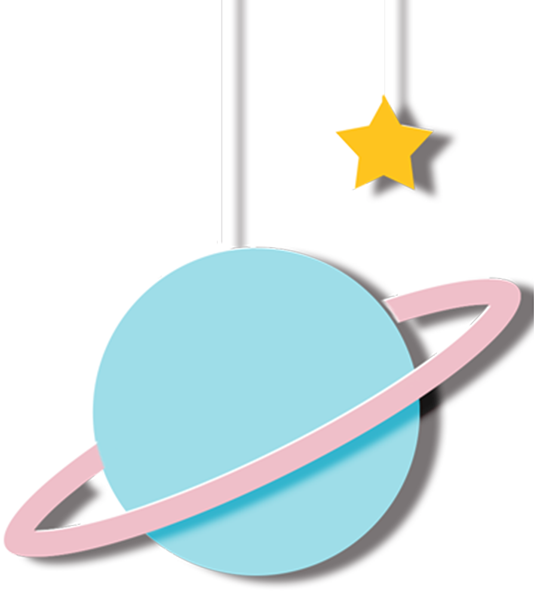 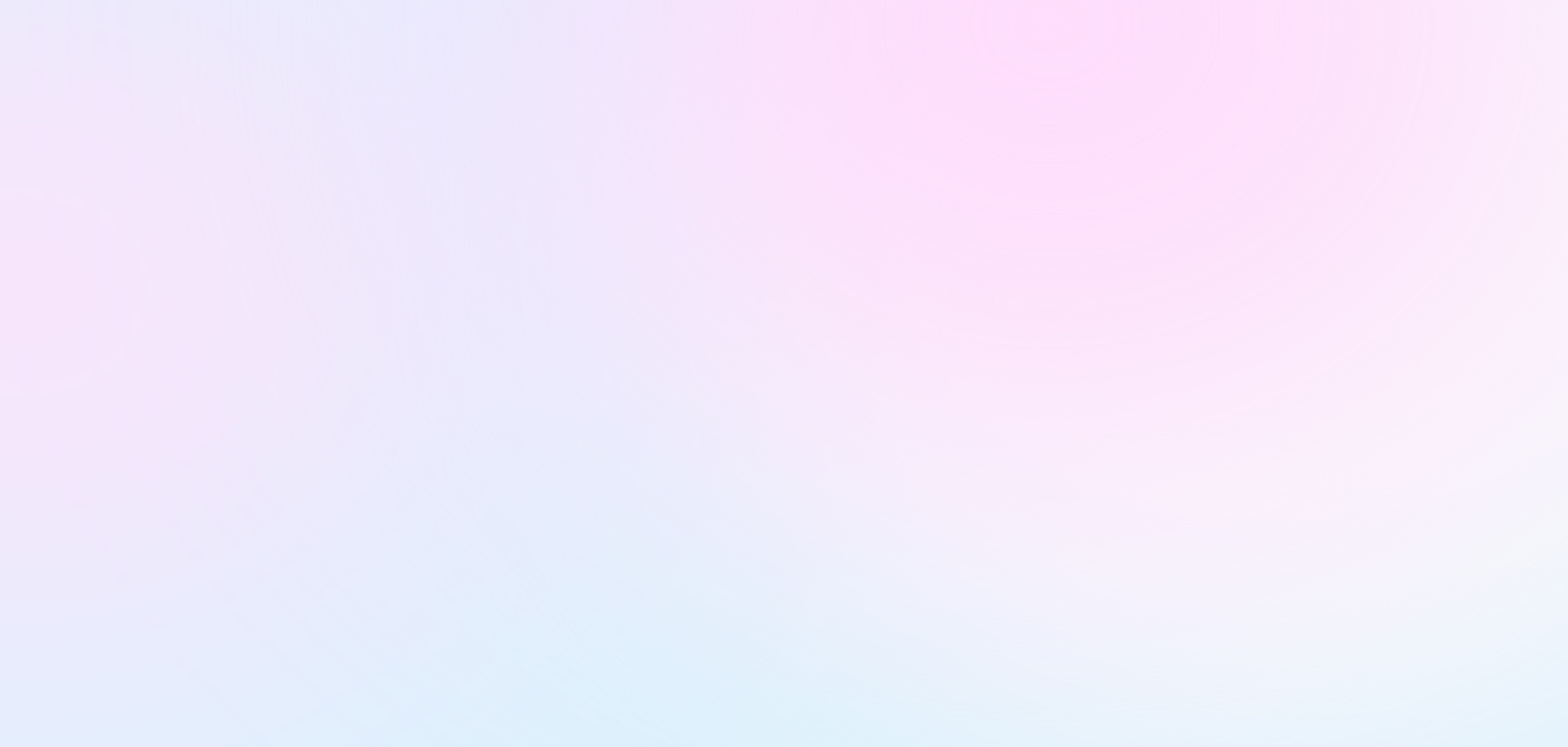 CUỘC HÀNH TRÌNH CỦA HẠM ĐỘI MA-GEN-LĂNG
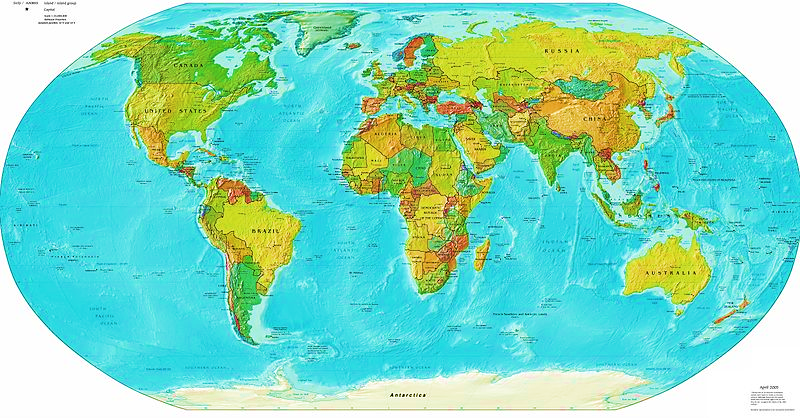 BĂC

 MỸ
CHÂU   ÂU
CHÂU  Á
ĐẠI

 

  
 TÂY 


  
    
  DƯƠNG
THÁI


 BÌNH 


DƯƠNGss
THÁI



 BÌNH 



DƯƠNG
ẤN 


ĐỘ


 DƯƠNG
CHÂU

PHI
NAM

MỸ
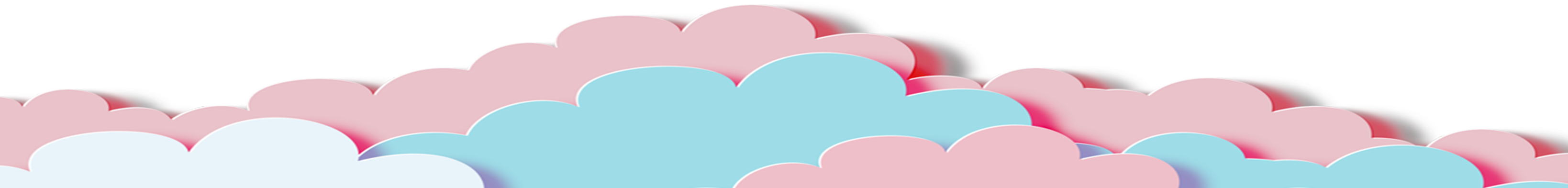 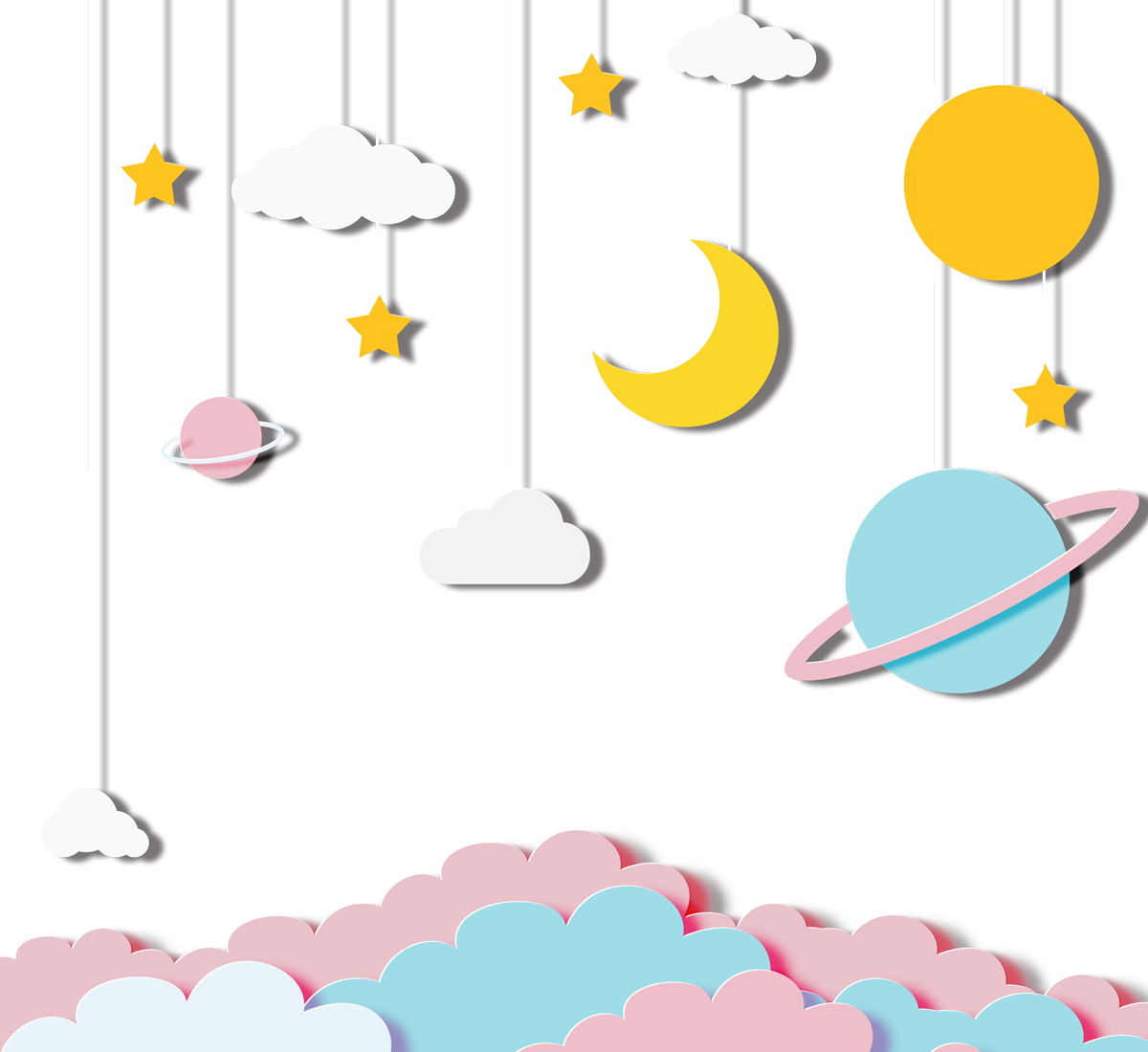 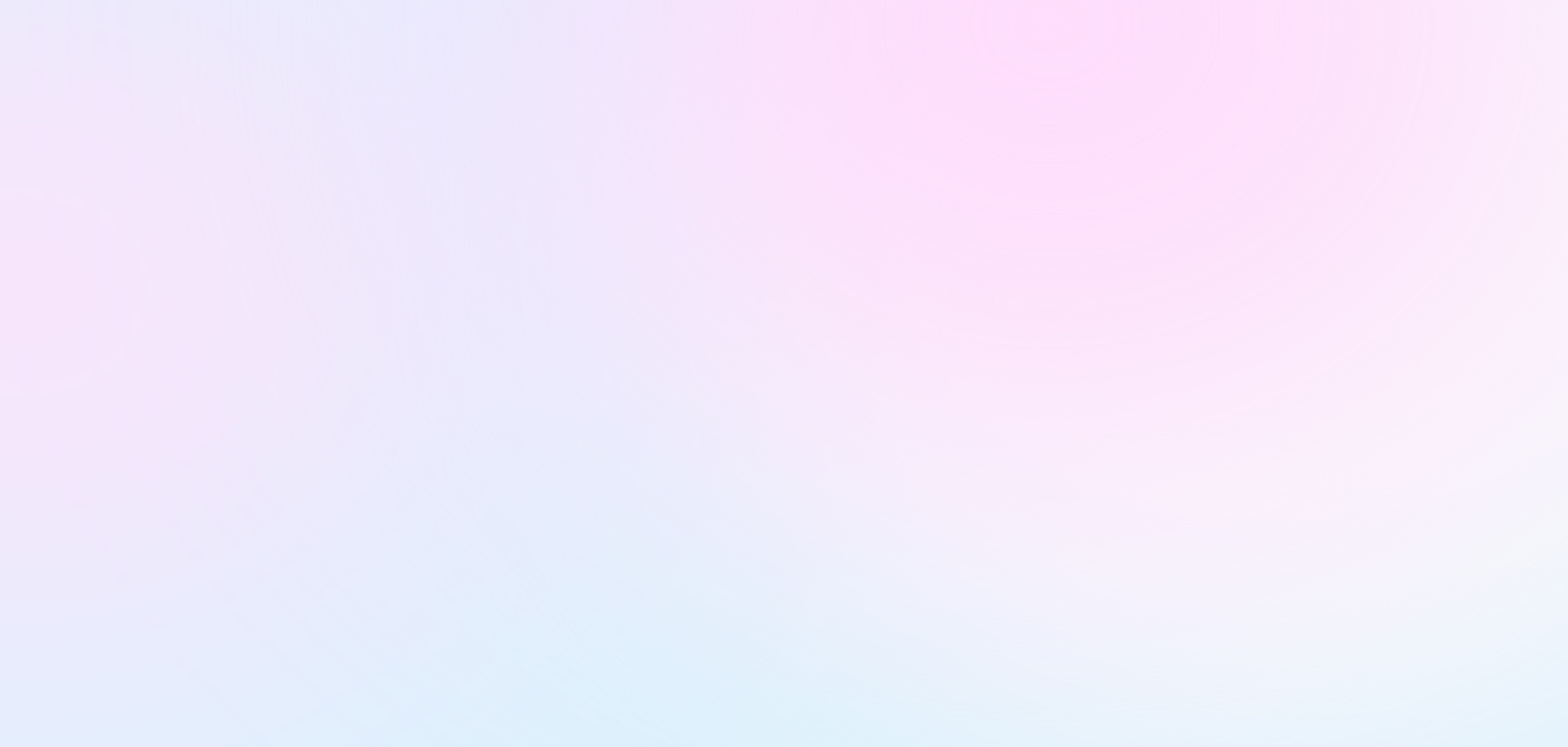 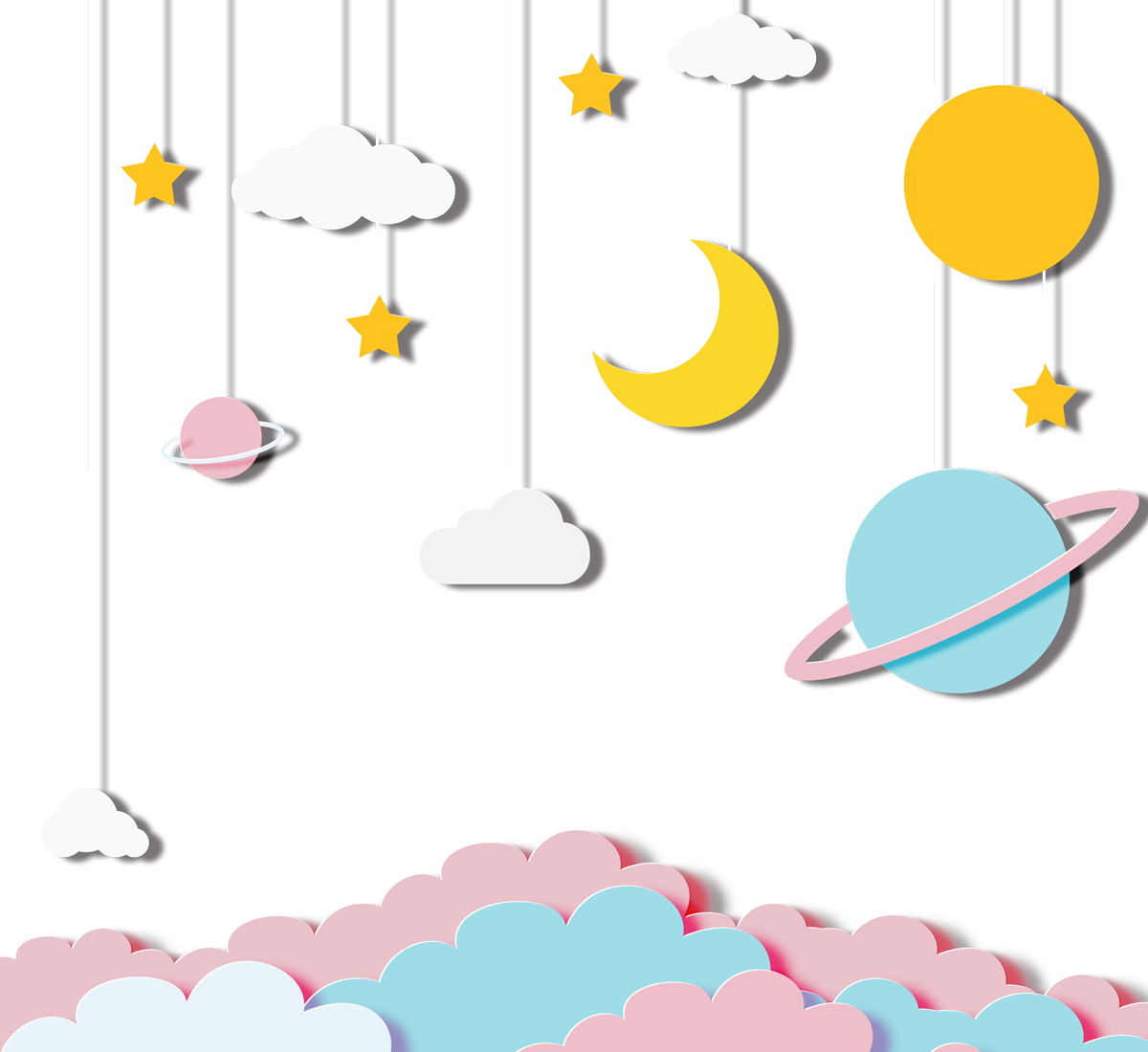 5. Câu chuyện giúp em hiểu những gì về các nhà thám hiểm?
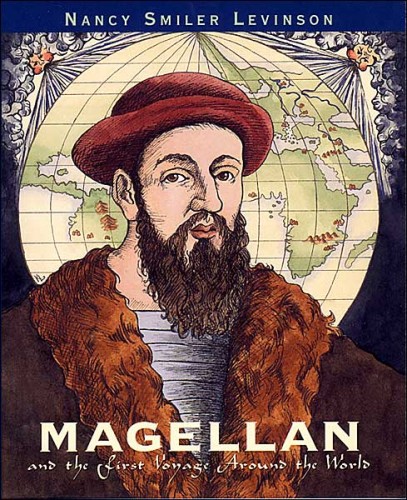 Những nhà thám hiểm rất dũng cảm, dám vượt qua mọi khó khăn để đạt được mục đích đặt ra.
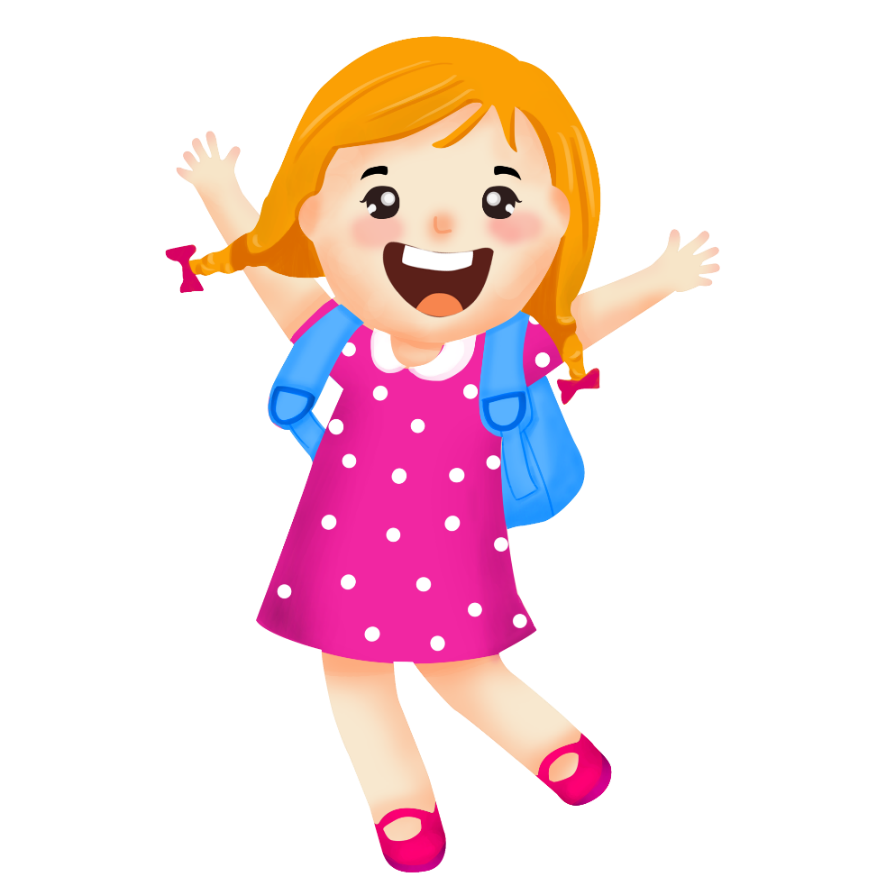 Những nhà thám hiểm là những người ham hiểu biết, ham khám phá những cái mới lạ, bí ẩn.
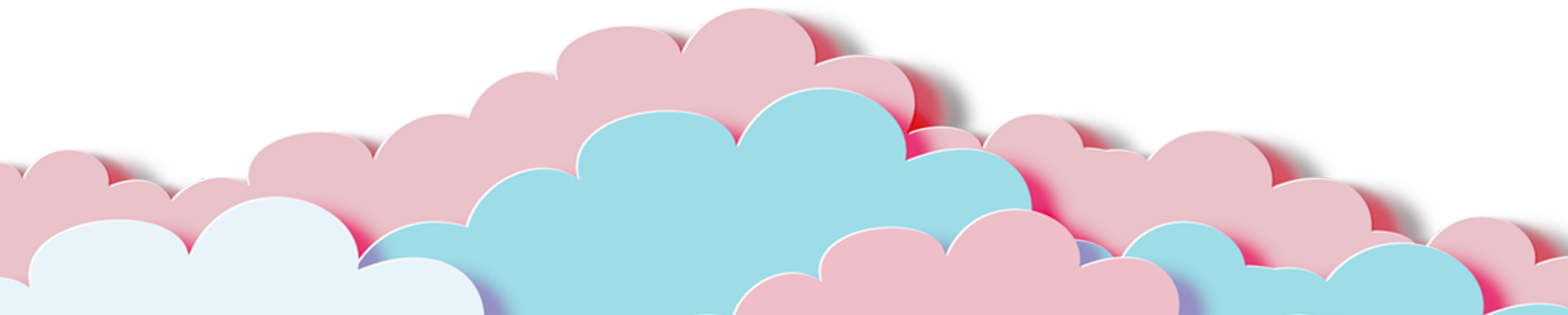 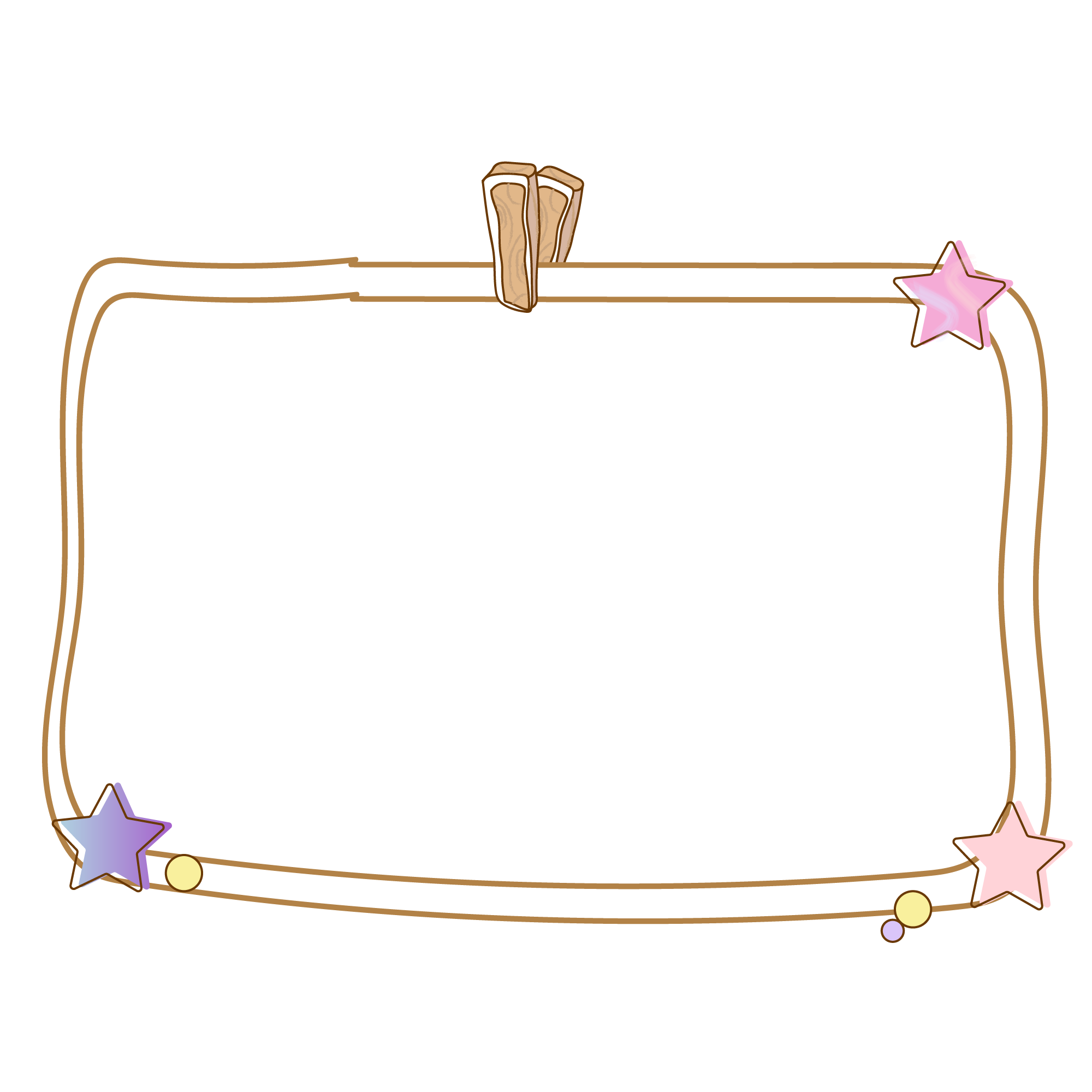 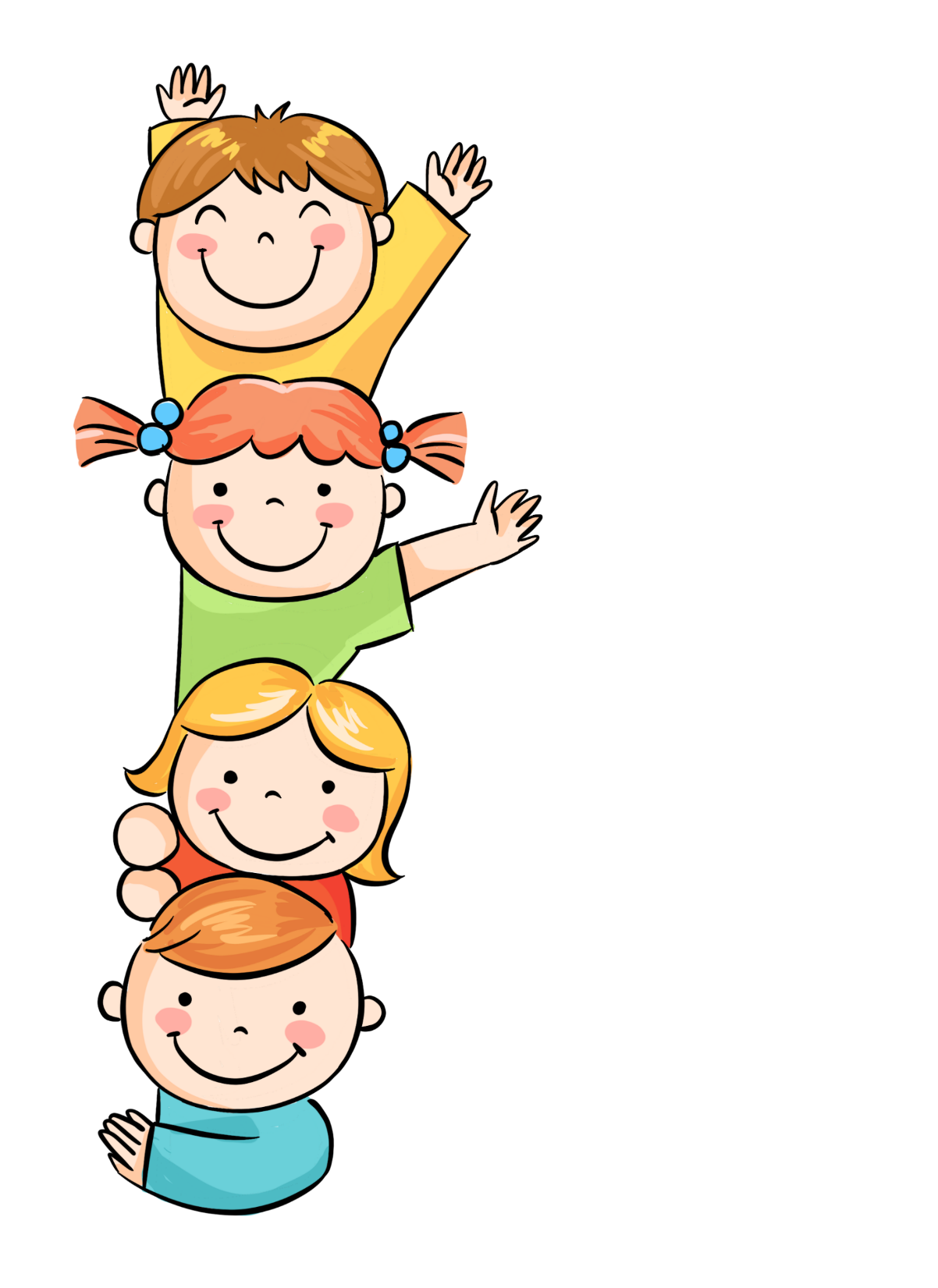 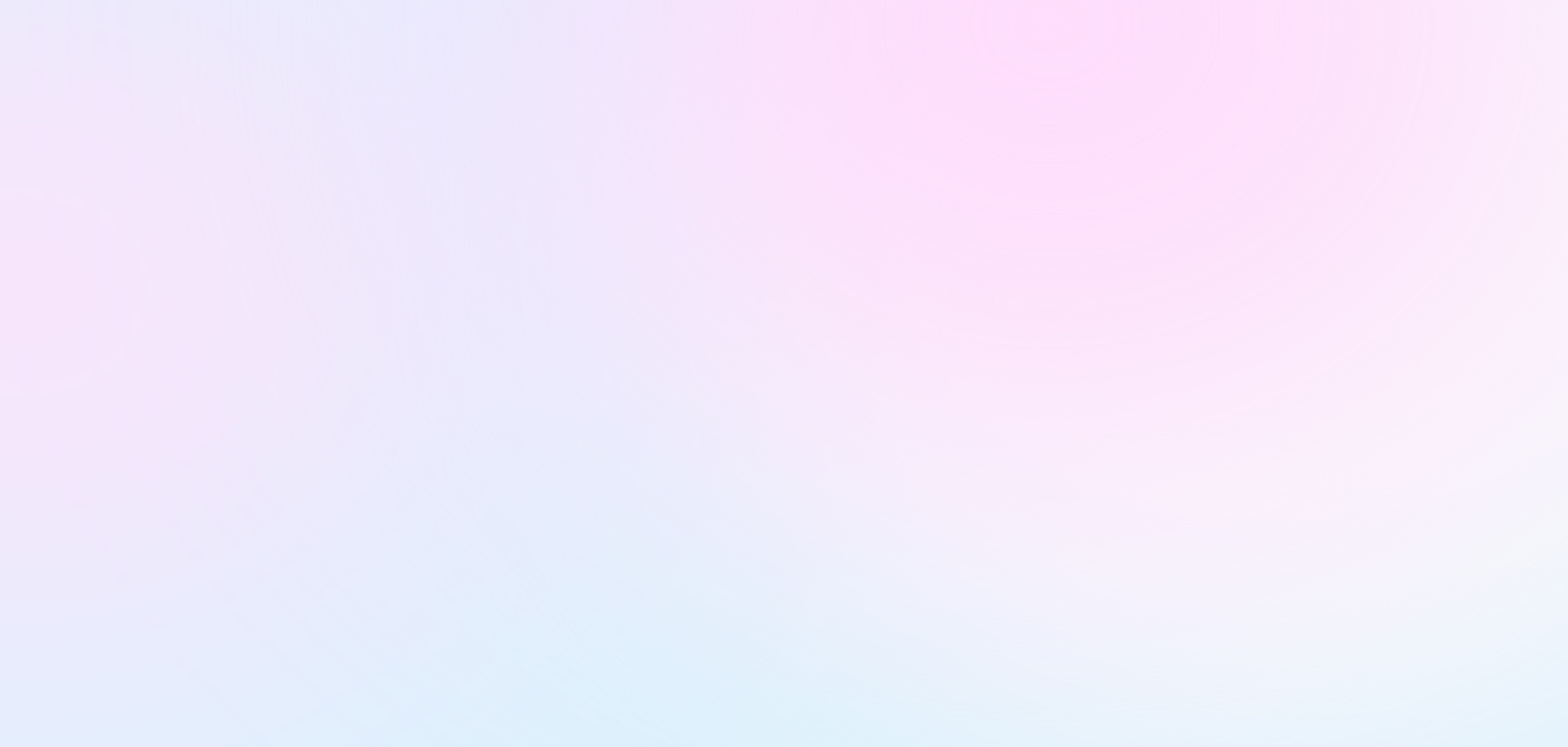 Nội dung :
Bài văn ca ngợi Ma-gien-lăng và đoàn thám hiểm đã dũng cảm vượt bao khó khăn, hi sinh, mất mát để hoàn thành sứ mạng lịch sử: Khẳng định trái đất hình cầu, phát hiện Thái Bình Dương và những vùng đất mới.
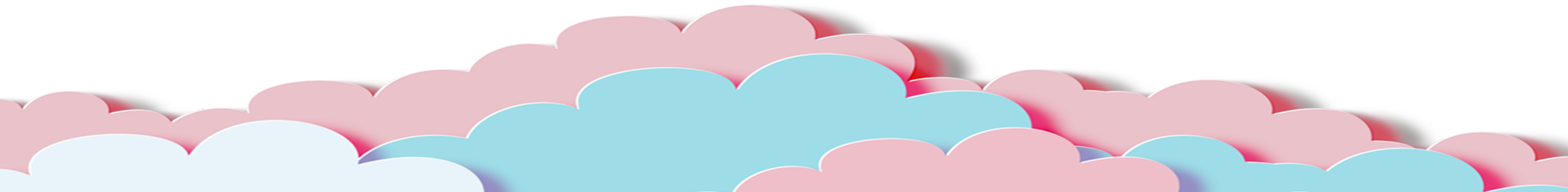 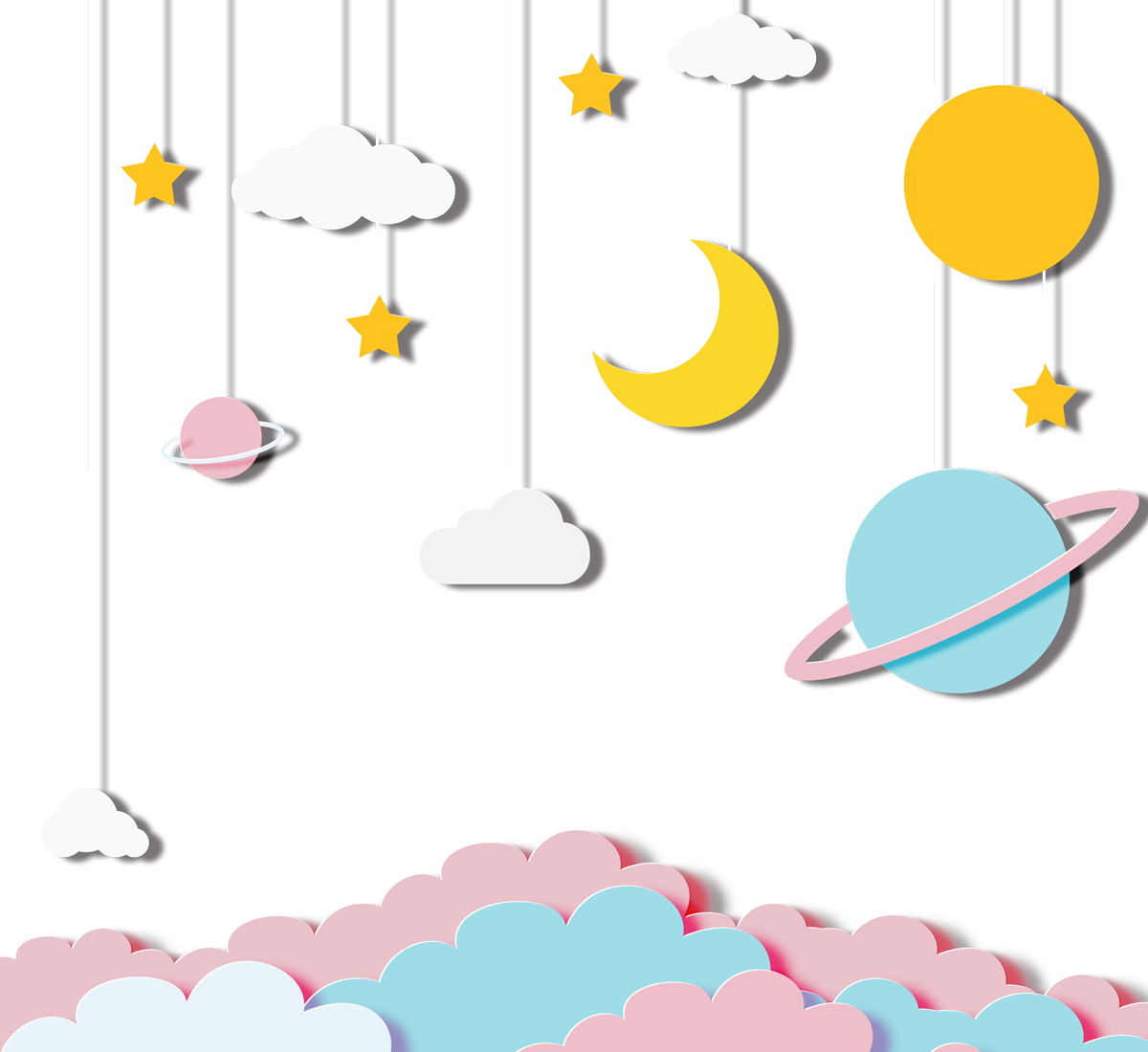 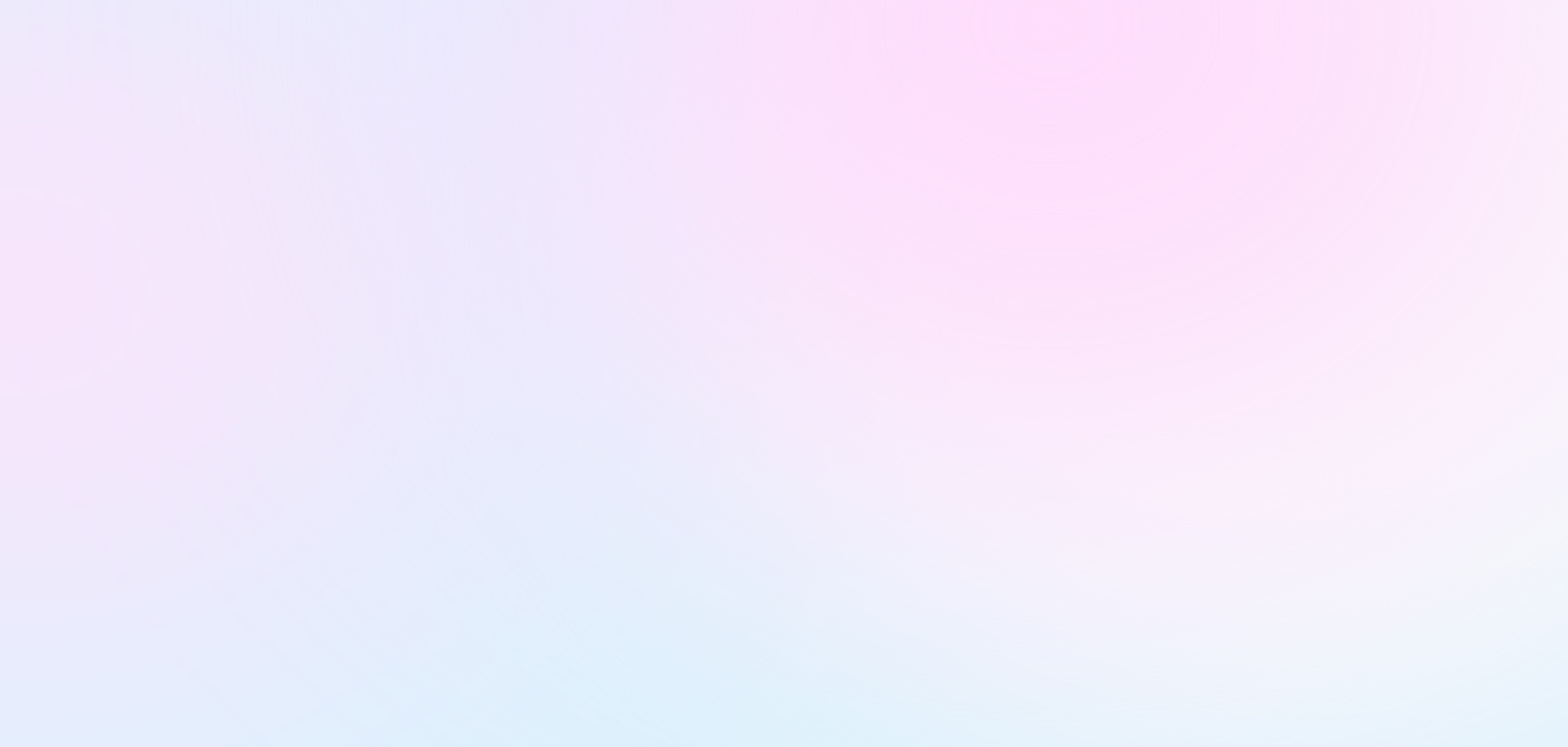 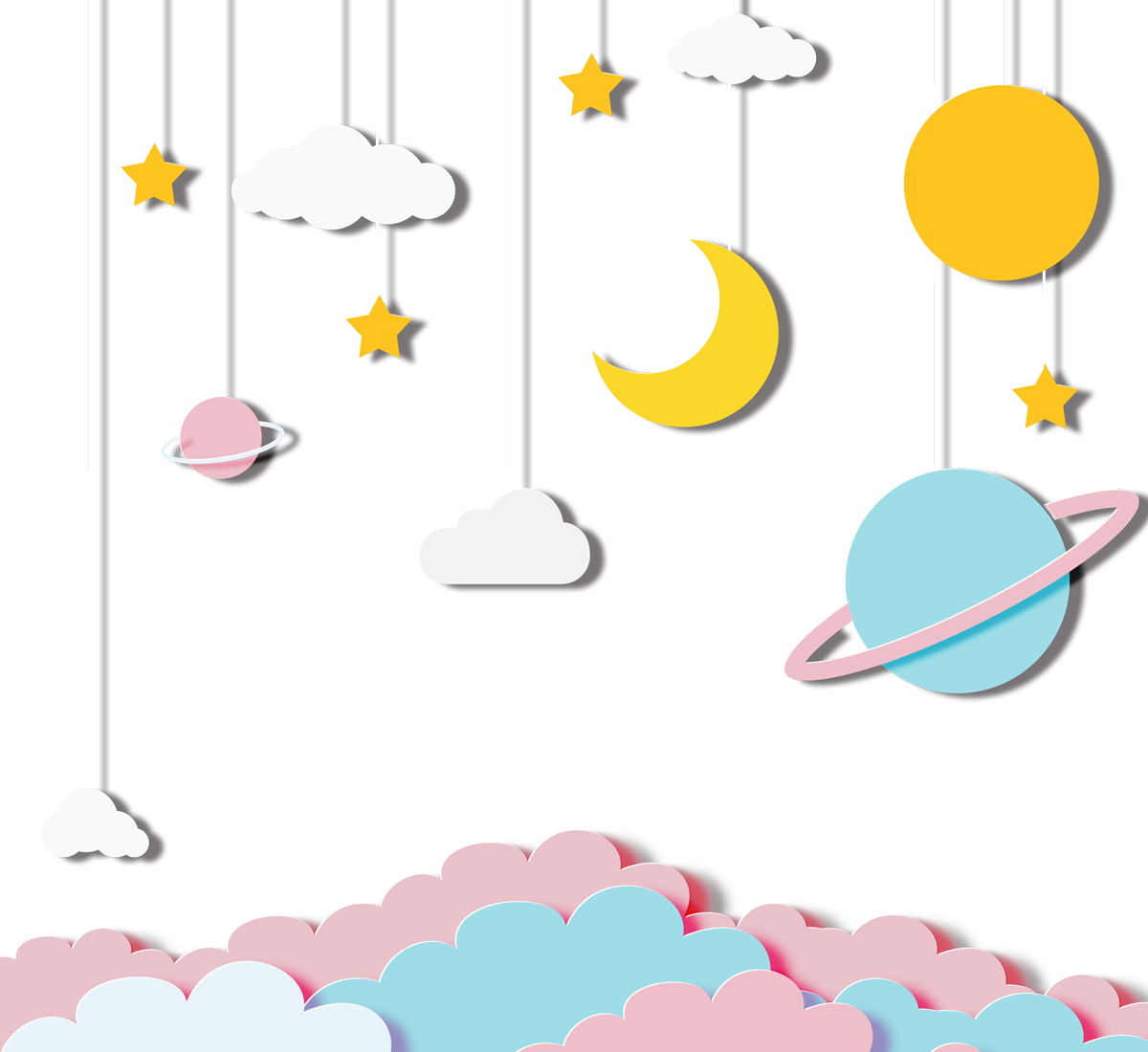 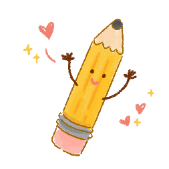 Em học tập được những đức tính tốt nào của các nhà thám hiểm ?
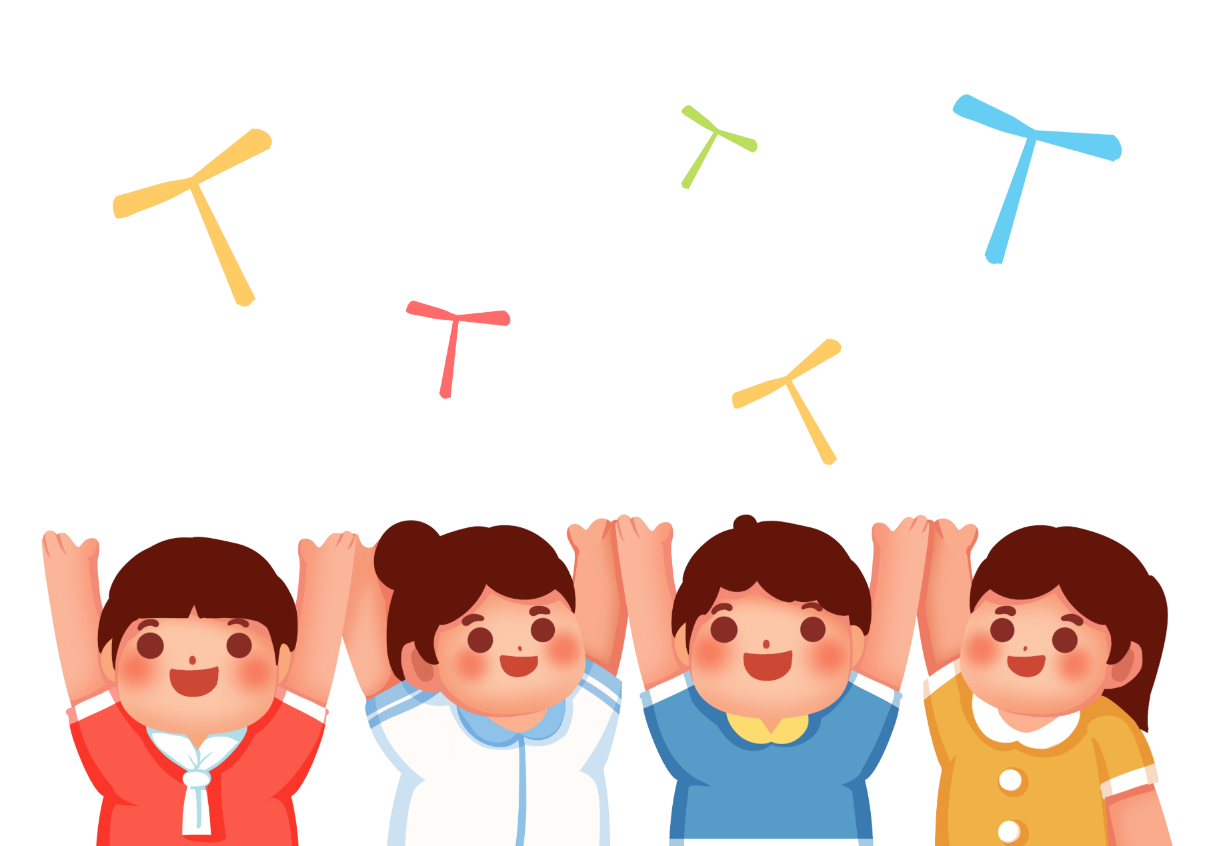 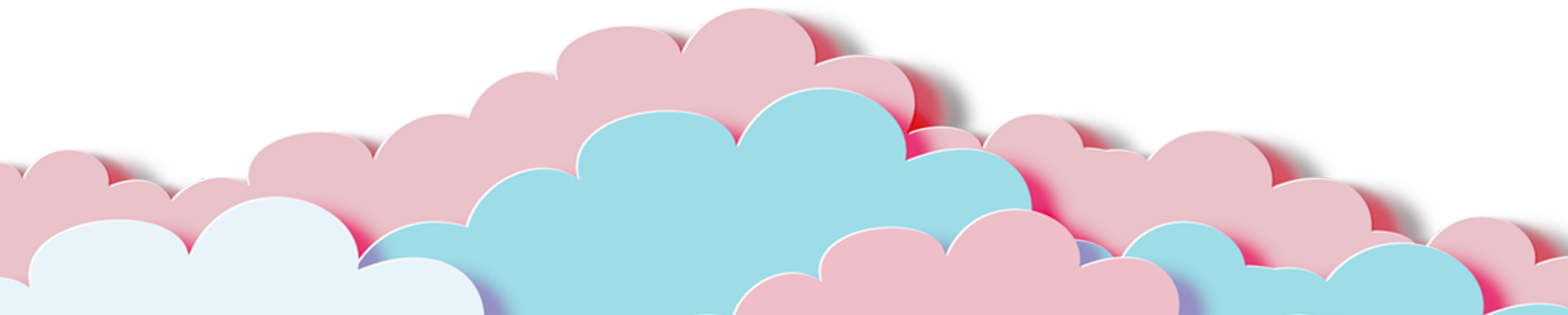 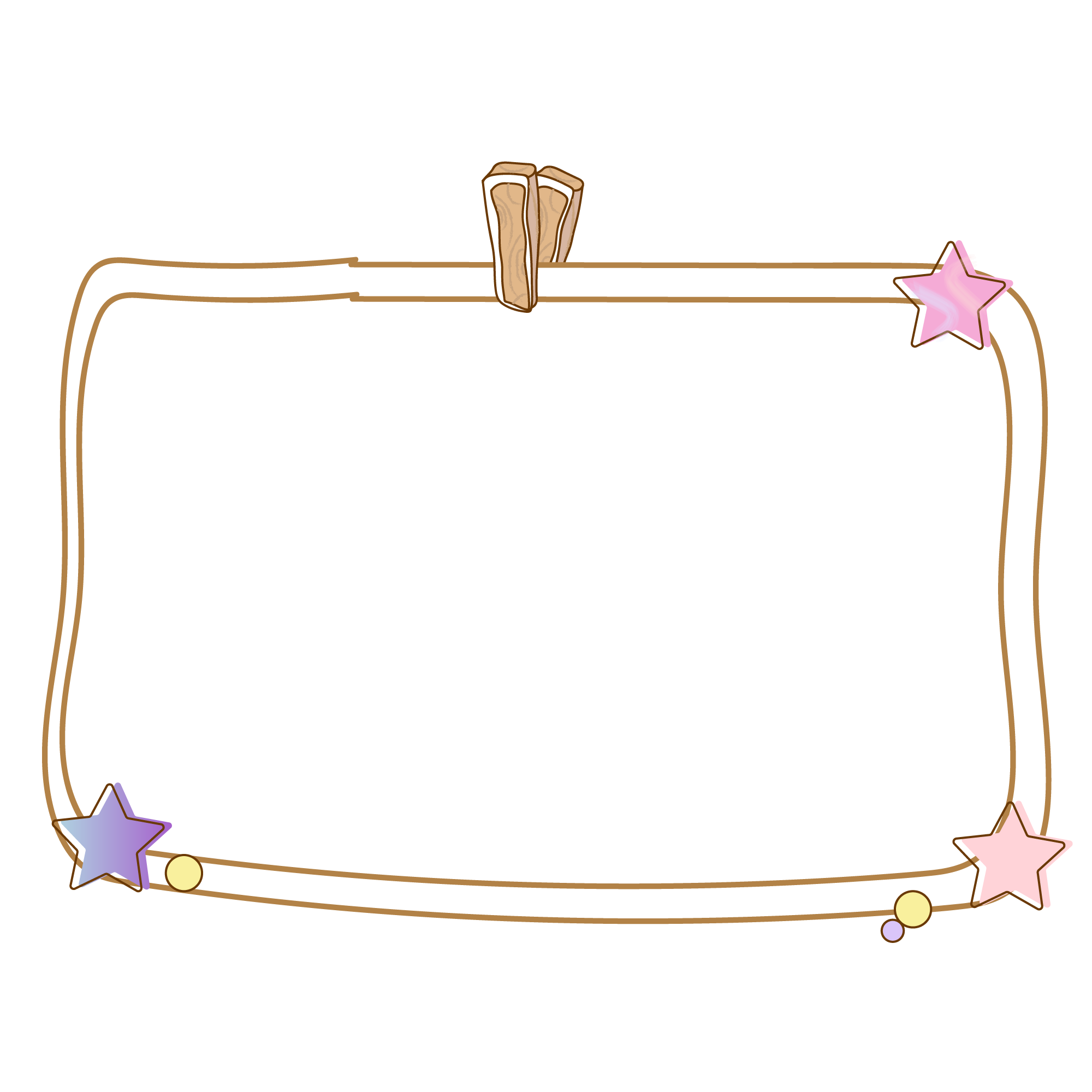 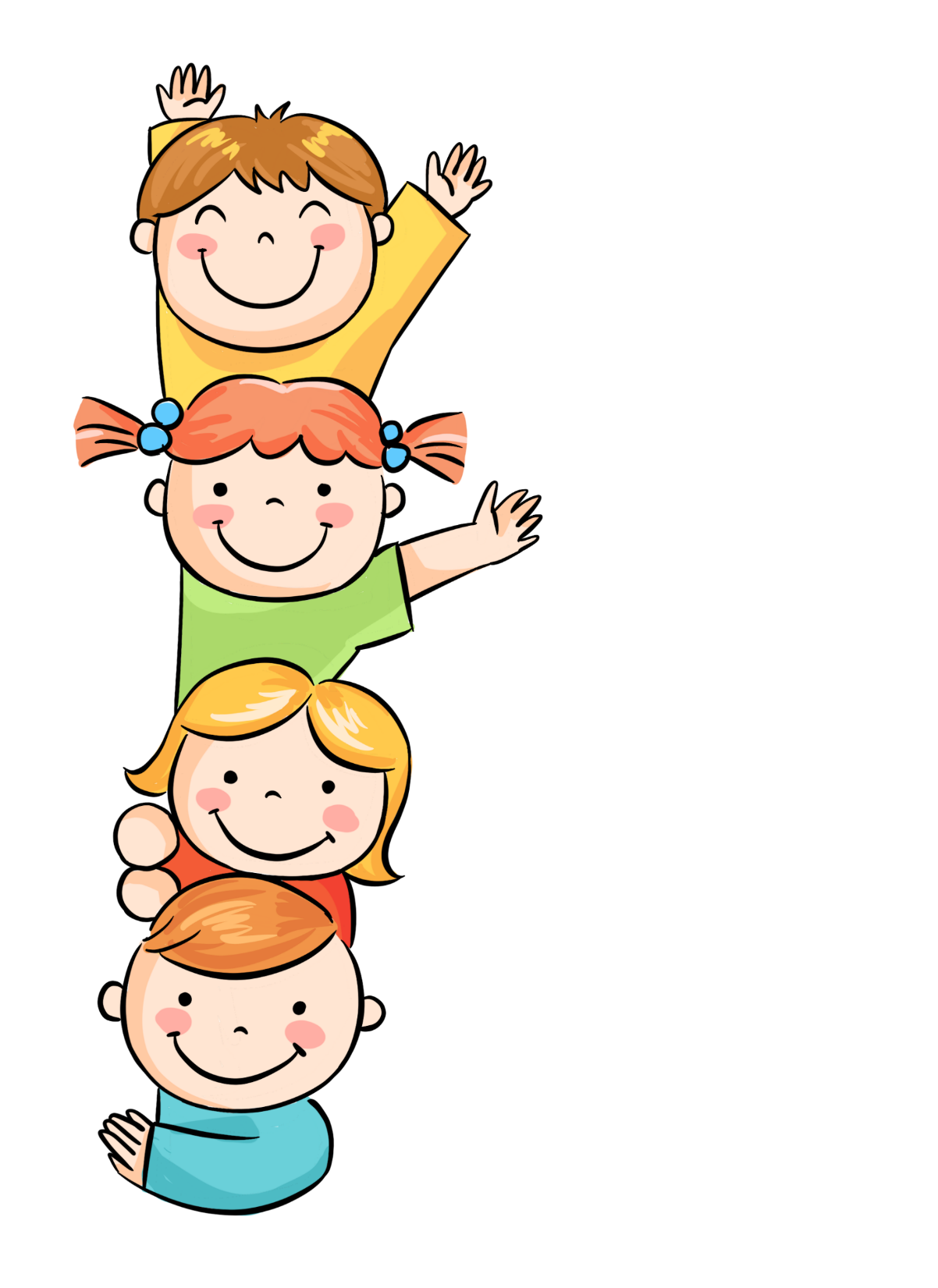 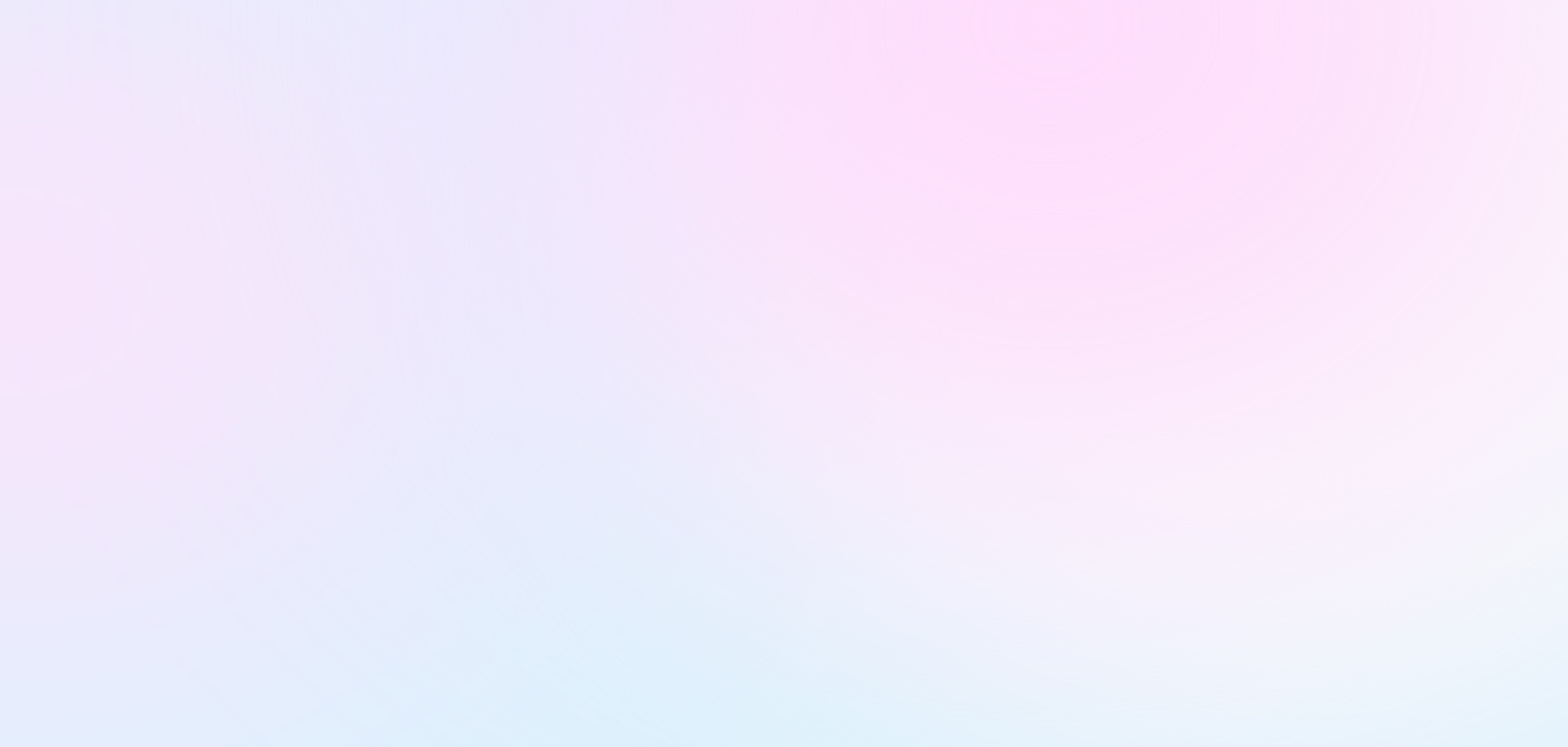 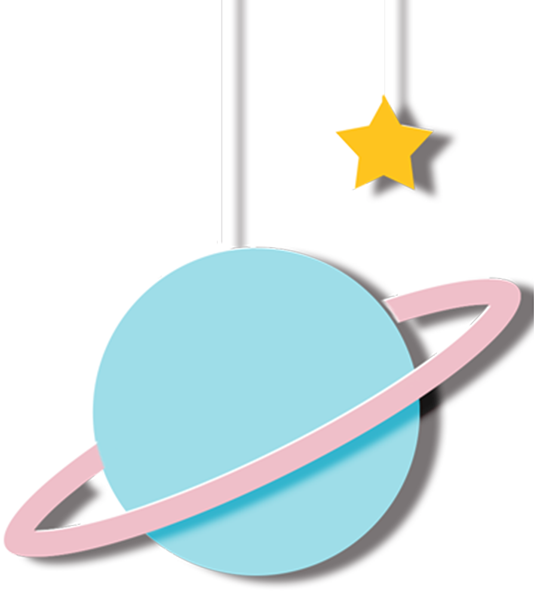 Luyện đọc diễn cảm
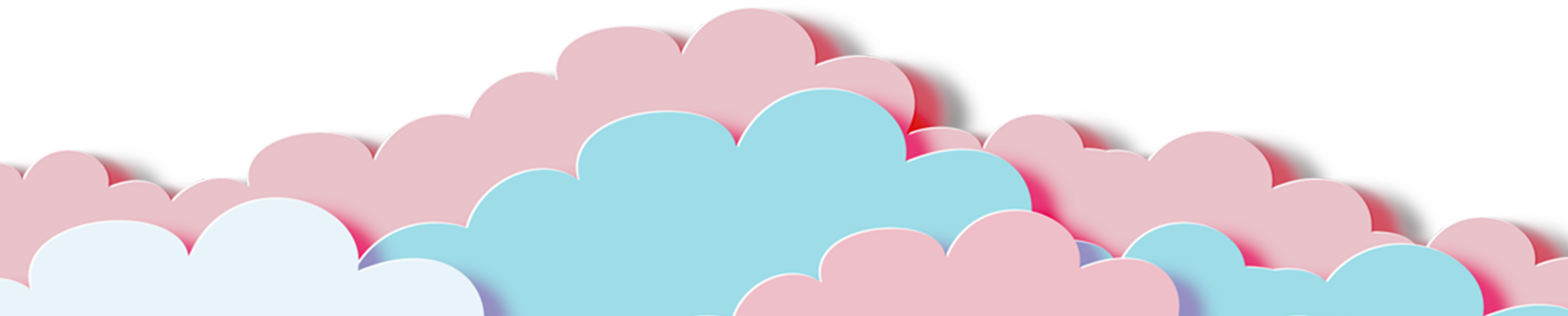 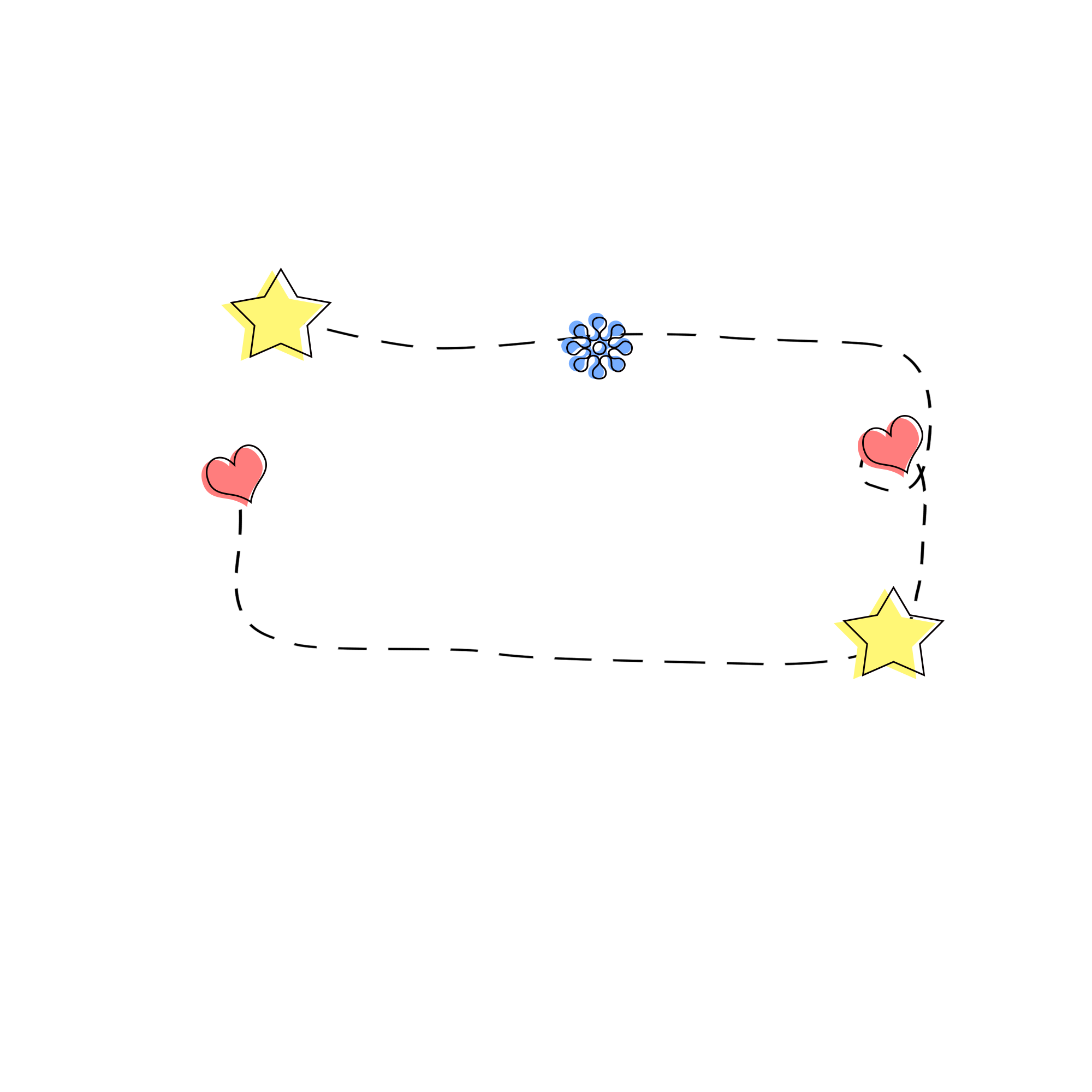 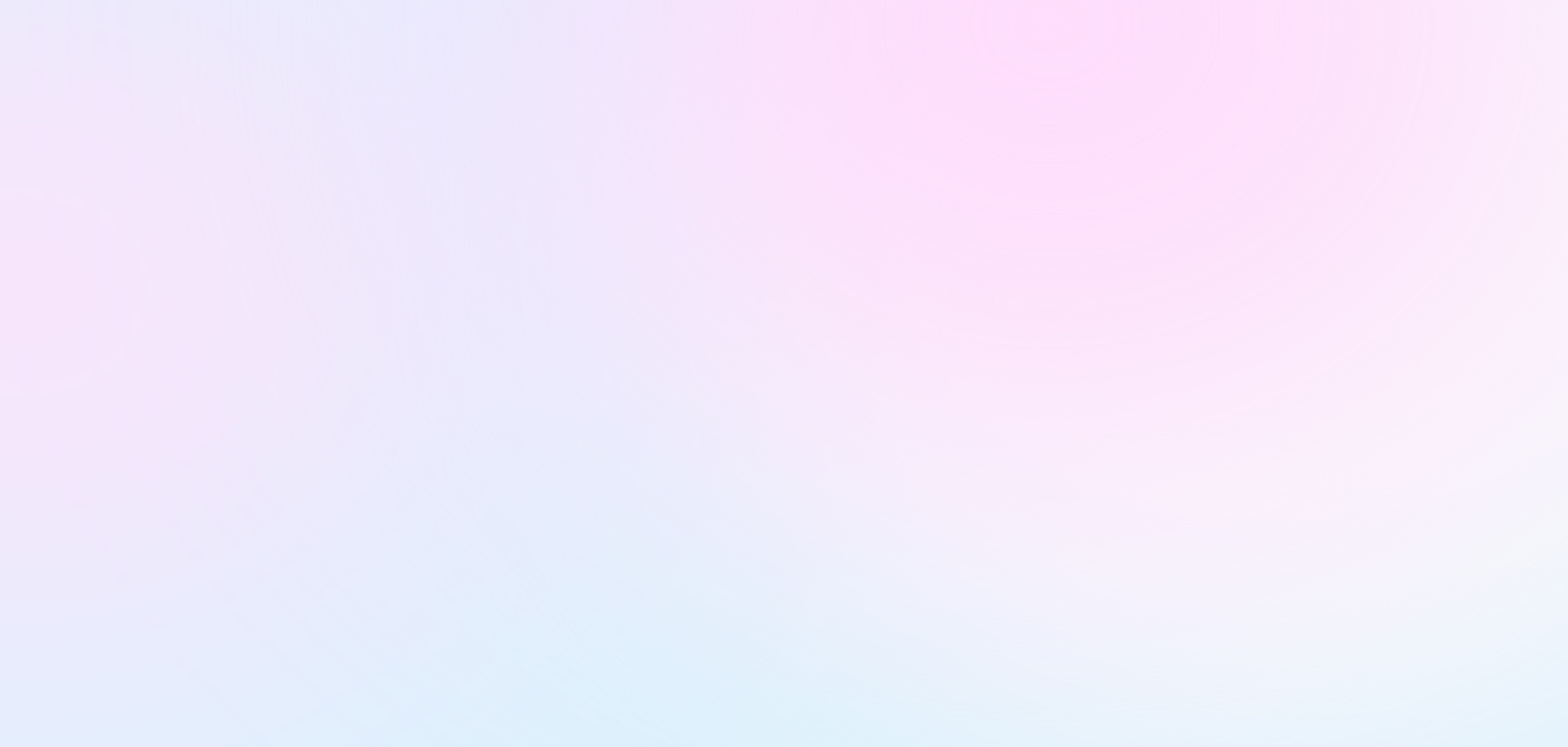 Vượt Đại Tây Dương, Ma–gien–lăng cho đoàn thuyền đi dọc theo bờ biển Nam Mĩ. Tới gần mỏm cực nam thì phát hiện một eo biển dẫn tới một đại dương mênh mông. Thấy sóng yên biển lặng, Ma–gien–lăng đặt tên cho đại dương mới tìm được là Thái Bình Dương.
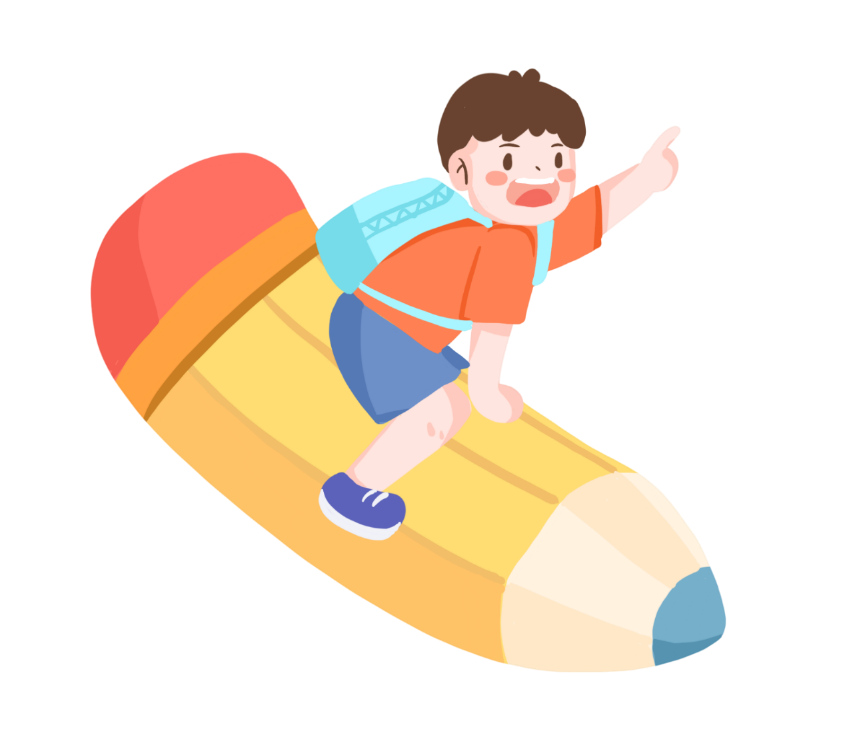 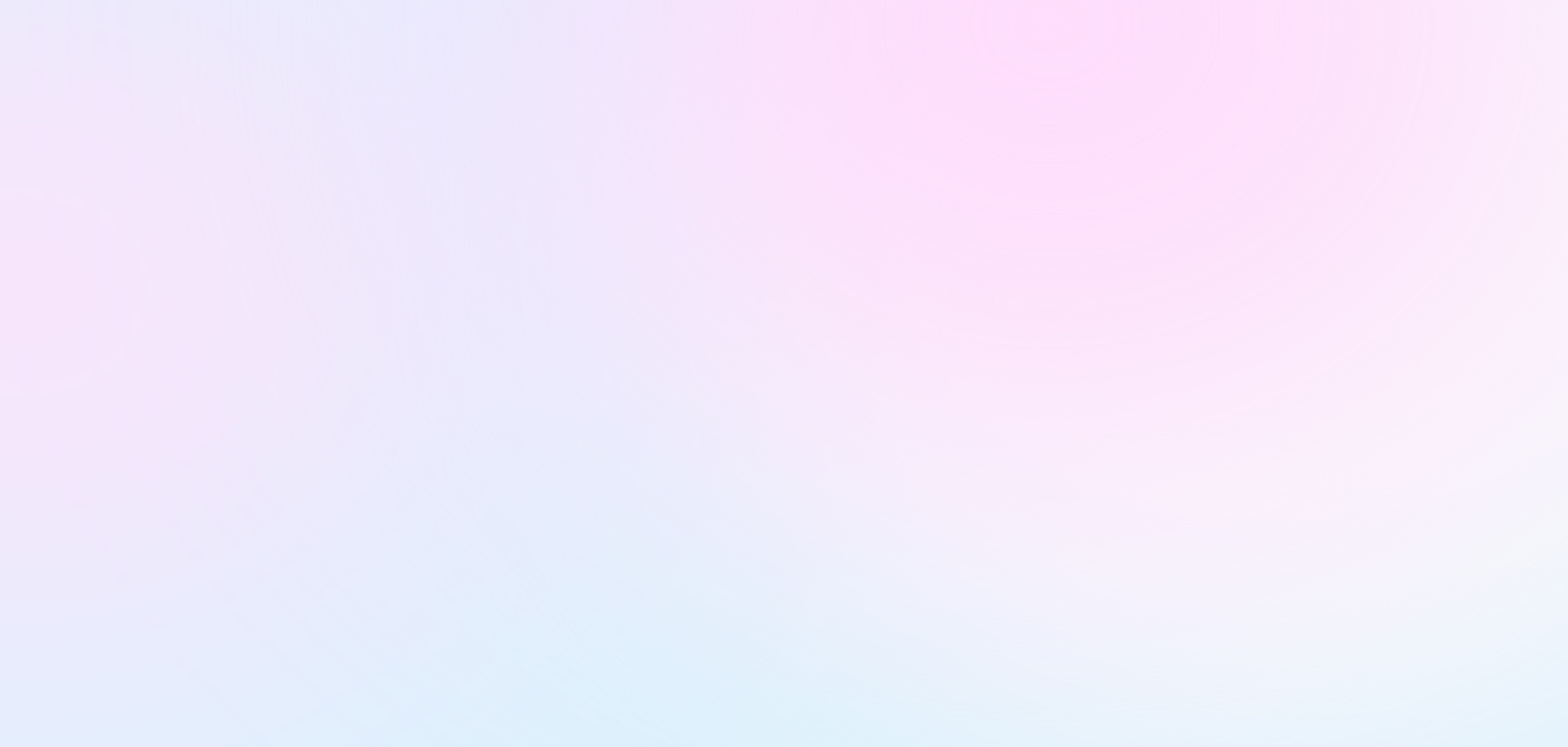 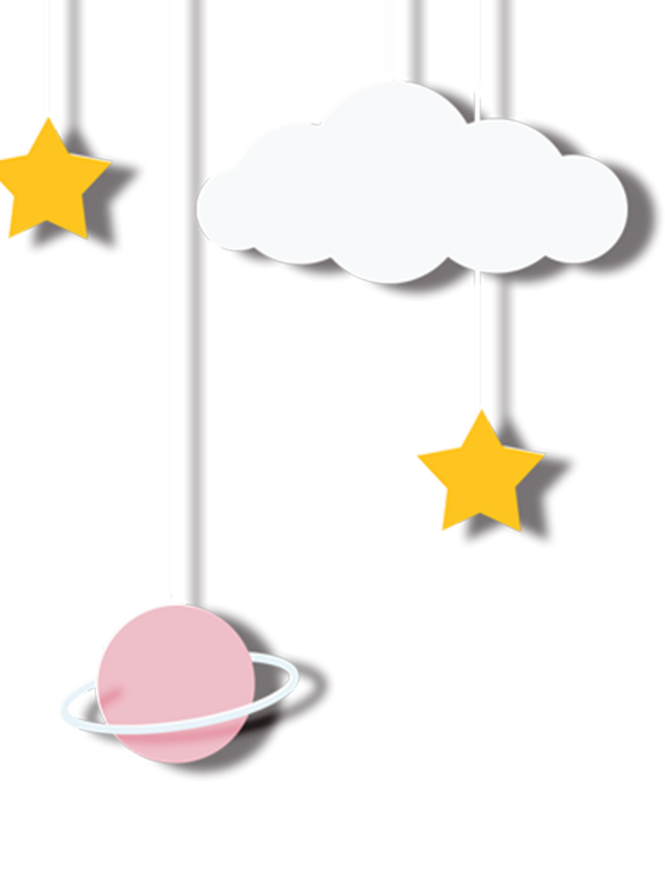 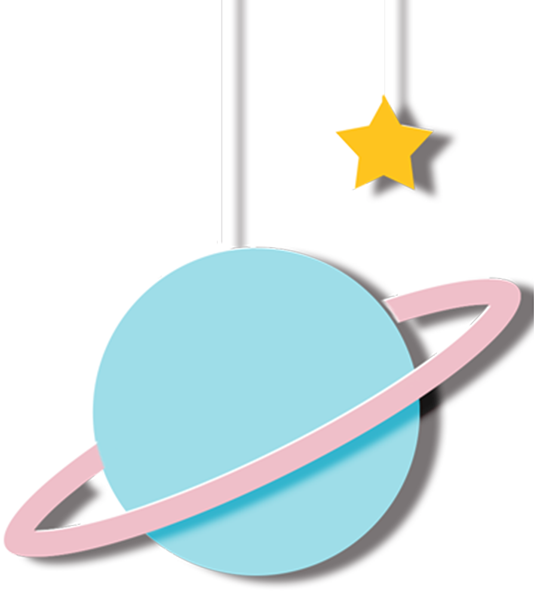 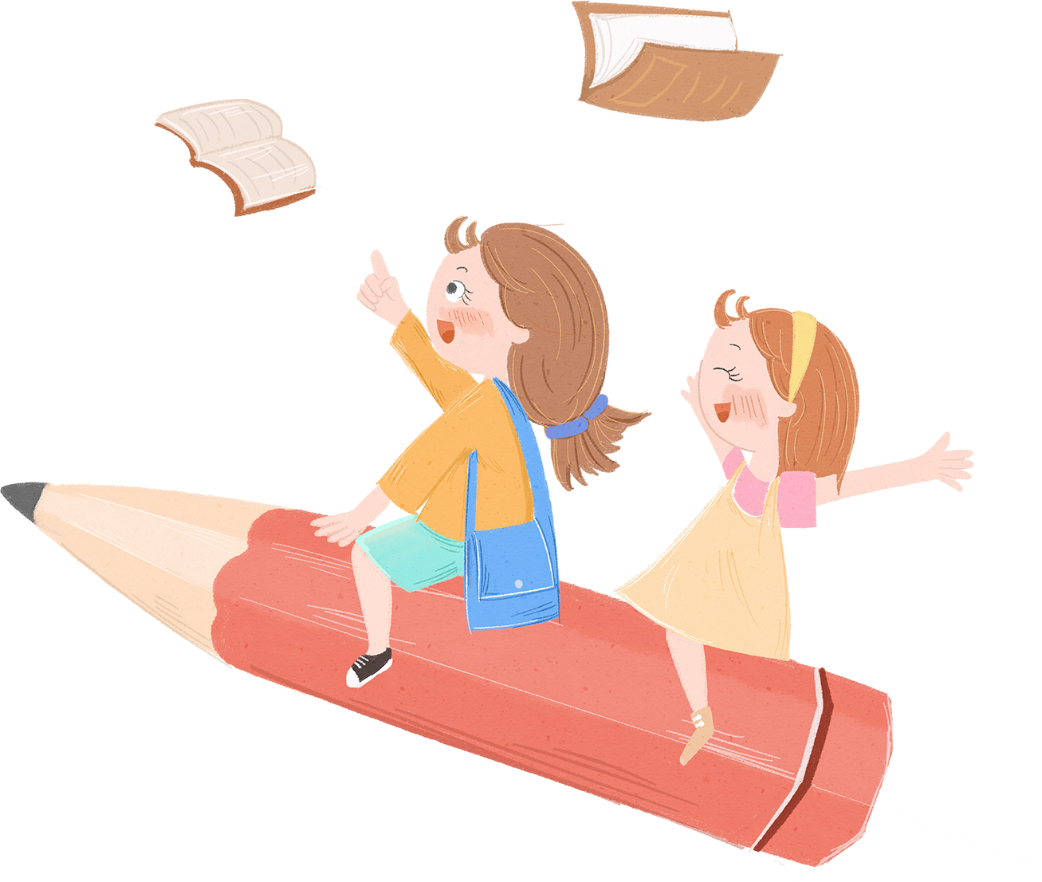 DẶN DÒ
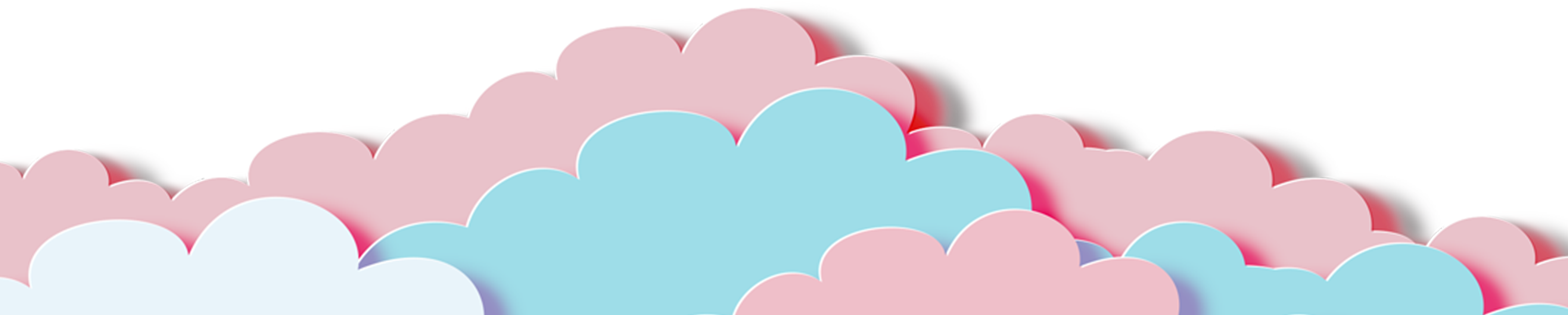 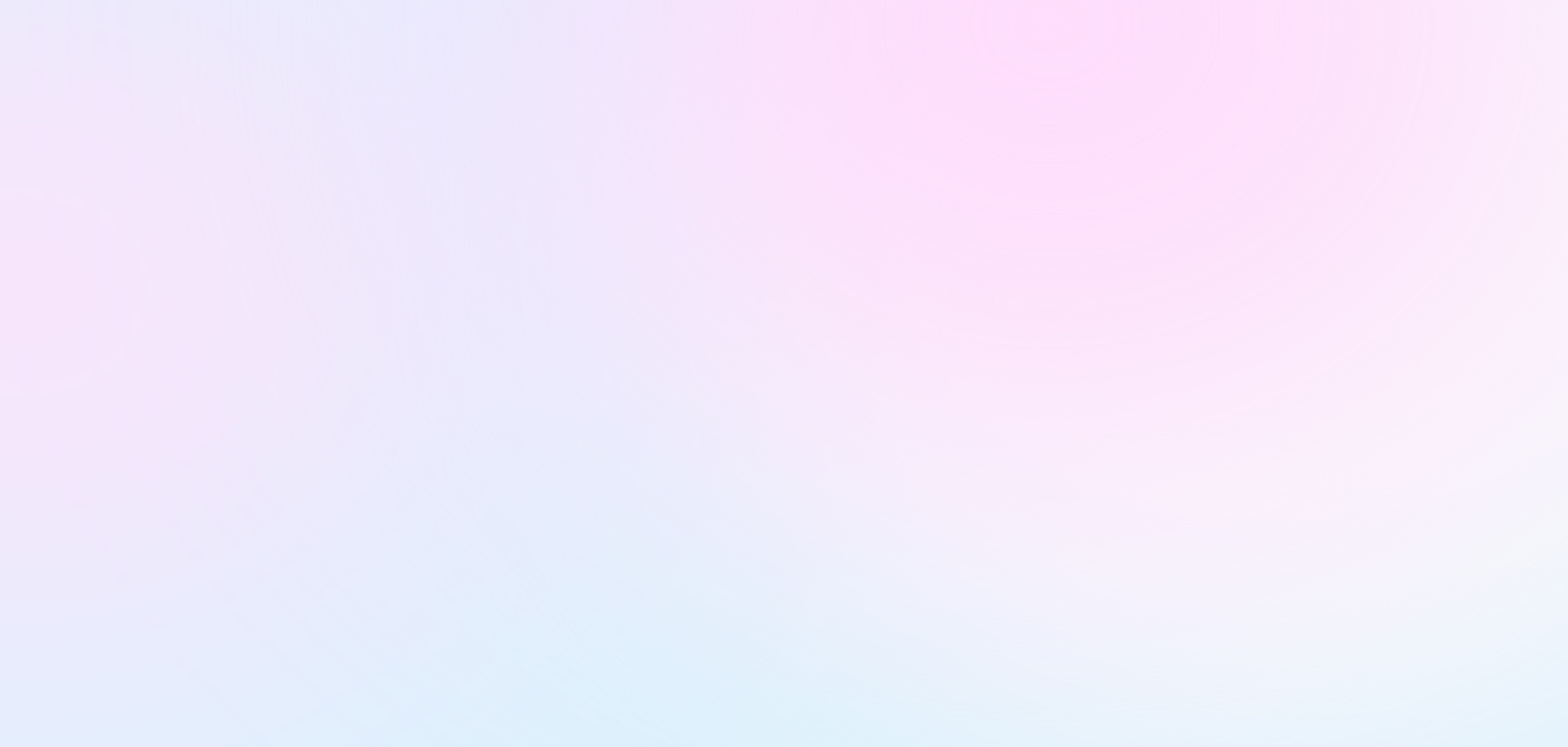 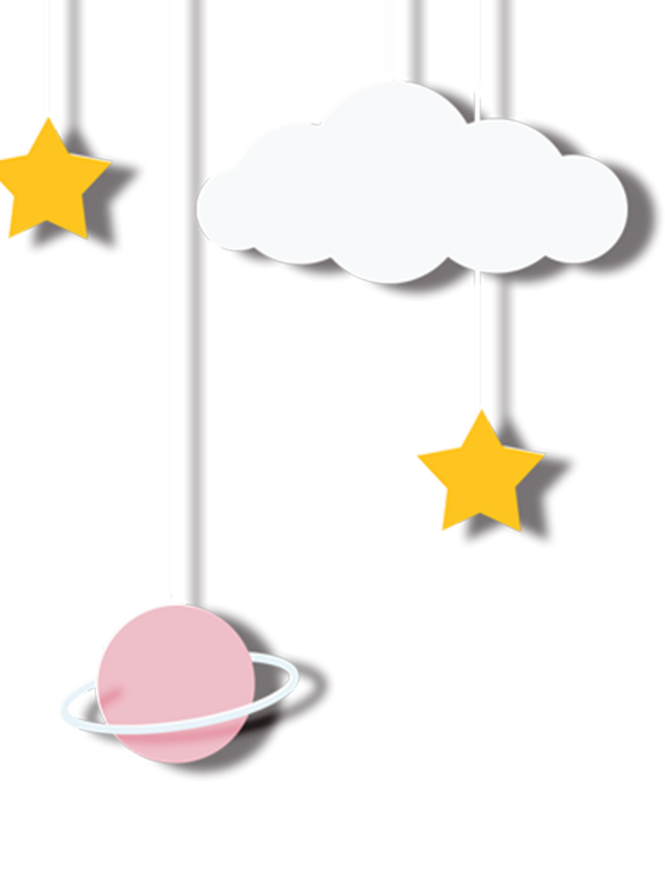 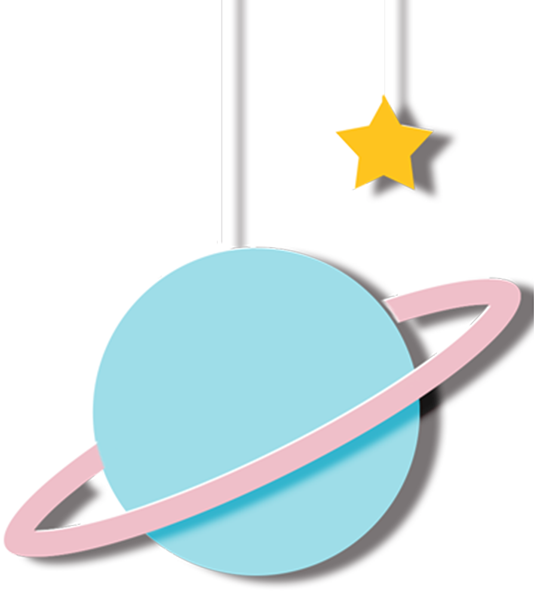 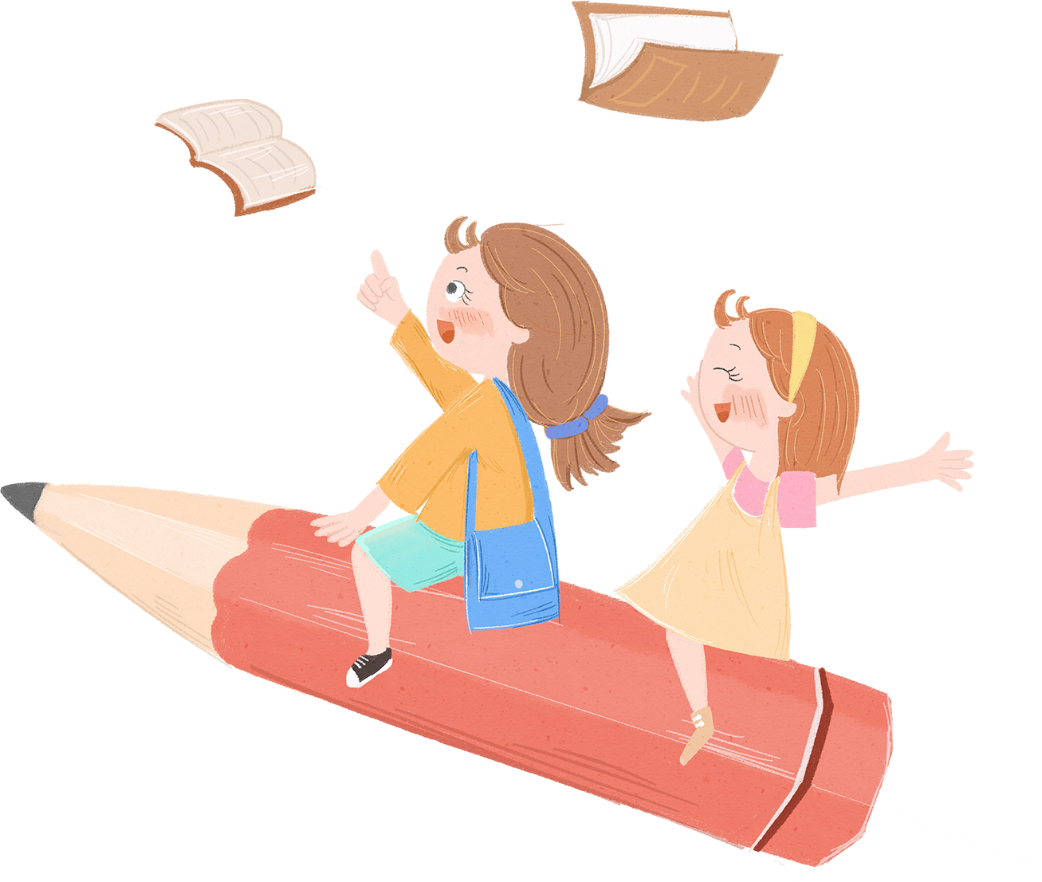 Chào 
các em
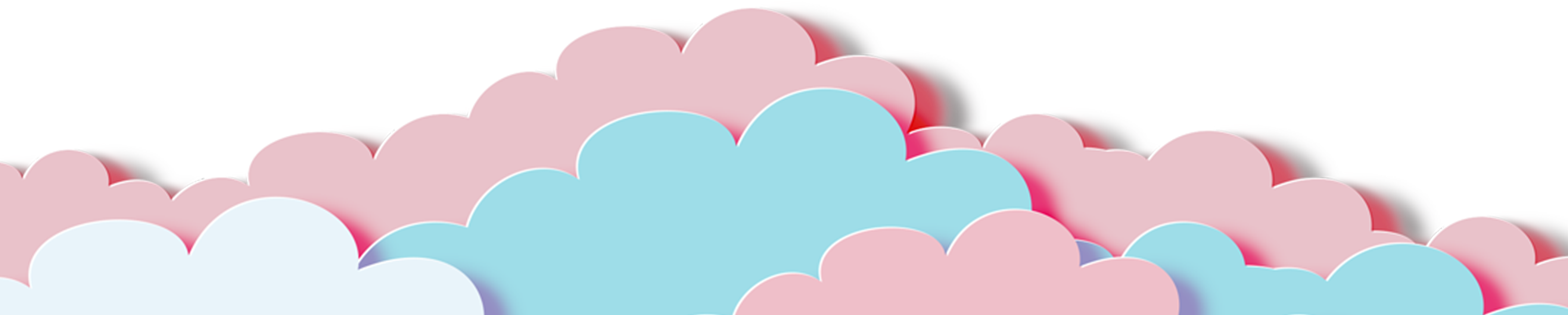 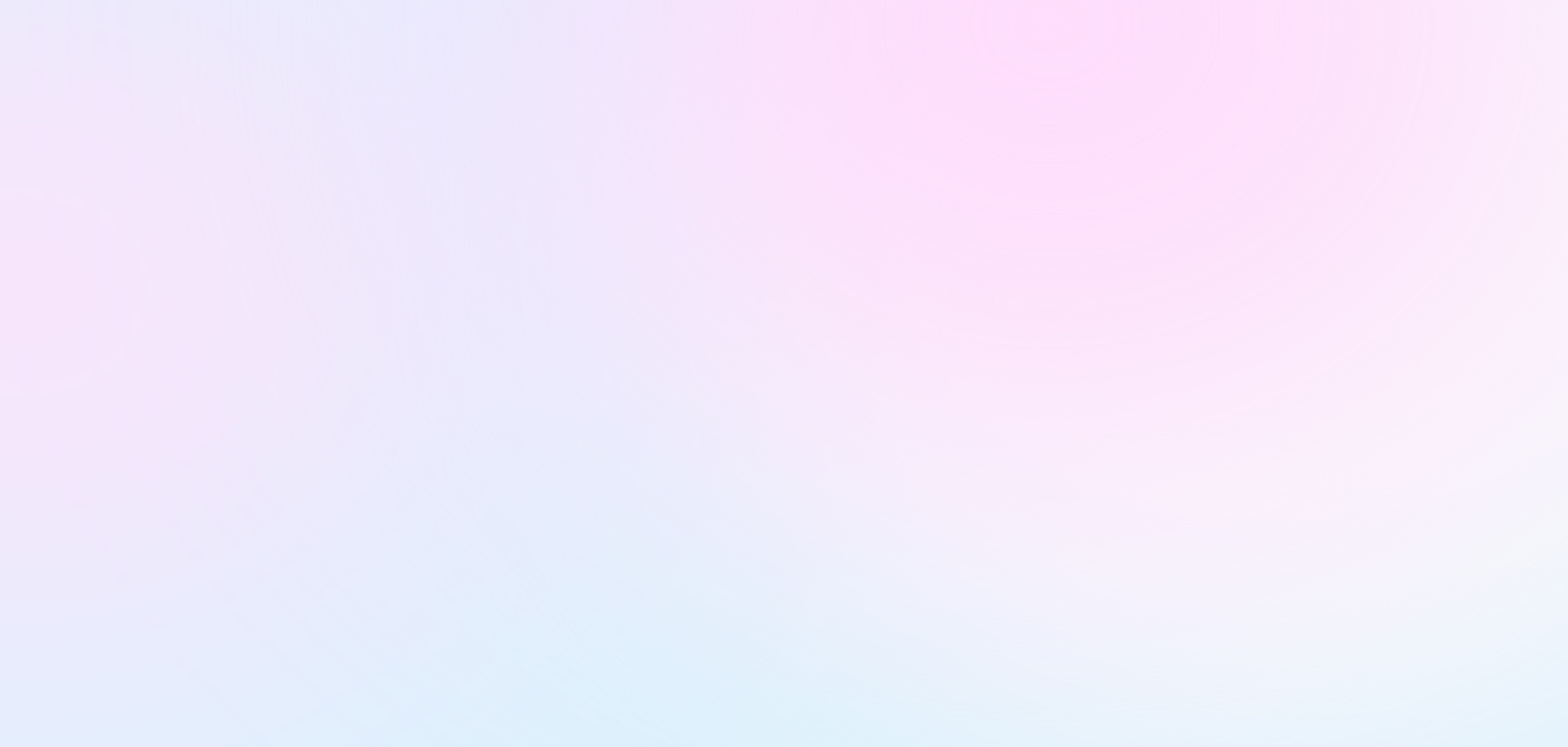 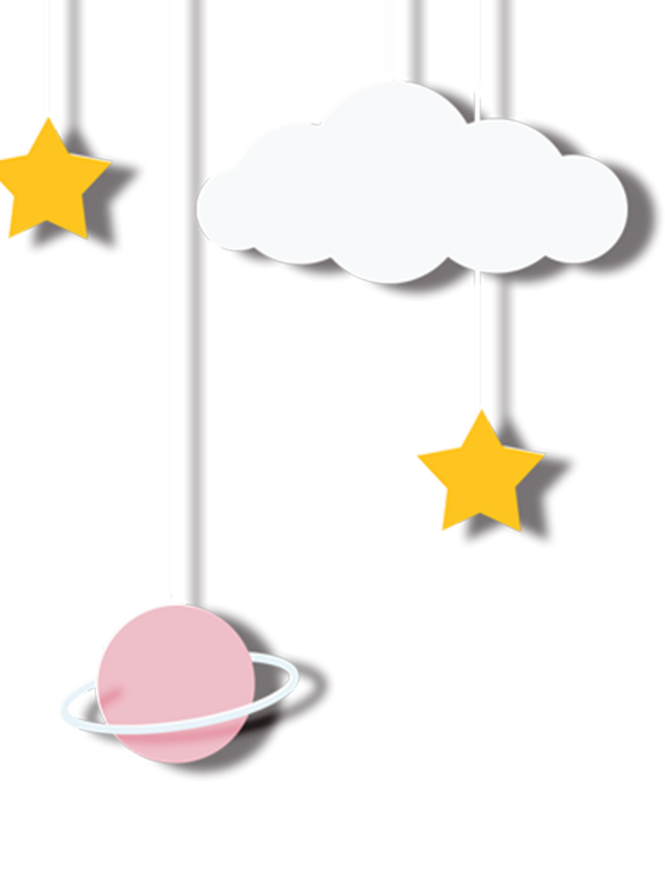 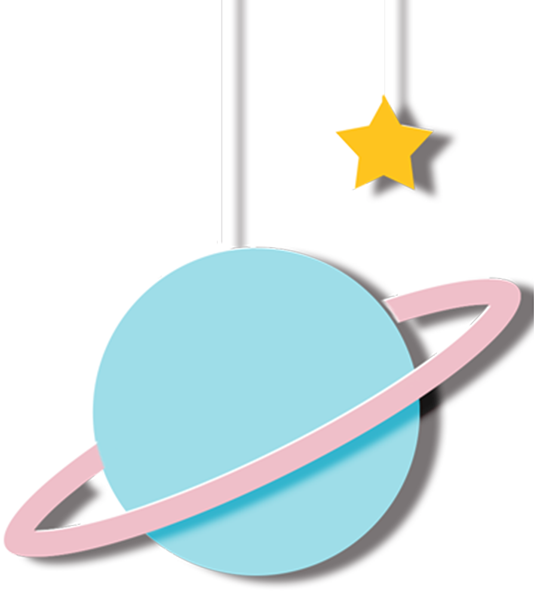 MĂNG NON – TÀI LIỆU TIỂU HỌC CHUYÊN GIÁO ÁN ĐIỆN TỬ THEO TUẦN KHỐI 4 BÀI THAO GIẢNG – ELEARNING Nhóm chia sẻ tài liệu – 
Quà tặng: Măng Non – Tài liệu Tiểu học Page: Măng Non – Tài liệu Tiểu học SĐT ZALO : 0382348780 - 0984848929
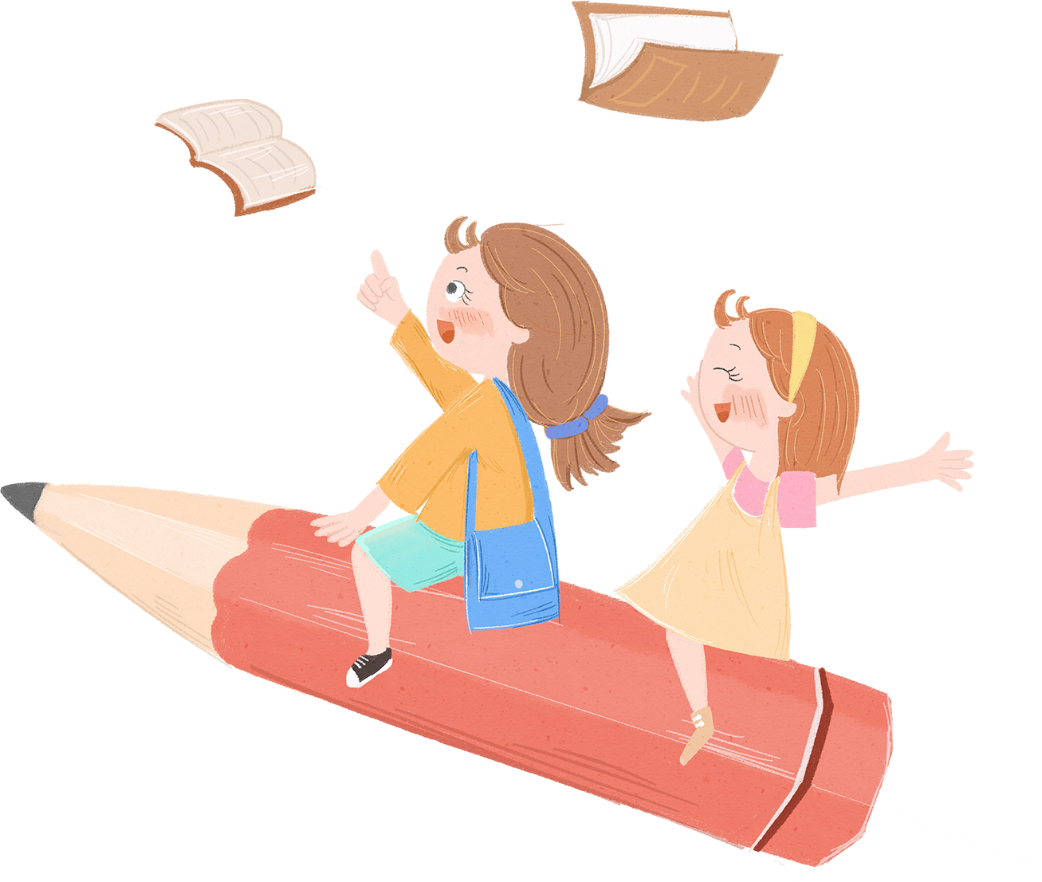 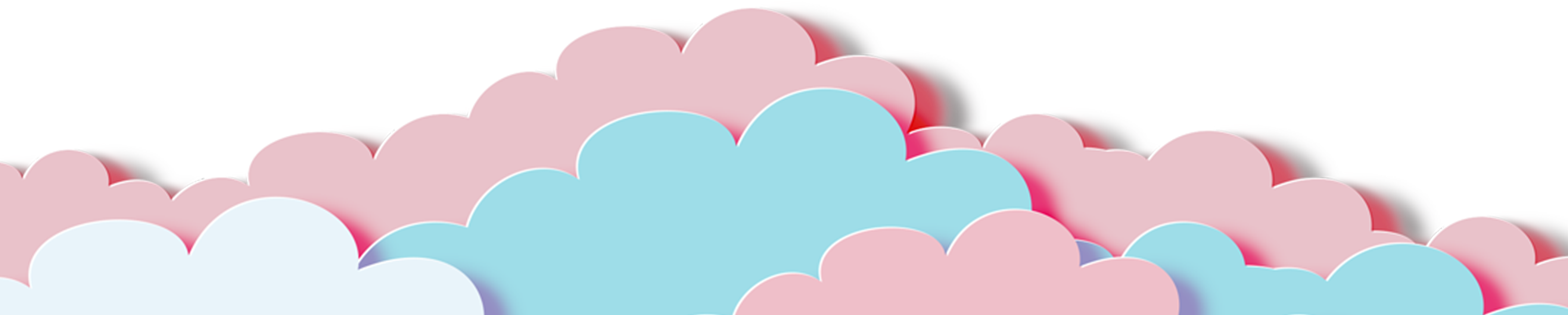